BIM Straßenplanung mit IFC 4x3 ifcRoad
Roland Schneider
Roland Schneider
Vertriebsleiter
JWS - SIERRASOFT
Roland Schneider studierte Maschinenbau und war zehn Jahre in der Konstruktion von Sondermaschinen tätig.
Vor fast 30 Jahren war er Mitbegründer der Fa. JWS, die seit dieser Zeit verschiedene CAD-Lösungen vertreibt.
Im Jahr 2000 begann die Zusammenarbeit mit der Fa. SierraSoft. Seitdem werden deren Produkte für den deutschsprachigen Raum von JWS als Distributor vertrieben.



Die Firma SierraSoft entwickelt und vertreibt Softwarelösungen für BIM für die Bereiche Vermessung, Infrastrukturplanung und Konstruktion.
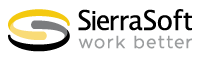 BIM Straßenplanung mit IFC 4x3 ifcRoad
2
SierraSoft BIM-Produkte
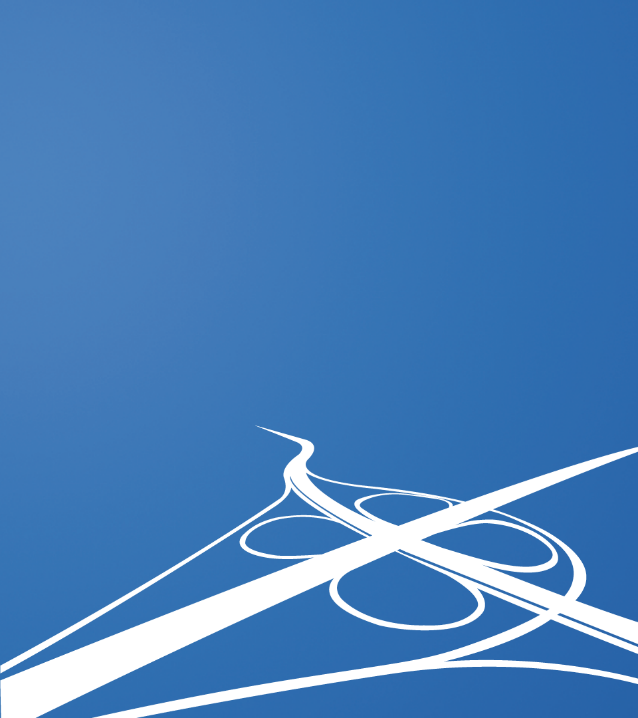 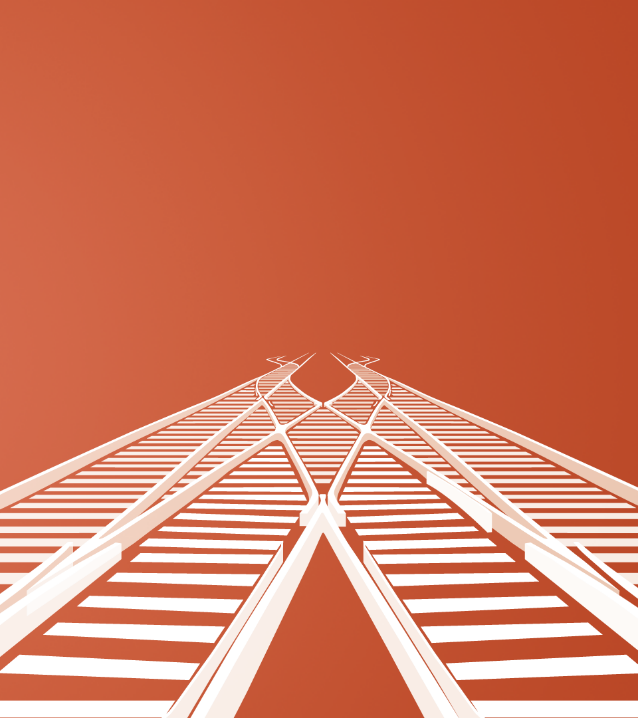 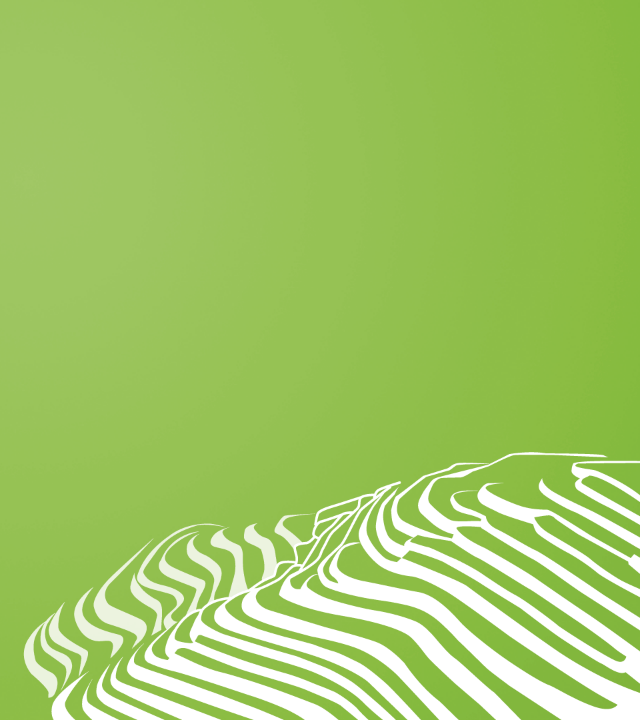 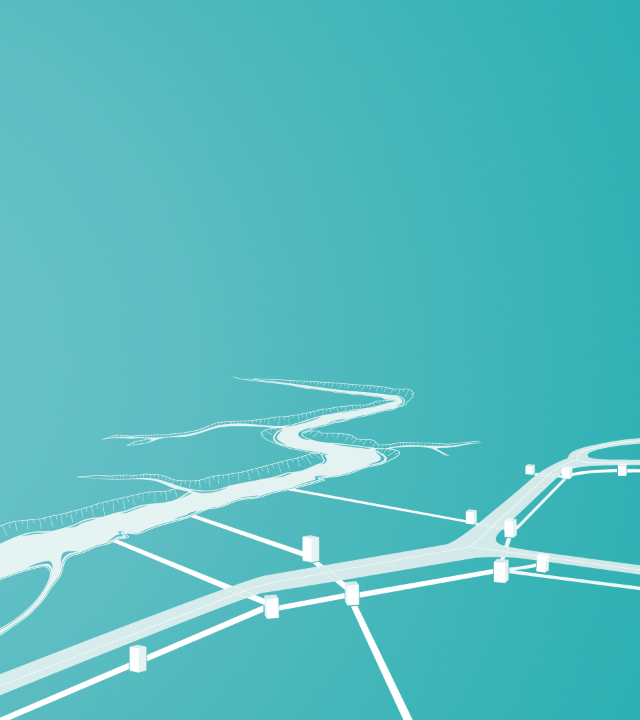 HYDRAULIK
STRASSE
EISENBAHN
VERMESSUNG
SierraSoft Rails
BIM-Software für die Eisenbahnplanung
SierraSoft Land
BIM-Software für Vermessung
SierraSoft Hydro
BIM-Software für die hydraulische Planung
SierraSoft Roads
BIM-Software für die Straßen- und Autobahnplanung
BIM Straßenplanung mit IFC 4x3 ifcRoad
3
BIM Straßenplanung mit IFC 4x3 ifcRoad
Digitalisierung in der Straßenplanung
Informationsmodellierung und IFC
Unterschiede zwischen Gebäuden und Infrastruktur
Erstellen eines IFC-Modells in Übereinstimmung mit den Anforderungen
Entwurf und BIM 
Beispiele für den BIM-Straßenentwurf mit IFC 4×3 ifcRoad
BIM Straßenplanung mit IFC 4x3 ifcRoad
4
Digitalisierung in der Straßenplanung
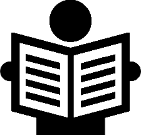 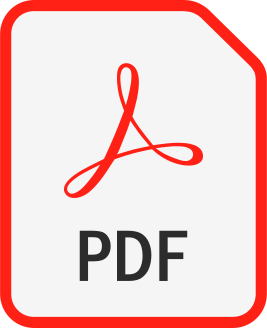 Dokumente für Menschen
Digitale Version des Dokuments
BIM-Planung
Straße, Eisenbahn, Hydraulik
(Entwurf + BIM-Erstellung)
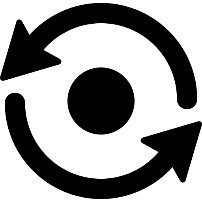 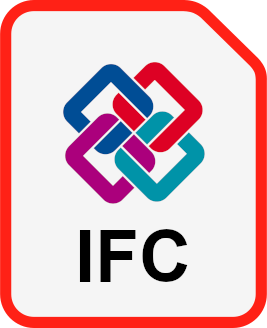 Multidisziplinär und für alle Anwendungen
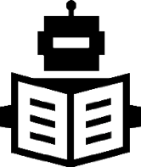 Informationsmodelle für den Maschineneinsatz
BIM Straßenplanung mit IFC 4x3 ifcRoad
5
[Speaker Notes: Was bedeutet digitale Transformation im Straßenbau?
…
Bei der digitalen Transformation geht es um die Digitalisierung von Arbeitsergebnissen.
Der Entwurf mit BIM erzeugt zwei Kategorien von digitalen Ergebnissen:
...
Dokumente für Personen
...
Informationsmodelle, für Maschinen (Software).
...
Die Dokumente werden in digitaler Form im PDF-Format bereitgestellt.
...
Die digitale Version von Papier.
...
Informationsmodelle werden im IFC-Format bereitgestellt.
…
IFC ist ein standardisiertes, offenes, multidisziplinäres und universell einsetzbares Format.
...
Informationsmodelle und Dokumente müssen miteinander in Einklang stehen: die Informationen in den Dokumenten sind identisch mit denen in den Informationsmodellen.
Die Konsistenz der Informationen zwischen Modellen und Dokumenten ist einer der Eckpfeiler von BIM.]
Was ist ein Informationsmodell, was ist IFC?
INFORMATIONSMODELL
Es handelt sich um eine digitale Reproduktion einer physischen Einheit. 
Sie ist durch bestimmte Strukturen, Einheiten, Geometrien und Daten gekennzeichnet.
Es kann sowohl von Menschen als auch von Maschinen genutzt werden.
IFC (Industry Foundation Classes) 
Es handelt sich um ein objektbasiertes Dateiformat mit einem Datenmodell zur Beschreibung von Daten aus den Bereichen Architektur, Ingenieurwesen und Bauwesen.
Es ist ein offenes Format für die Interoperabilität in der Architektur, dem Ingenieurwesen und der Bauindustrie (AEC).
Entwickelt von buildingSMART.
Ein internationaler Standard nach ISO 16739-1: 2018 (IFC 4)
BIM Straßenplanung mit IFC 4x3 ifcRoad
6
buildingSMART: IFC-Projektprogramm
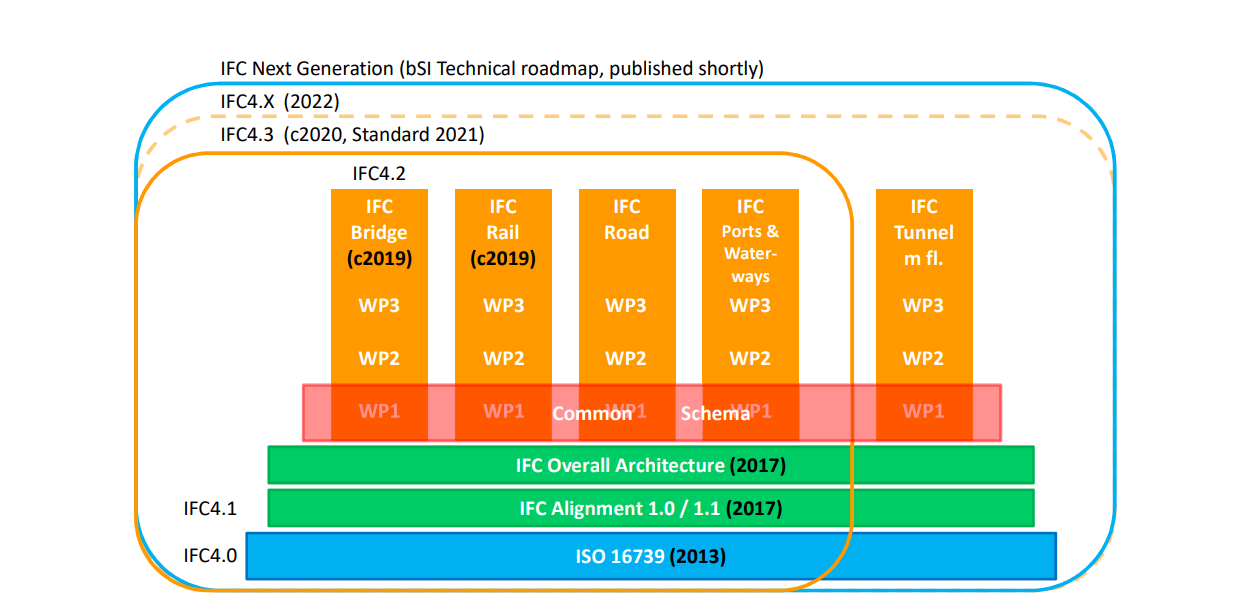 BIM Straßenplanung mit IFC 4x3 ifcRoad
7
[Speaker Notes: buildingSMART IFC Project Program
Hier können wir den Stand der IFC-Entwicklung sehen. 
Bis 2022 wird die gesamte Verkehrsinfrastruktur, einschließlich der Tunnel, fertiggestellt sein.]
Unterschiede zwischen IFC für Gebäude und IFC für die Infrastruktur
Gebäude
Es besteht eine einfache und direkte Korrespondenz zwischen den in der BIM-Software erstellten Elementen und dem gewünschten Inhalt in der IFC-Datei.




Die Struktur und die Objekte ändern sich nicht, Geometrien und Daten können sich je nach dem erforderlichen Detaillierungsgrad ändern.
Straße und Eisenbahn
Es gibt keine direkte Zuordnung zwischen den in der BIM-Software erzeugten Elementen und dem geplanten Inhalt in der IFC-Datei.





Für die Infrastrukturplanung muss je nach Verwendung des IFC-Modells ein anderes Informationsmodell (Struktur, Entität, Geometrie und Daten) erstellt werden.
IFC-Analyse und -Prüfung
1 : 1
1 : n
IFC Konstruktion
IFC Instandhaltung
IFC …
BIM Straßenplanung mit IFC 4x3 ifcRoad
8
[Speaker Notes: Was sind die Hauptunterschiede zwischen IFC für Gebäude und einer IFC für Infrastuktur?]
Bereitstellung des IFC-Modells im Rahmen der Anforderungen
Eigenständiges BIM-Modell
BIM-Software für die Erstellung
BIM-Software für die Erstellung
Hierarchische Struktur, die von der BIM-Software bereitgestellt wird.
Verwendete Projektelemente: Rinne, Bordstein, Graben, Mauer, ...
Geometrische Modellierung mit dem erforderlichen Detaillierungsgrad.
Für die Elemente vorhandene Daten (Informationen).
IFC-Modell (Anforderung oder Verwendung)
Version: 2x3, 4x1, 4x3
Bereich: ifcStraße, IfcEisenbahn, ifcBrücke, IfcGebäude, IfcSchifffahrt
Hierarchische Struktur und räumliche Untergliederung auf der Grundlage der Modellnutzung unter Verwendung von IFC-Elementen.
Auswahl der zu verwendenden IFC-Elemente: ifcRohrsegment, ifcBordstein, ifcErdbau, ifcWand, ...
Art der geometrischen Darstellung in IFC: Punkte, Linien, Flächen, Volumenkörper ...
Verwaltung von Attributen, Eigenschaften, Mengen für jedes erstellte Element.
BIM Straßenplanung mit IFC 4x3 ifcRoad
9
[Speaker Notes: Wie kann das proprietäre BIM-Modell in ein IFC-konformes Modell umgewandelt werden, das den Anforderungen entspricht?
Lassen Sie uns einige Punkte des Abbildens aufzeigen:]
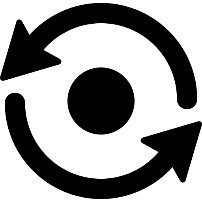 Einheitliche Entwurfs- und BIM-Software
Dokumente im Rahmen des Informationsmodells.
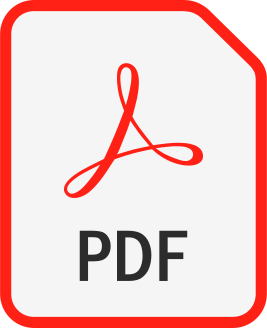 INFORMATION-MODELING:STRUKTUR, ELEMENTE, GEOMETRIEN UND DATEN
IFC-MODELLIERUNG:STRUKTUR, ELEMENTE, GEOMETRIEN UND DATEN
DESIGN
(TRADITIONELL)
BIM-Konstruktionssoftware
Straße, Eisenbahn, Hydraulik
(Entwurf + BIM-Erstellung)
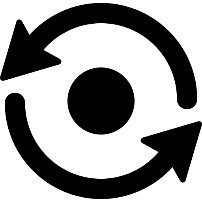 BIM AUTHORING
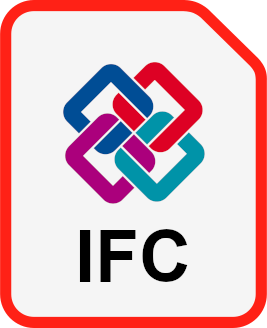 Informationsmodell, das nicht mit den definierten IFC-Spezifikationen übereinstimmt.
Modell in Konsistenz mit den definierten IFC-Spezifikationen.
Unzureichende Informationen für die Erstellung des Informationsmodells.
BIM Straßenplanung mit IFC 4x3 ifcRoad
10
[Speaker Notes: Wie sollte eine BIM konforme Software aussehen?
...
Sie muss Folgendes beinhalten:
...
Herkömmliche Funktionen
...
+ BIM-Autorenfunktionen, welche wie folgt definiert sind:
...
Informationsmodellierung: die Definition der Modellstruktur, der Elemente mit ihren Geometrien und ihren Daten.
...
+ IFC-Modellierung: die Anpassung der Struktur, der Elemente, der Geometrien und der Daten der zu erstellenden IFC-Datei, die den angegebenen Informationsspezifikationen entsprechen muss.
...
Zeichnungen und Modelle sind zwei verschiedene Arten der Darstellung derselben Informationen und müssen konsistent sein. In beiden Dokumenten und Modellen sollten dieselben Informationen vorhanden sein.
...
Die Erstellung von Dokumenten und Modellen erfolgt mit Hilfe der folgenden Funktionen:
...
Dokumente werden durch die Kombination von Konstruktionsfunktionen mit Funktionen der Informationsmodellierung erstellt, um die Konsistenz zwischen Dokumenten und dem Informationsmodell zu gewährleisten.
...
Informationsmodelle im IFC-Format werden durch IFC-Modellierungsfunktionen erzeugt, die das proprietäre Informationsmodell gemäß den angegebenen Informationsspezifikationen in das Modell im IFC-Format umwandeln.
...
Es ist nicht möglich, das Informationsmodell direkt aus dem Entwurf zu erstellen, da der Teil der Informationsmodellierung noch nicht vorhanden ist und daher BIM-Anpassungen wie Struktur, Elemente, Geometrien und Daten fehlen.
...
Es ist nicht möglich, das IFC-Modell aus der Informationsmodellierung zu erstellen, da die geforderte Zuordnung fehlt.]
Einige Beispiele für IFC 4.3 mit SierraSoft Roads
Definition der hierarchischen Struktur eines Informationsmodells

Informationsmodell für die Analyse von Massen
Informationsmodell für Betrieb und Wartung

Anpassung der IFC-Entitäten
Anpassung der Entitätseigenschaften
BIM Straßenplanung mit IFC 4x3 ifcRoad
11
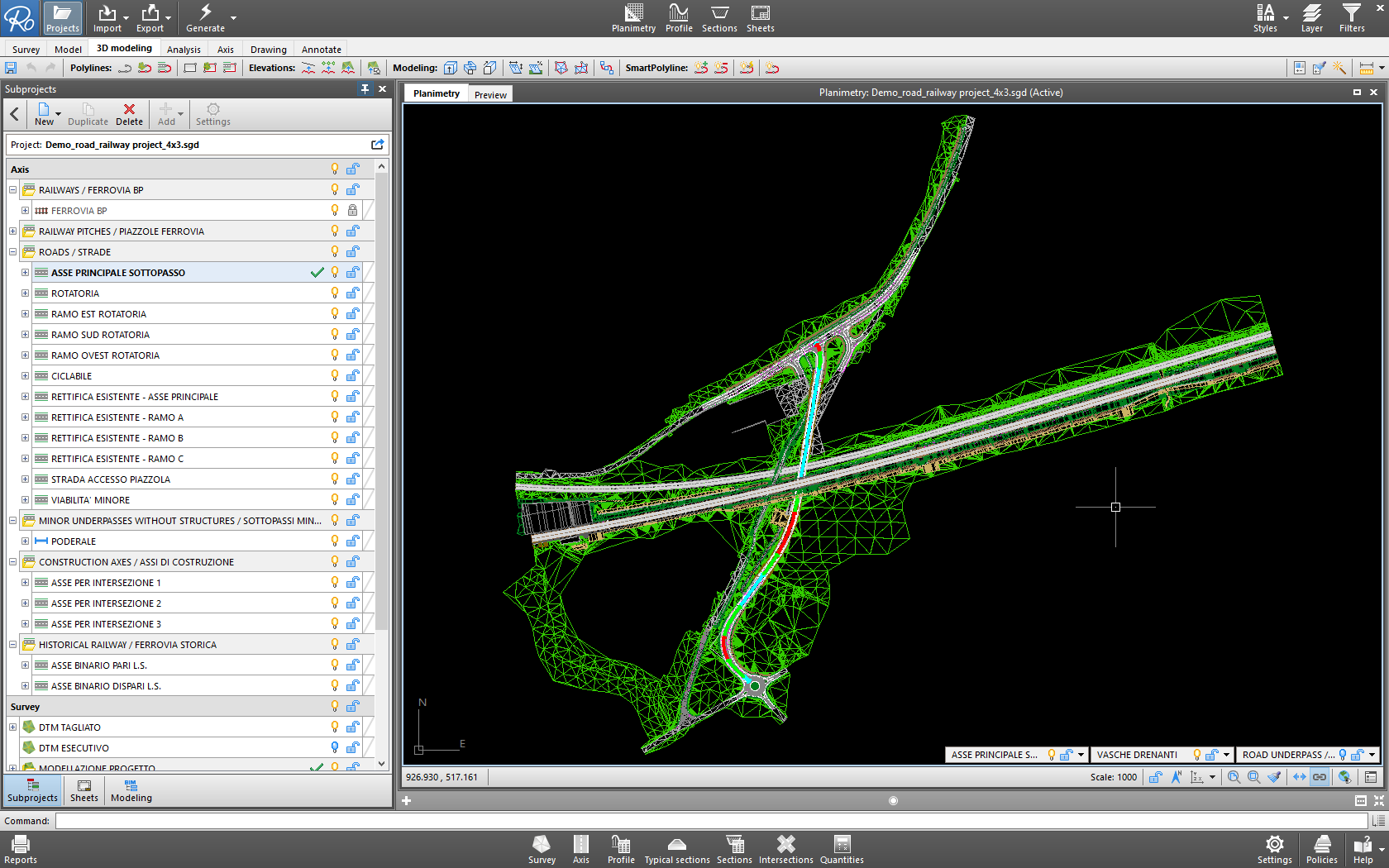 Wir werden die Hauptachse der Unterführung entsprechend den verschiedenen Verwendungszwecken modellieren.
BIM Straßenplanung mit IFC 4x3 ifcRoad
12
Definition der hierarchischen Struktur (räumliche Aufteilung)
Erstellung eines Informationsmodells mit einer Struktur, die es erlaubt, die Kreuzungsbereiche und die Regelquerschnitte zu verwalten.
Beispiel 1
BIM Straßenplanung mit IFC 4x3 ifcRoad
13
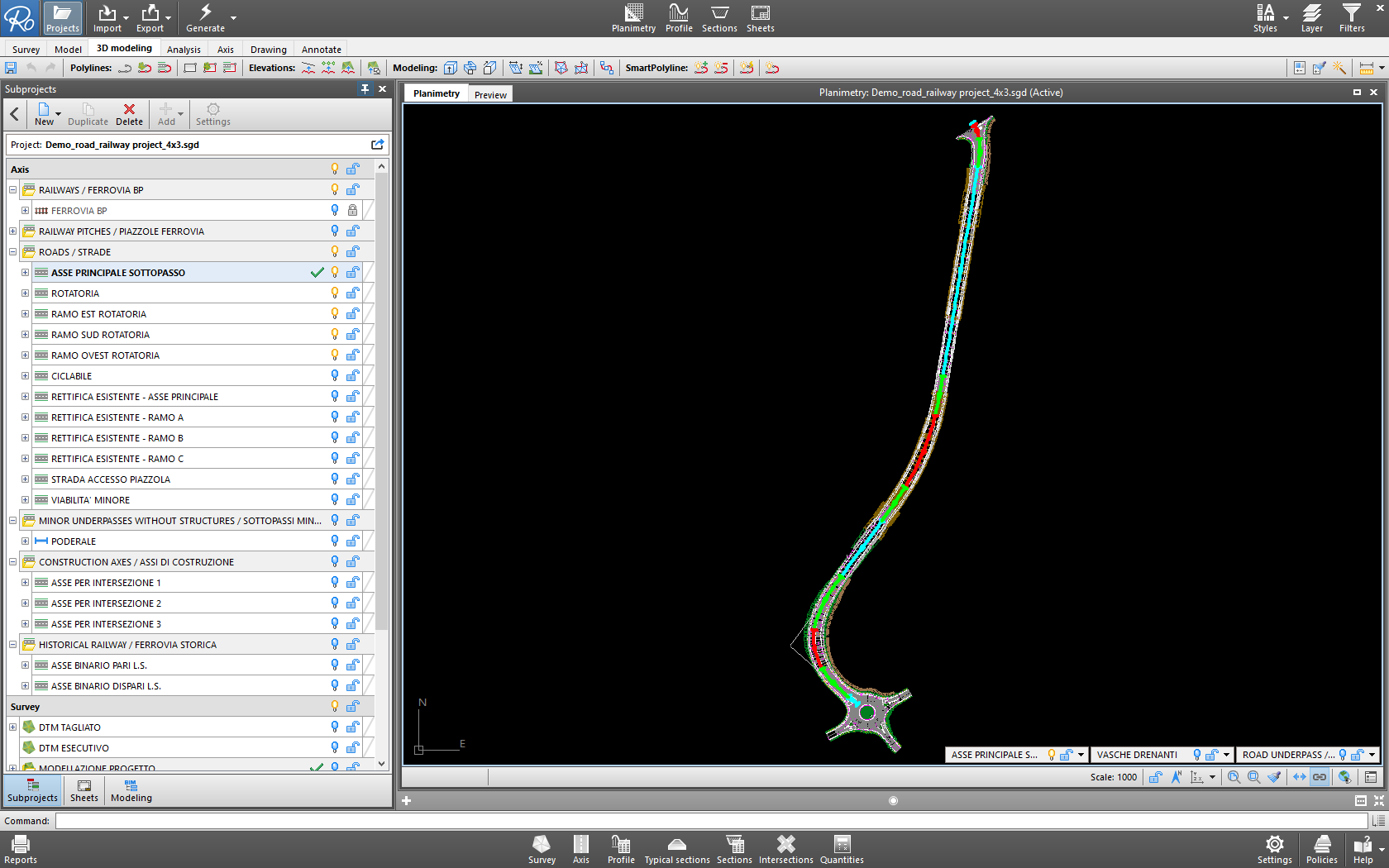 Wir wollen nur die Hauptachse der Unterführung und ihre Knoten betrachten.
BIM Straßenplanung mit IFC 4x3 ifcRoad
14
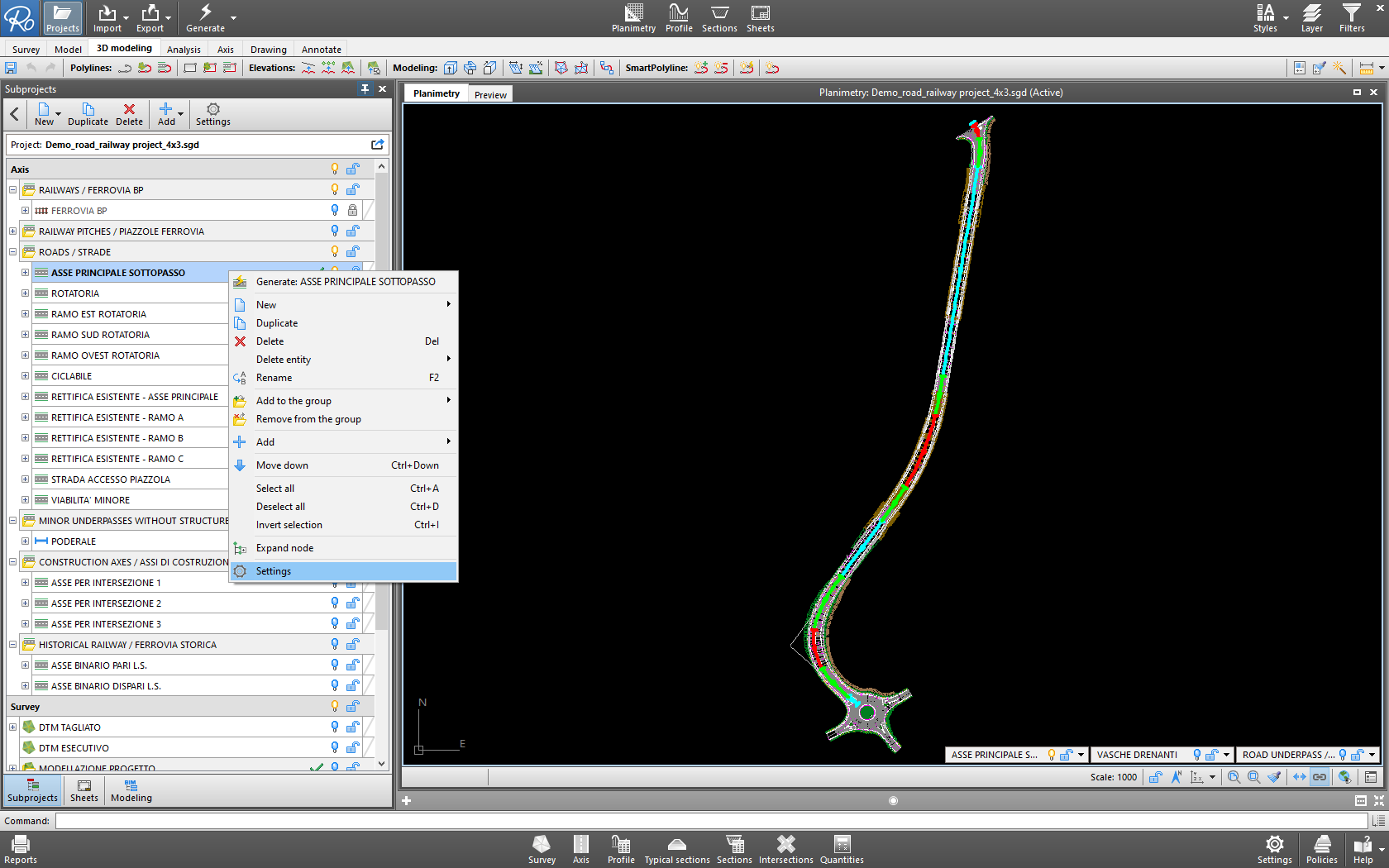 Öffnen wir das Fenster mit den Einstellungen für die Achse ...
BIM Straßenplanung mit IFC 4x3 ifcRoad
15
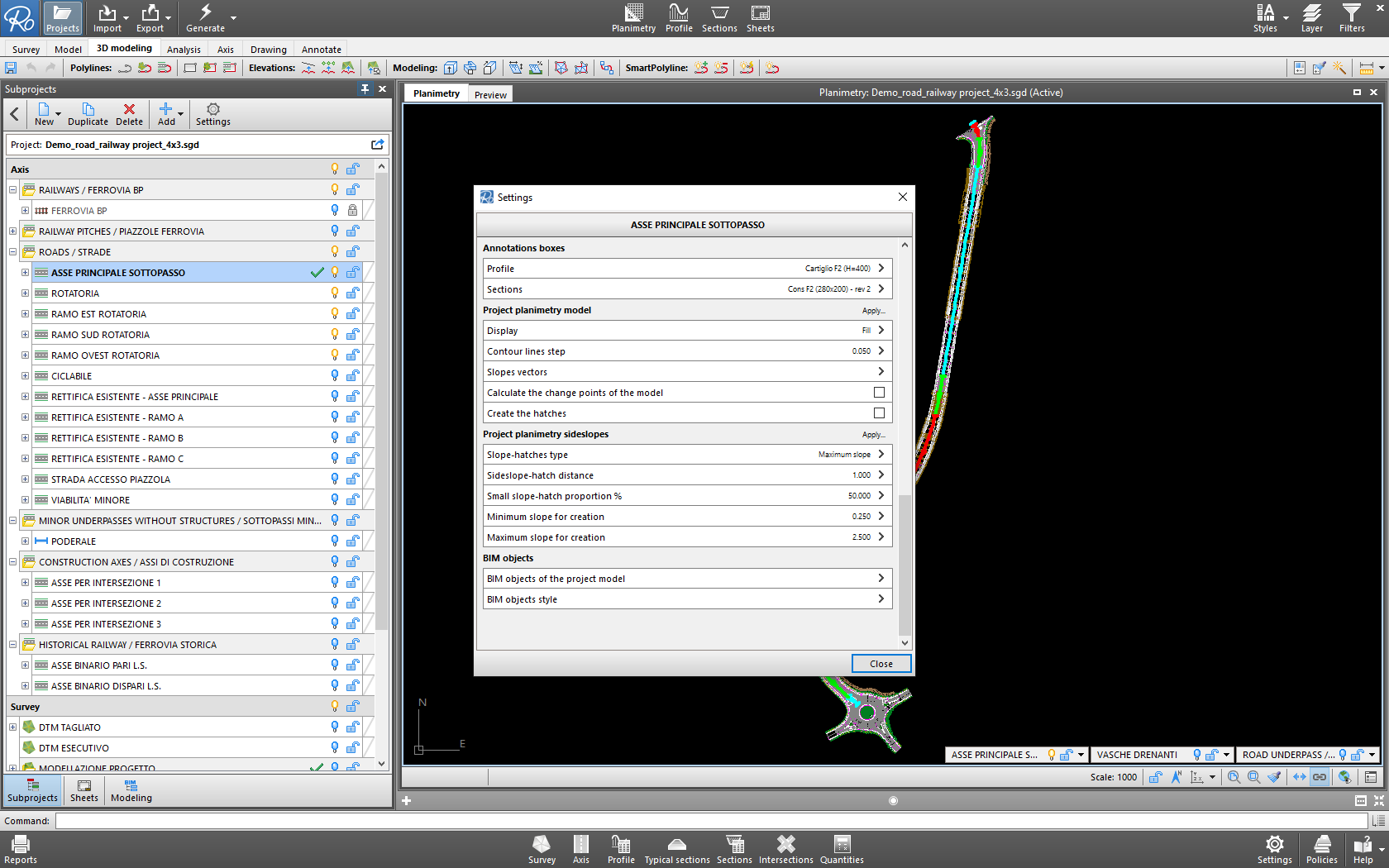 ... lassen Sie uns auswählen, welche Objekte Teil des Projektmodells sein sollen ...
BIM Straßenplanung mit IFC 4x3 ifcRoad
16
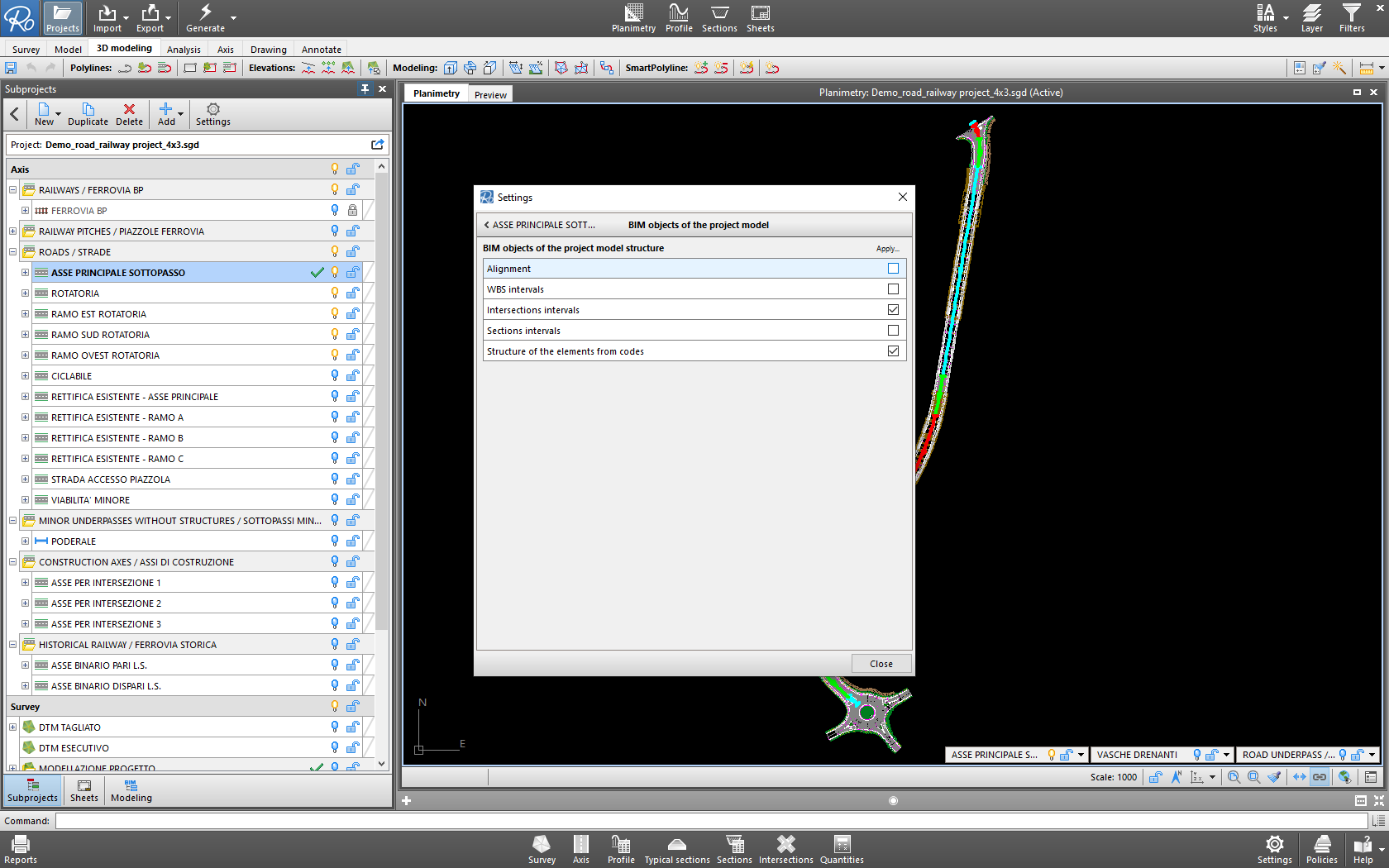 ... aktivieren wir die Intervalle und die Struktur der Elemente durch Codes ...
BIM Straßenplanung mit IFC 4x3 ifcRoad
17
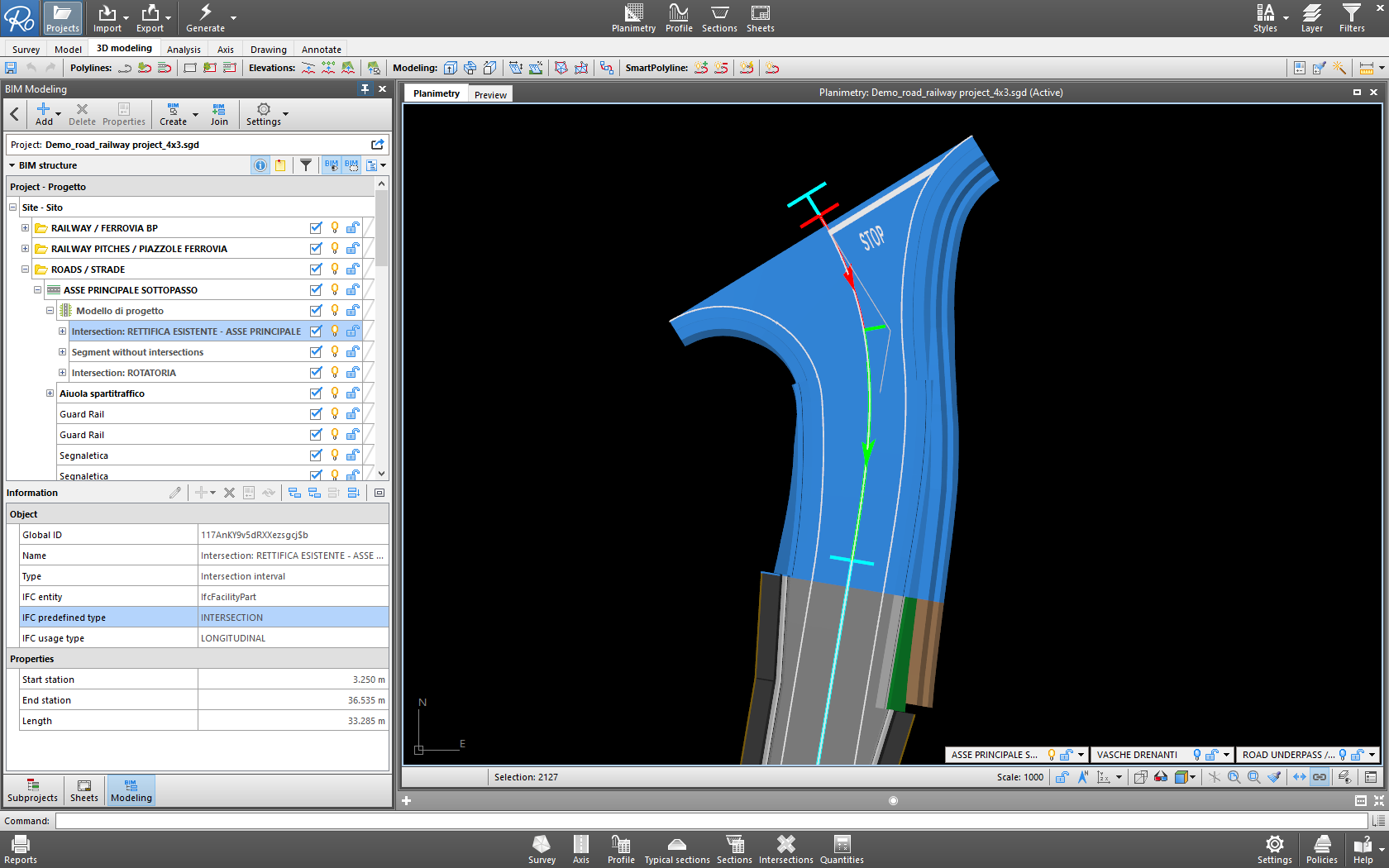 ... nach der Generierung wird die Achse entsprechend den Schnittpunkten aufgeteilt und IFC-Entitäten werden entsprechend den Spezifikationen des 4x3-Formats erstellt.
Für die niveaugleiche Kreuzung wird die Entität ifcFacilityPart.INTERSECTION verwendet
BIM Straßenplanung mit IFC 4x3 ifcRoad
18
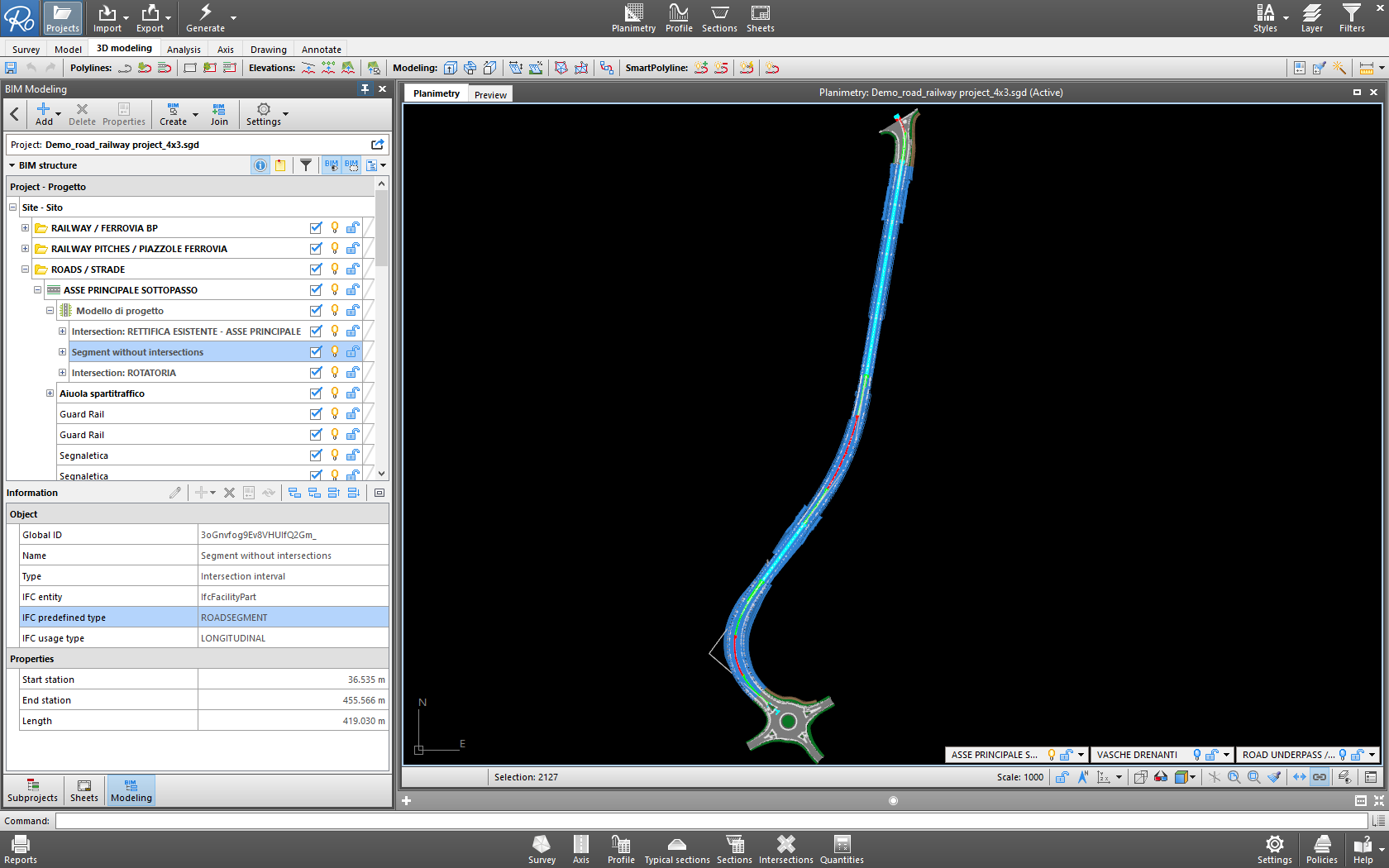 Für das Intervall ohne Kreuzungen wird die Entität ifcFacilityPart.ROADSEGMENT verwendet
BIM Straßenplanung mit IFC 4x3 ifcRoad
19
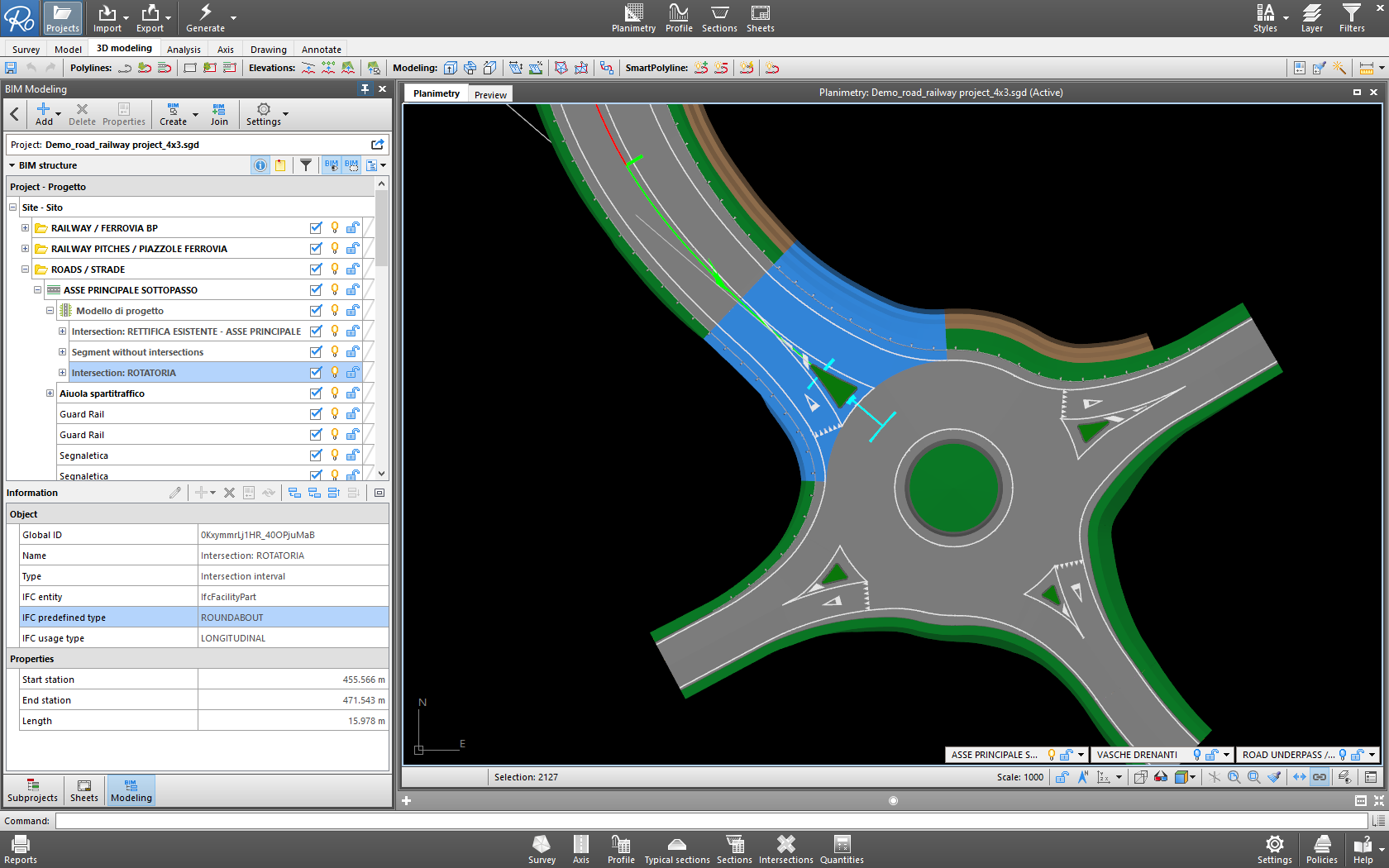 Für das Kreuzungsintervall mit dem Kreisverkehr wird die Entität ifcFacilityPart.ROUNDABOUT verwendet
BIM Straßenplanung mit IFC 4x3 ifcRoad
20
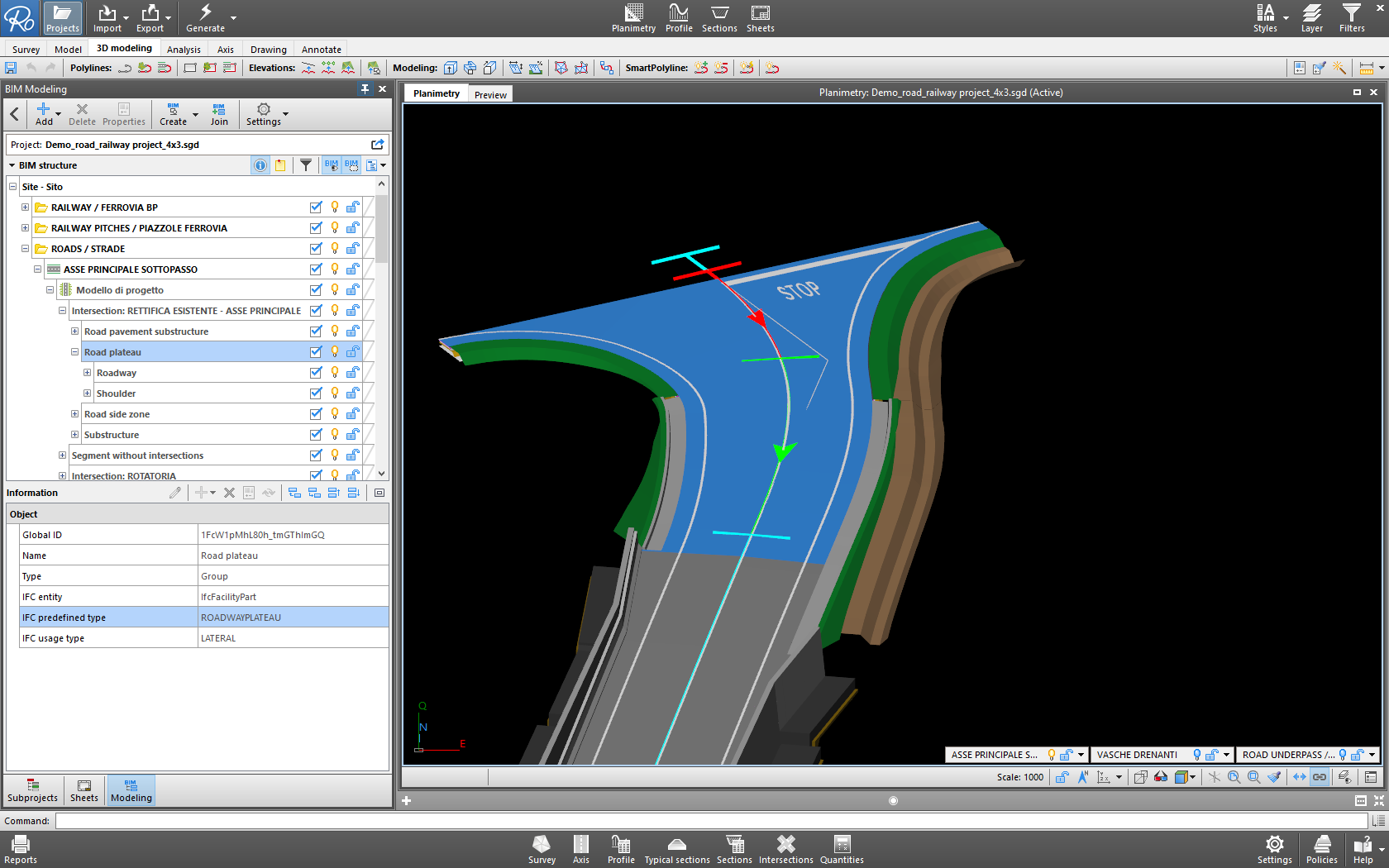 Die Intervalle wiederum werden mit Hilfe der Entität ifcFacilityPart.ROADWAYPLATEAU nach dem Inhalt des Regelquerschnitts strukturiert
BIM Straßenplanung mit IFC 4x3 ifcRoad
21
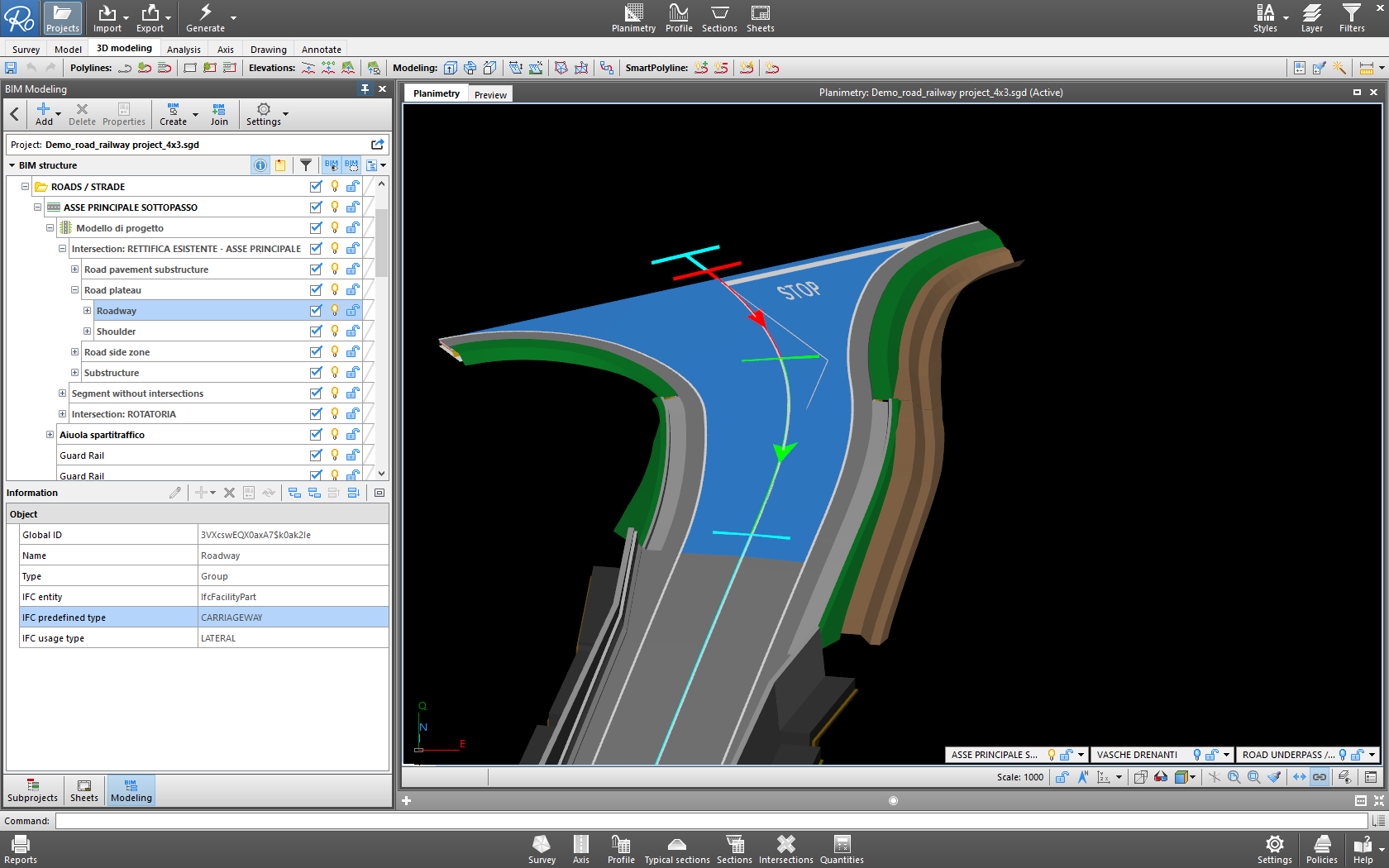 Die Fahrbahn mit der Einheit
ifcFacilityPart.CARRIAGEWAY
BIM Straßenplanung mit IFC 4x3 ifcRoad
22
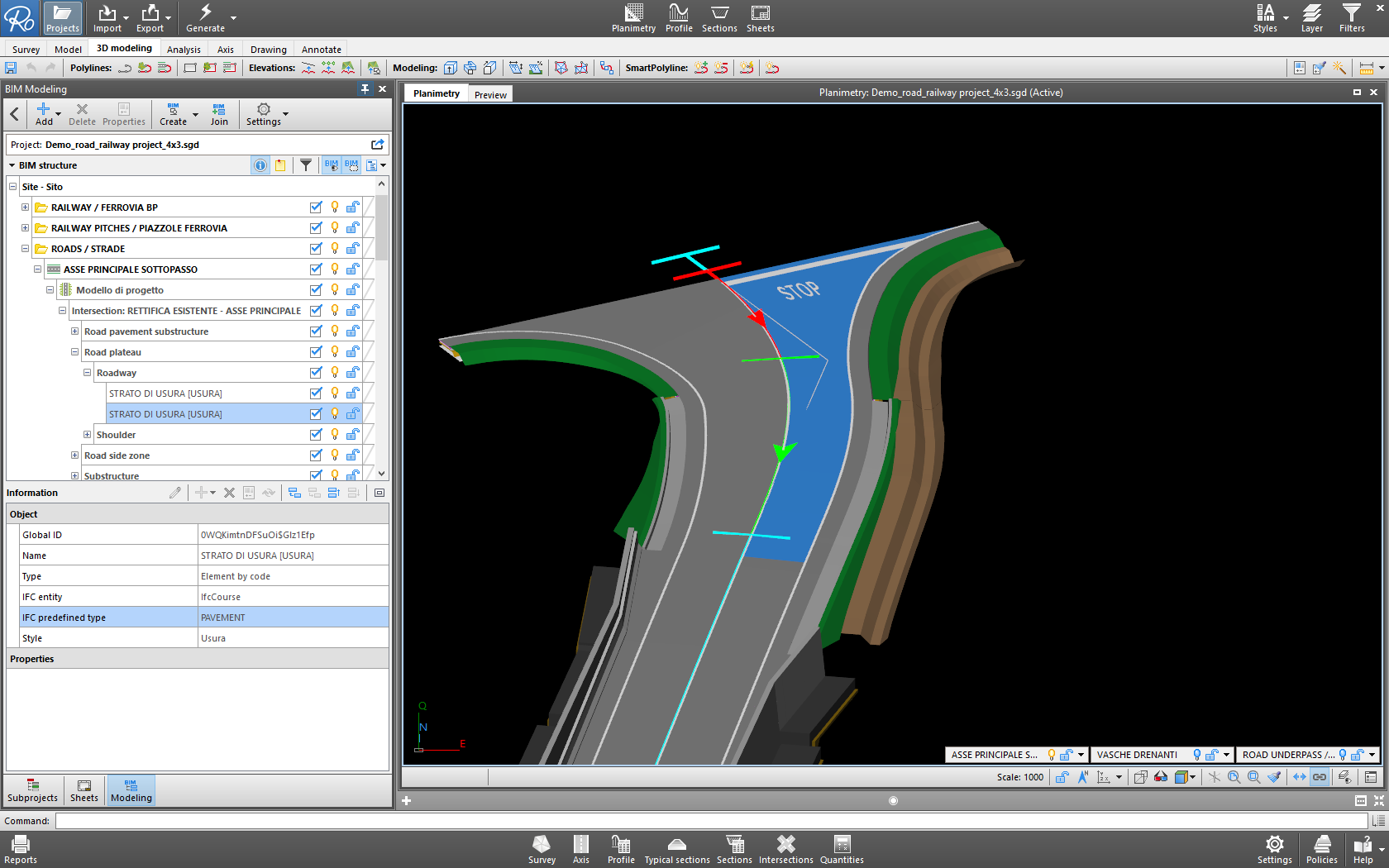 Und die Deckschicht mit der Entität ifcCourse.PAVEMENT
BIM Straßenplanung mit IFC 4x3 ifcRoad
23
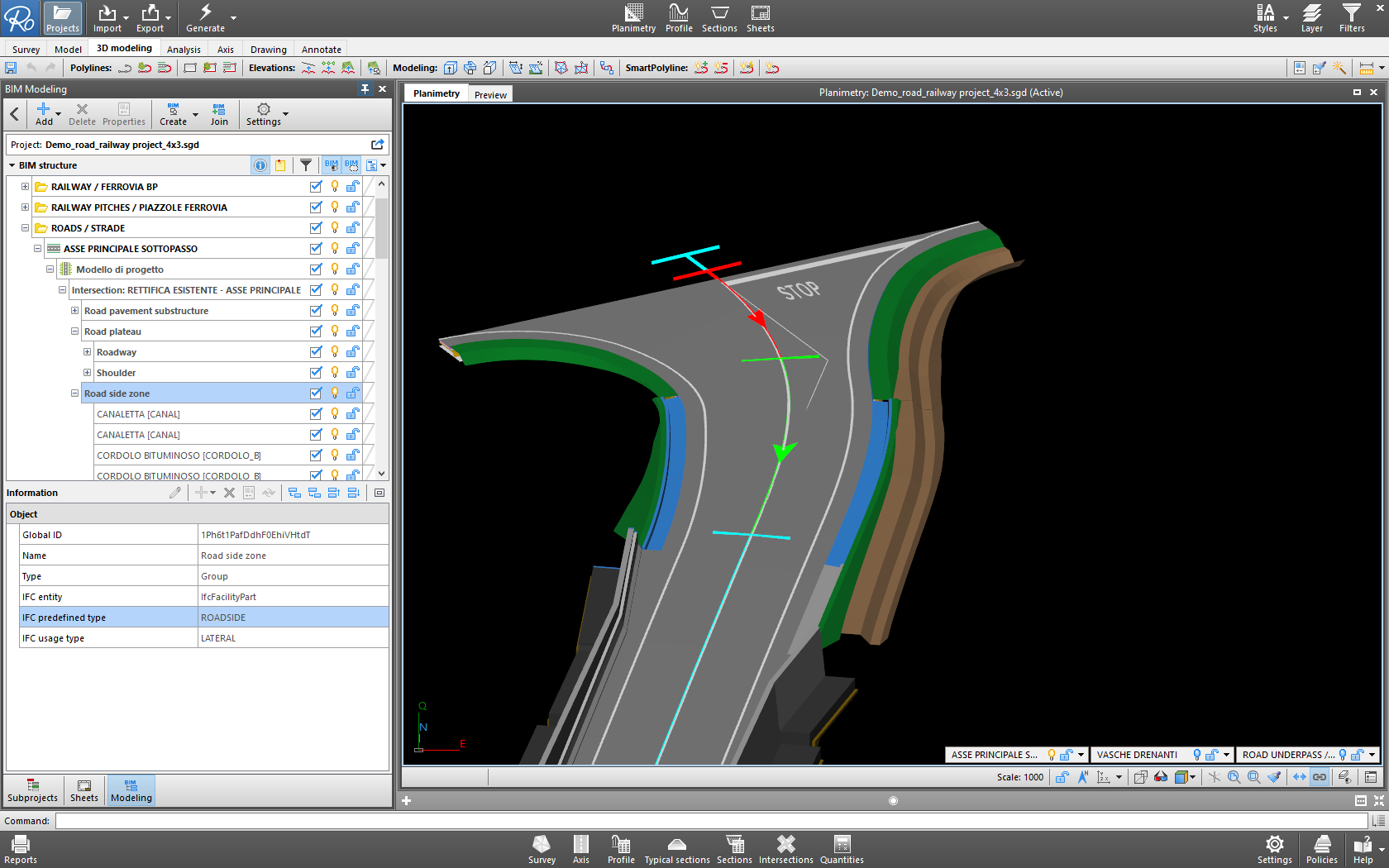 Der Seitenbereich mit der Entität
ifcCourse.ROADSIDE
BIM Straßenplanung mit IFC 4x3 ifcRoad
24
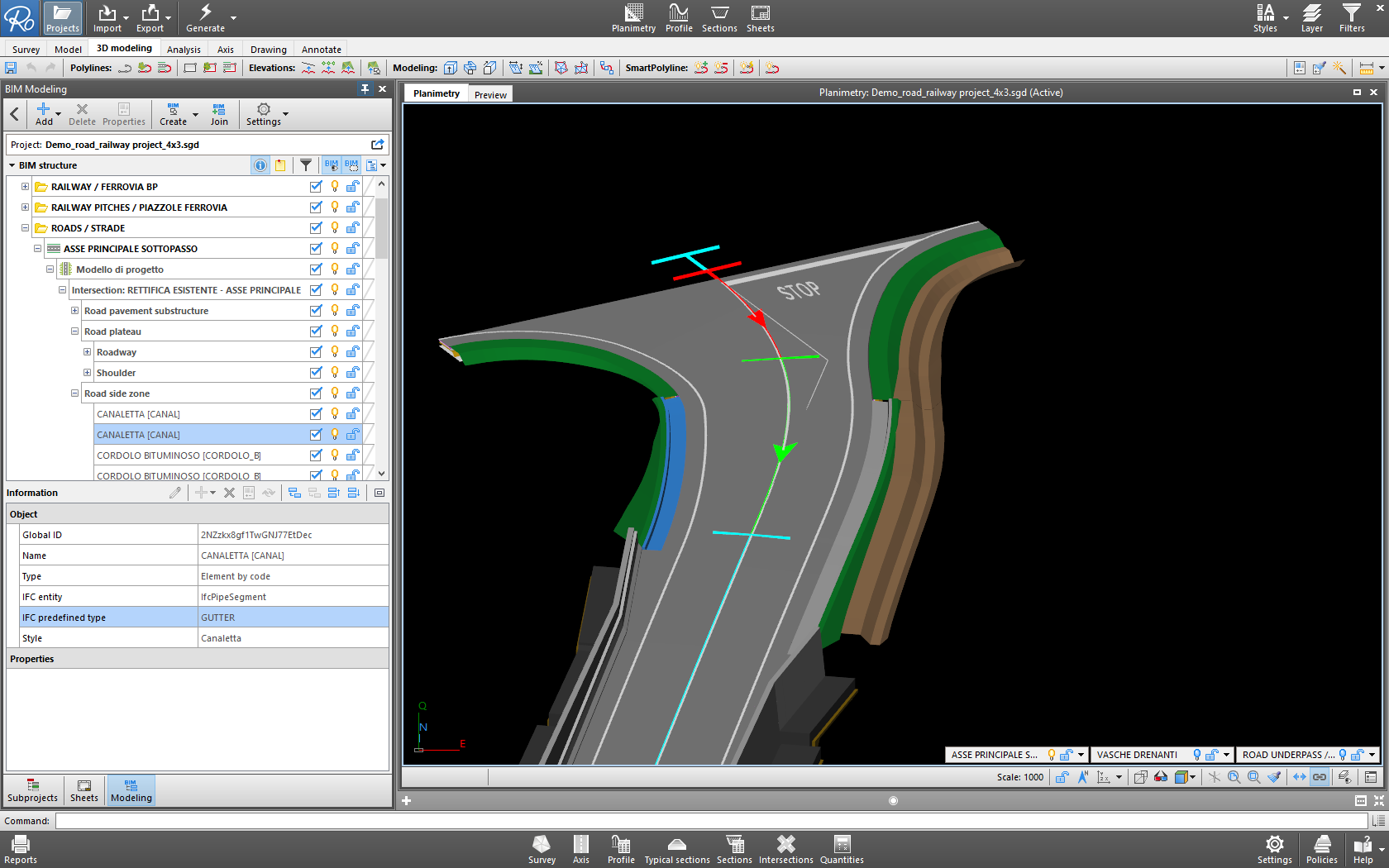 Der Bordstein mit der Entität
ifcPipeSegment.GUTTER
BIM Straßenplanung mit IFC 4x3 ifcRoad
25
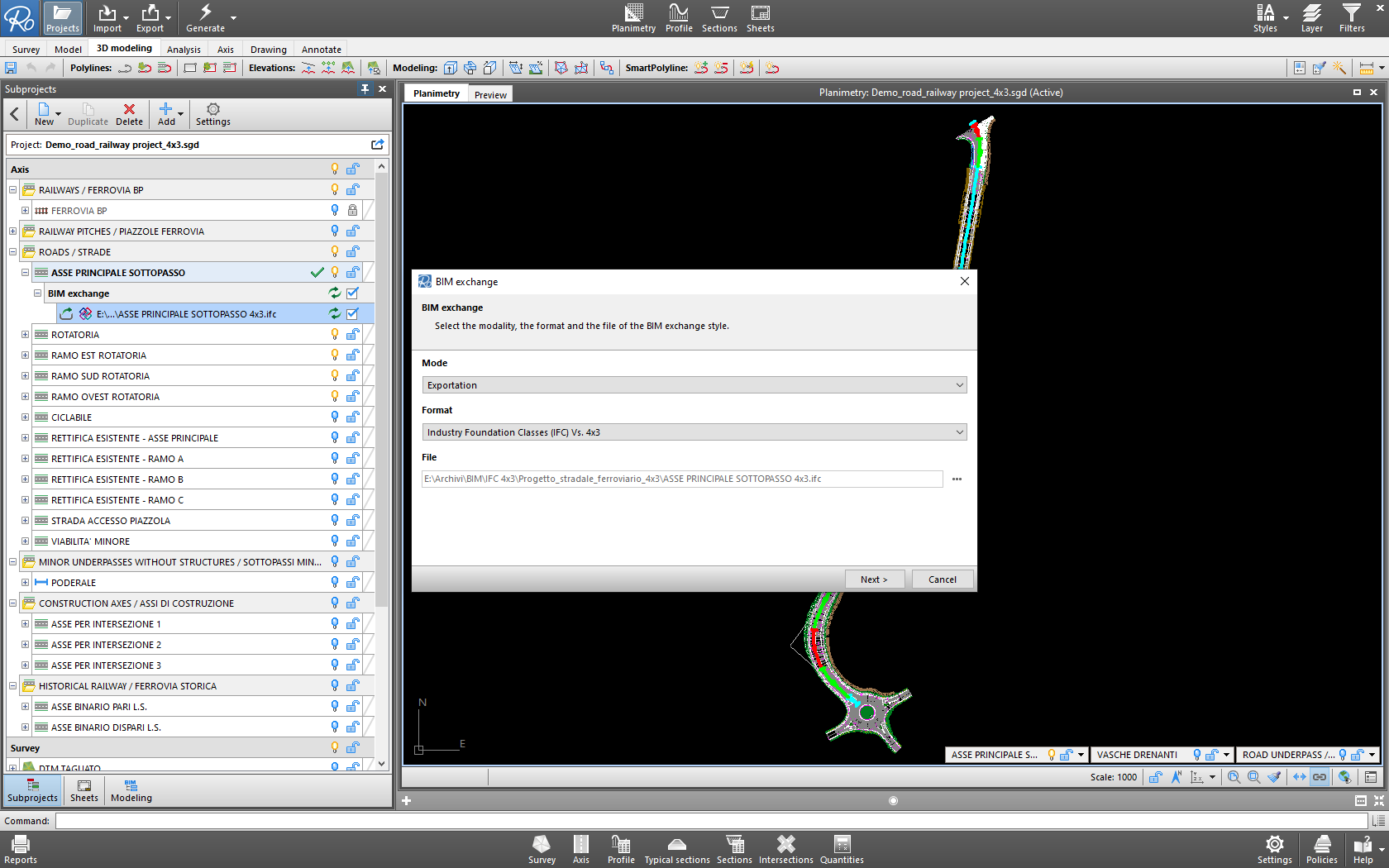 Exportieren wir nun das generierte Modell im IFC 4x3 Format mit der Struktur und den erstellten Objekten.
BIM Straßenplanung mit IFC 4x3 ifcRoad
26
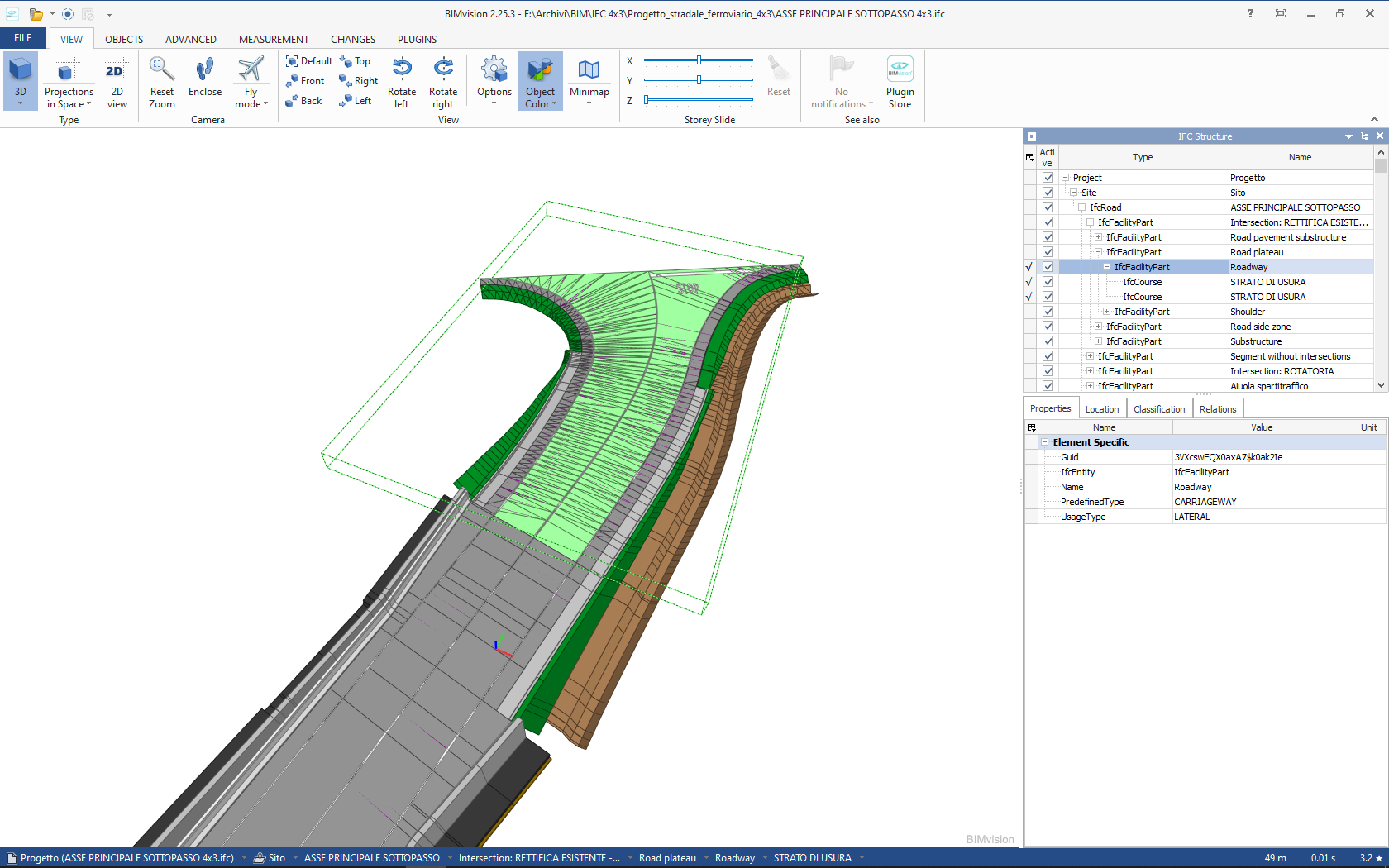 Die exportierte IFC-Datei behält die Struktur und die IFC-Elemente bei, die in der Entwurfsphase definiert wurden.
BIM Straßenplanung mit IFC 4x3 ifcRoad
27
Massenermittlung
Erstellung eines Informationsmodells mit einer für die Analyse der Massen geeigneten Struktur.
Beispiel 2
BIM Straßenplanung mit IFC 4x3 ifcRoad
28
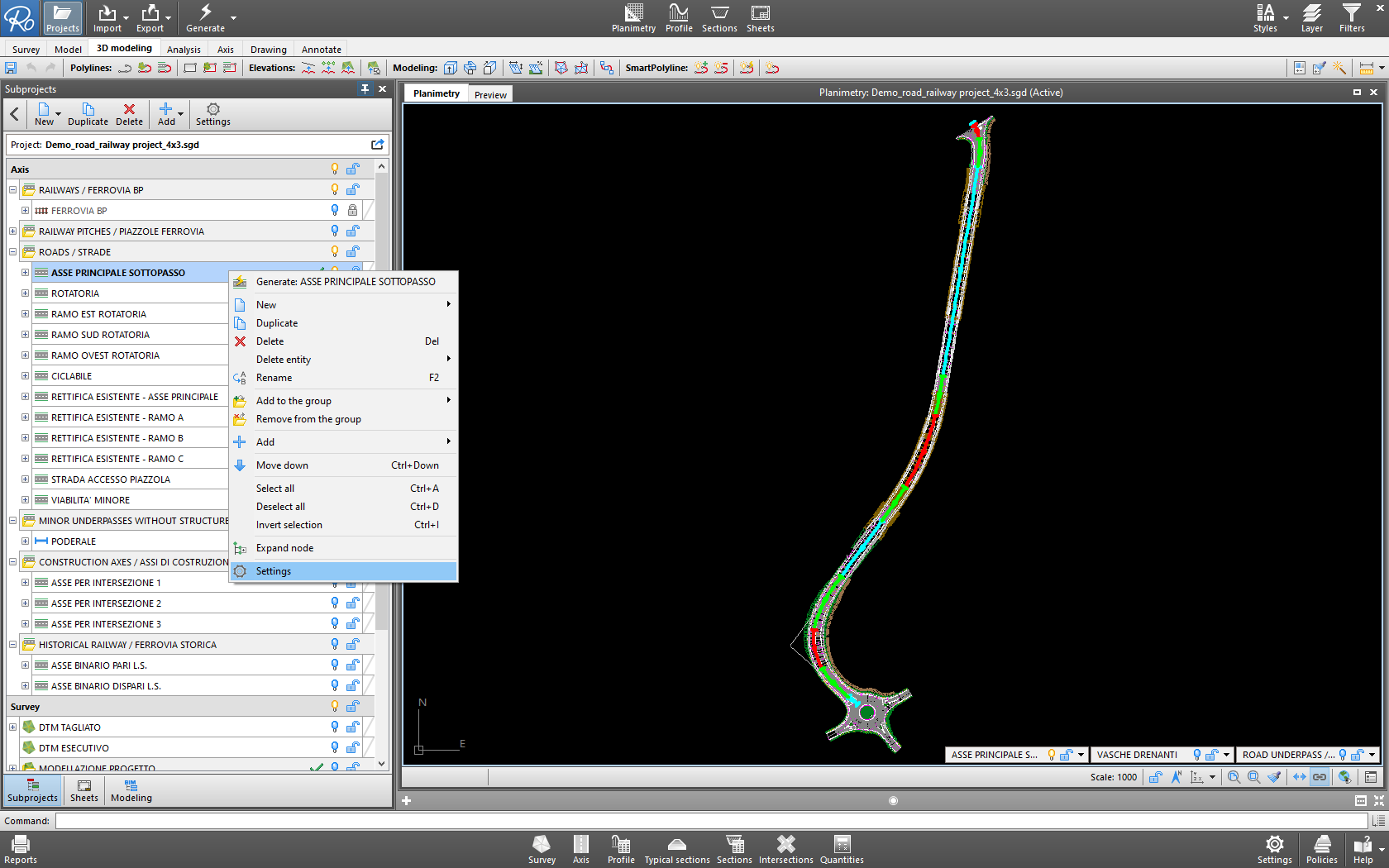 Öffnen wir das Fenster mit den Einstellungen für die Achse
BIM Straßenplanung mit IFC 4x3 ifcRoad
29
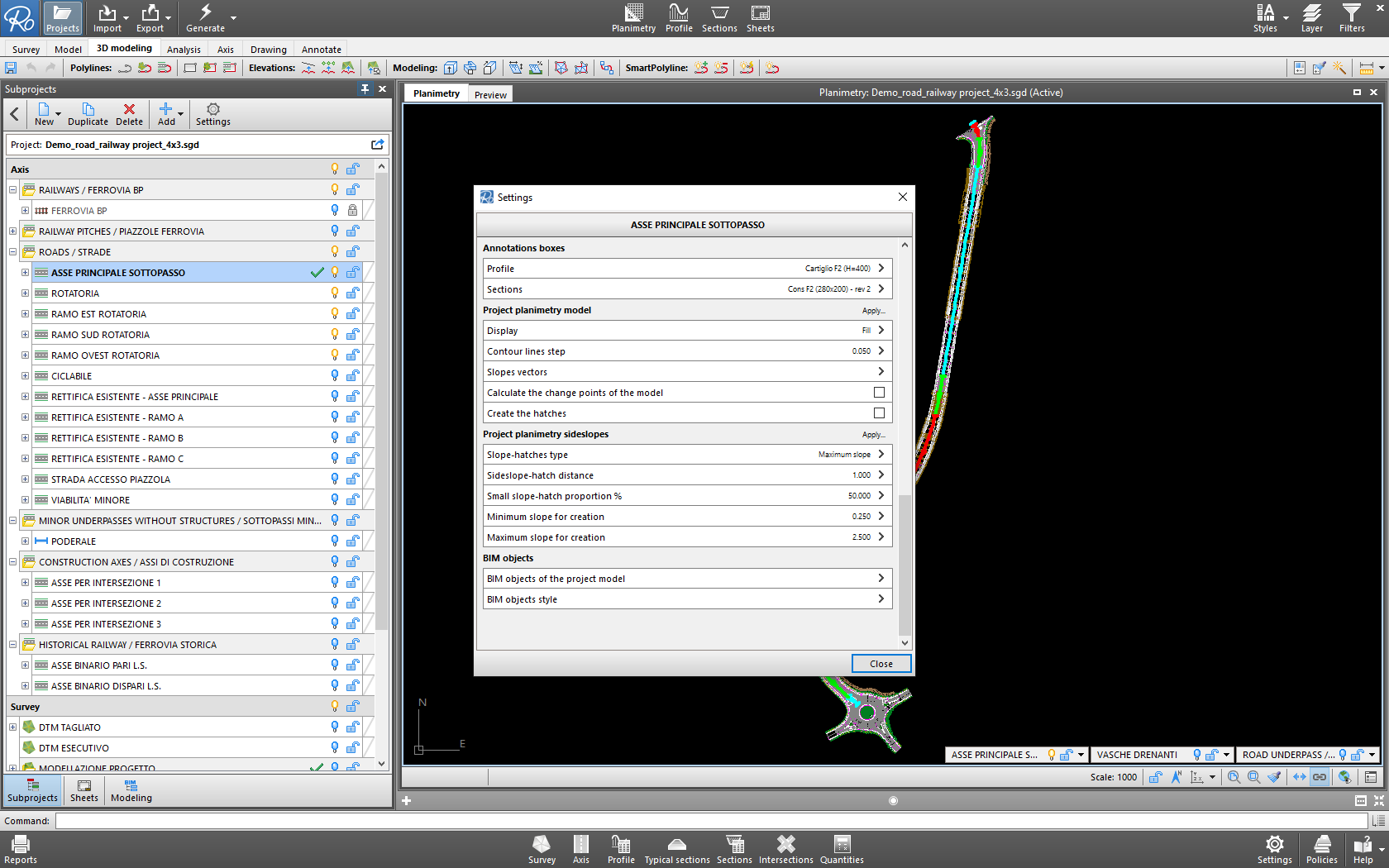 Wählen wir aus, welche Objekte im Modell enthalten sein müssen
BIM Straßenplanung mit IFC 4x3 ifcRoad
30
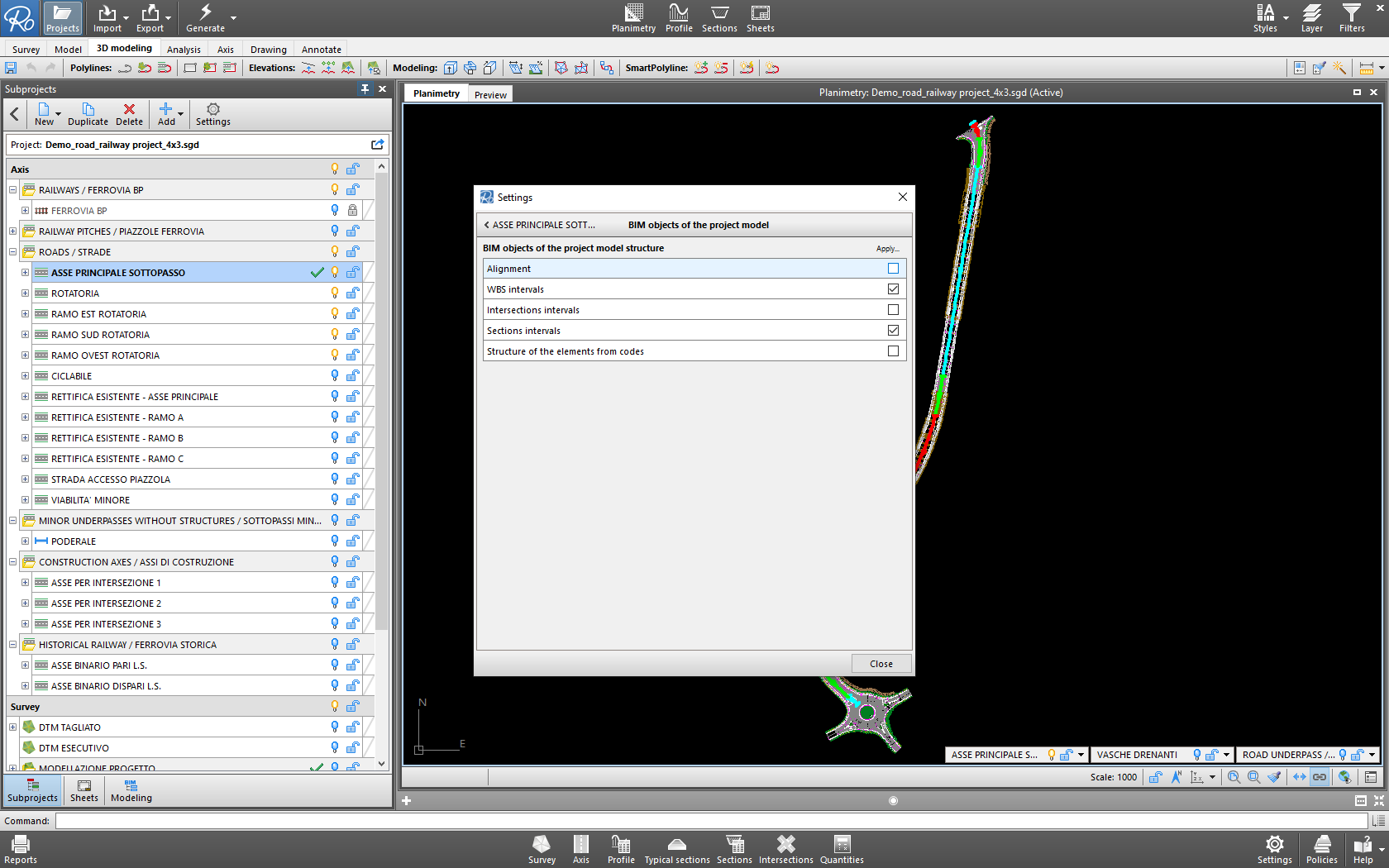 Wählen wir die Intervalle
BIM Straßenplanung mit IFC 4x3 ifcRoad
31
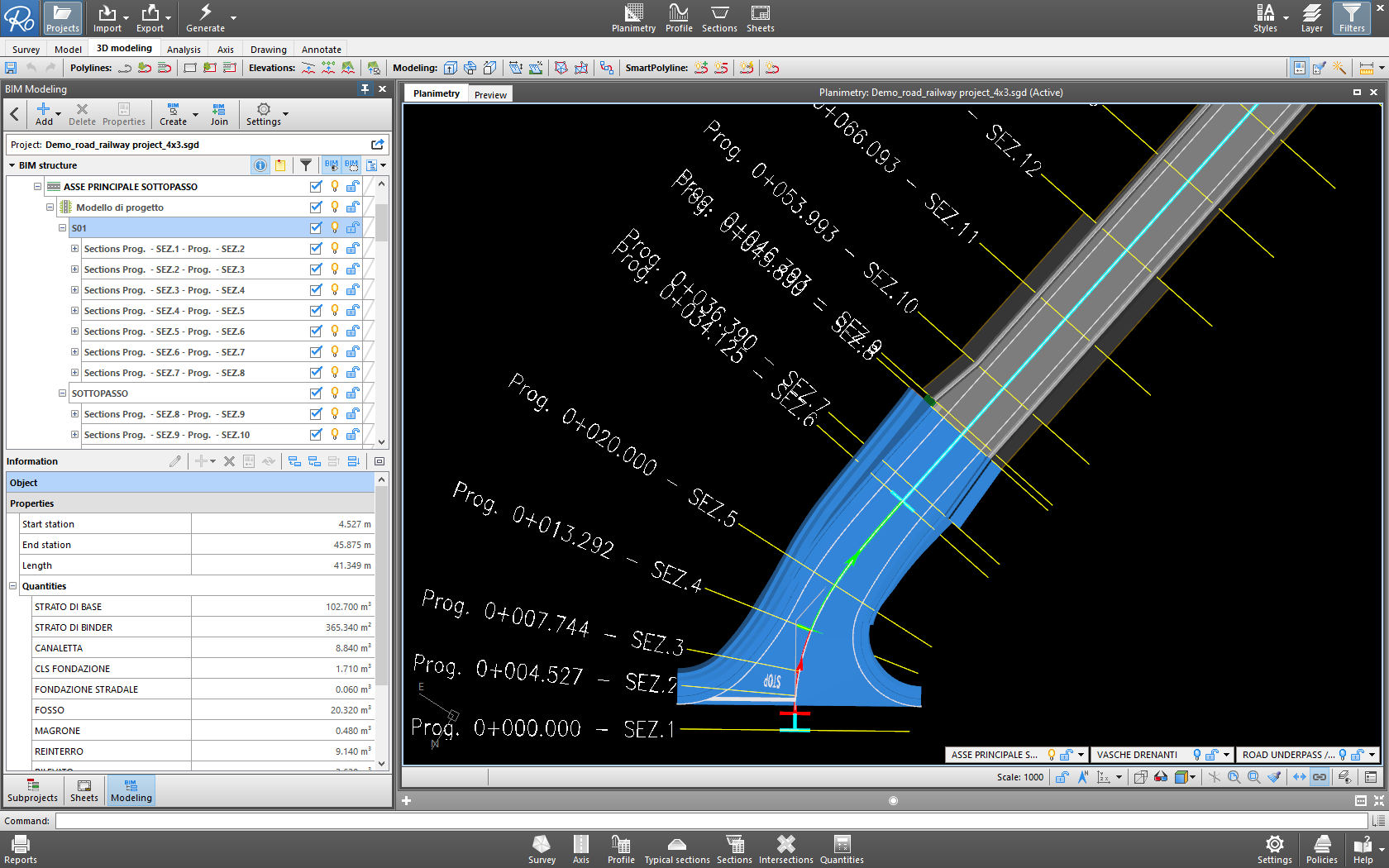 Die Struktur des Modells ändert sich und es werden Intervalle für den Bereich (ifcFacilityPart.ROADSEGMENT) mit den  Mengen erzeugt.
BIM Straßenplanung mit IFC 4x3 ifcRoad
32
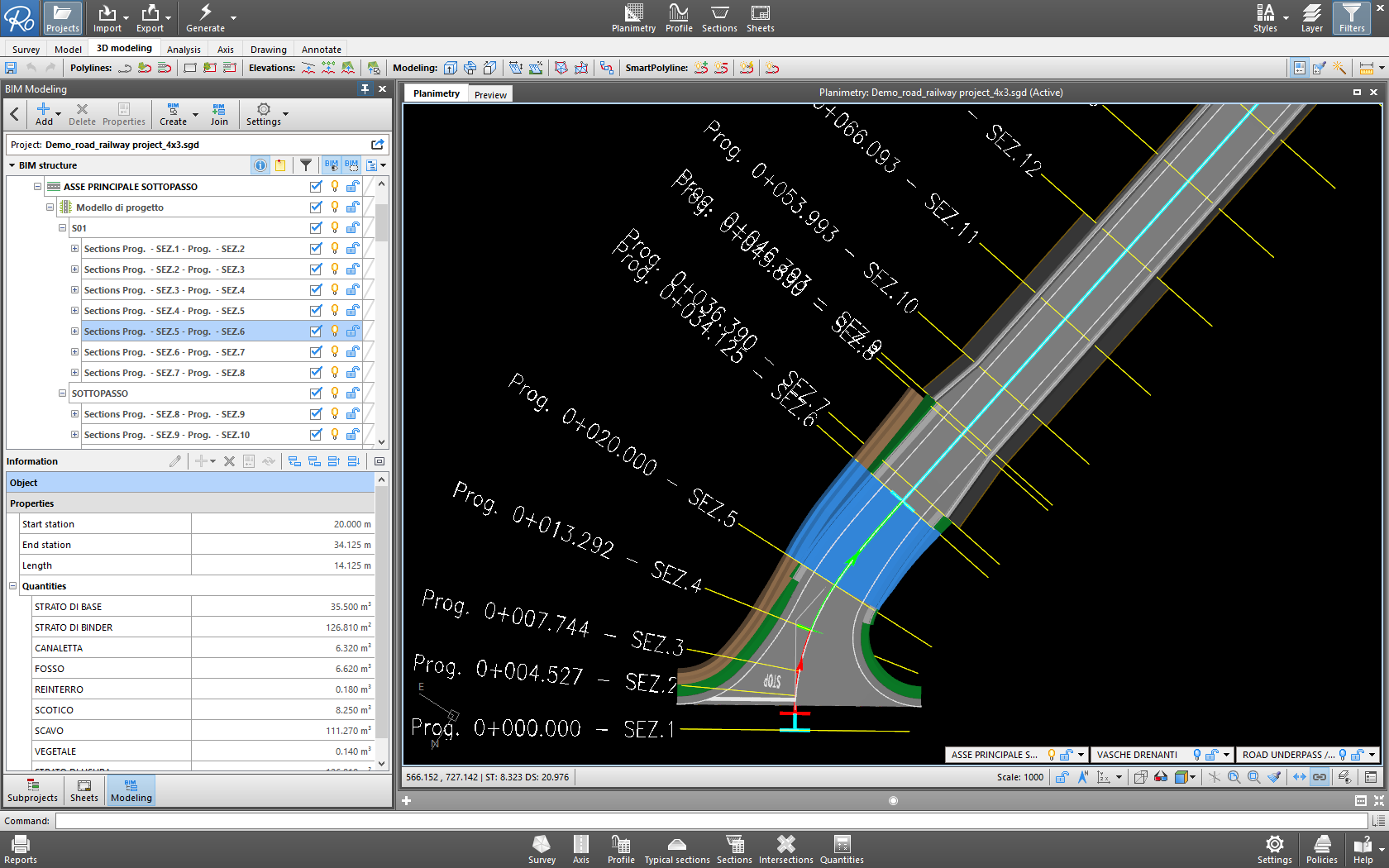 Die Intervalle (ifcFacilityPart.ROADSEGMENT) werden mit ihren Massen erstellt.
BIM Straßenplanung mit IFC 4x3 ifcRoad
33
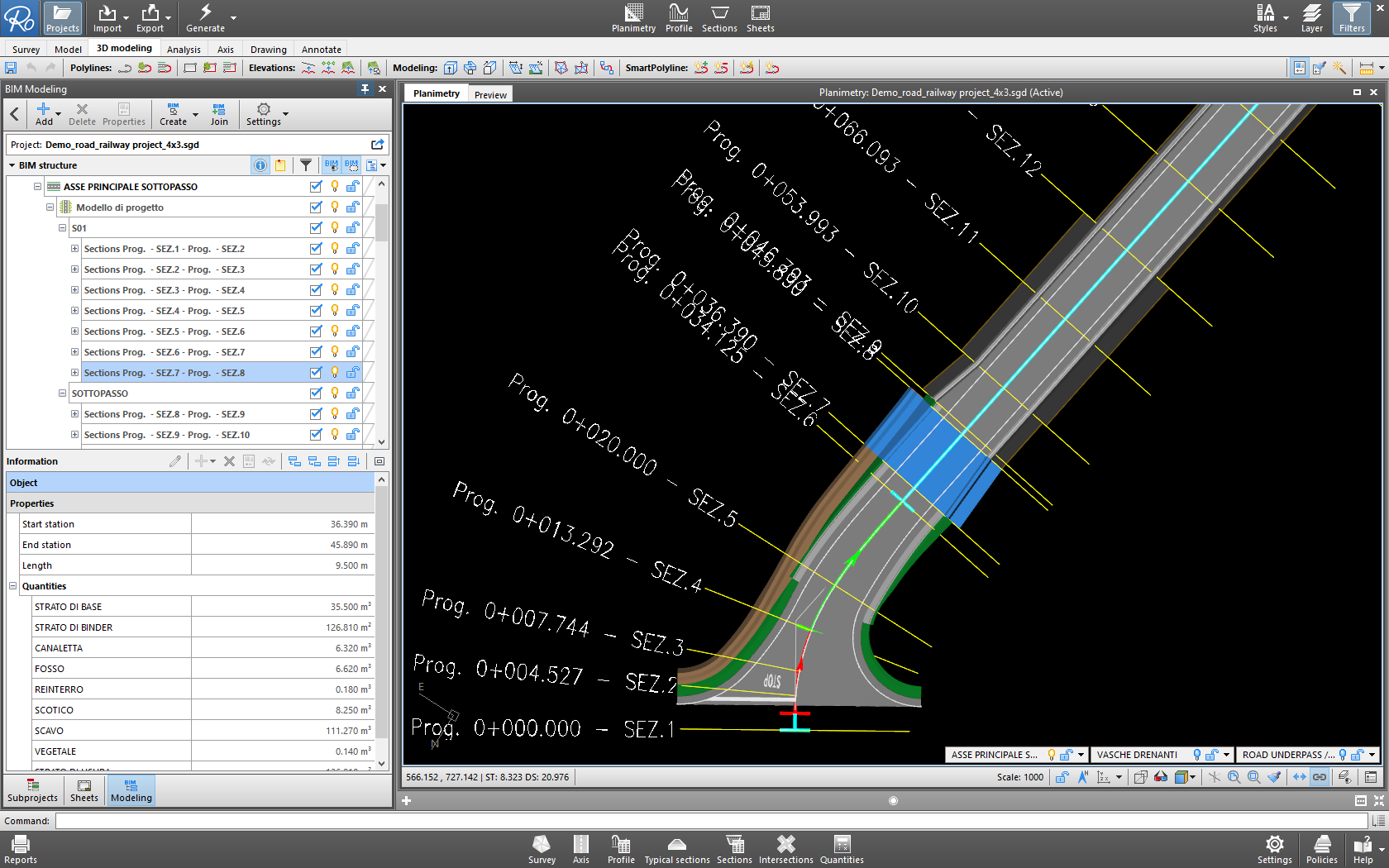 Die Querschnittsintervalle werden mit ihren Mengen erstellt.
BIM Straßenplanung mit IFC 4x3 ifcRoad
34
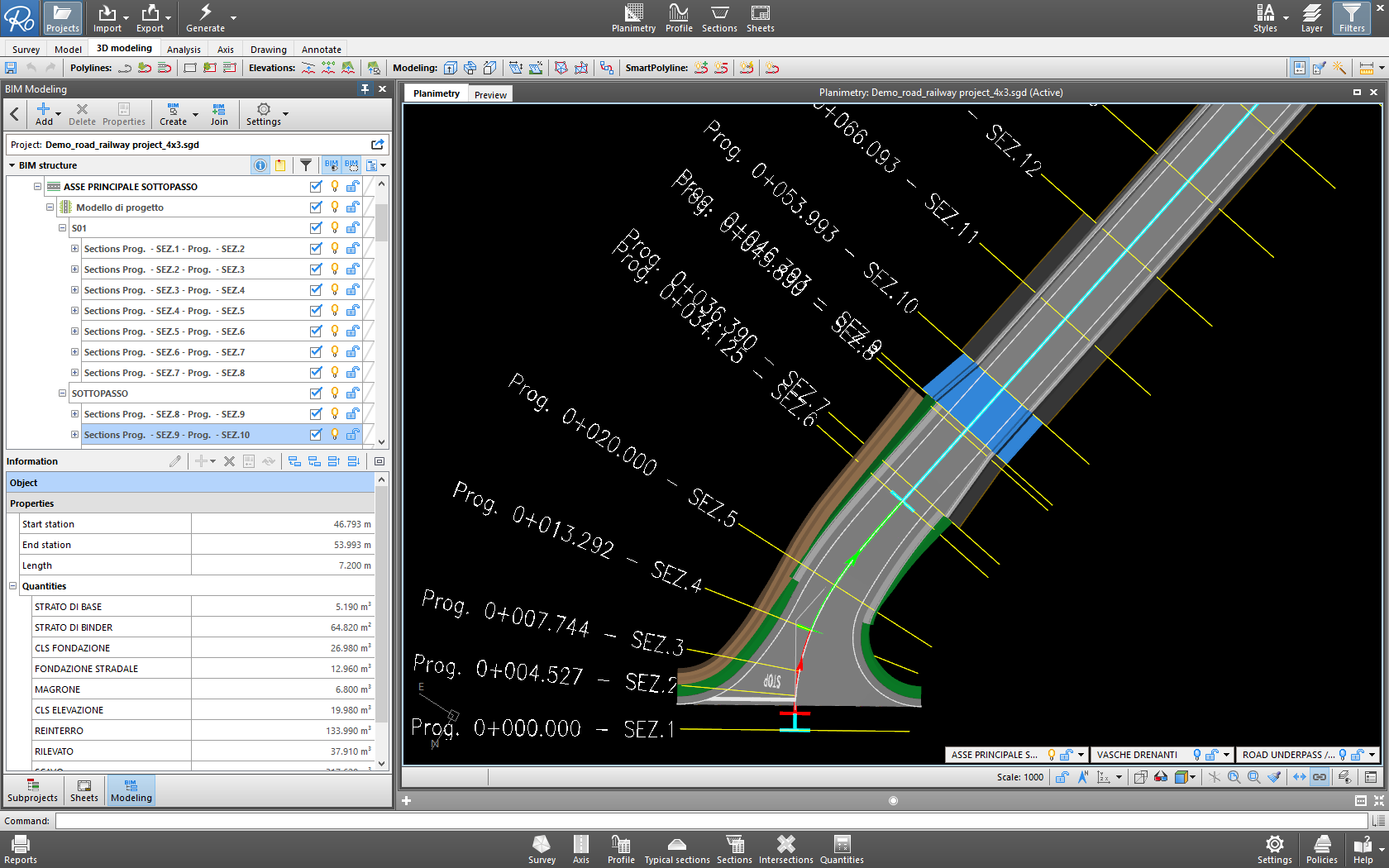 Die Querschnittsintervalle werden mit ihren Mengen erstellt.
BIM Straßenplanung mit IFC 4x3 ifcRoad
35
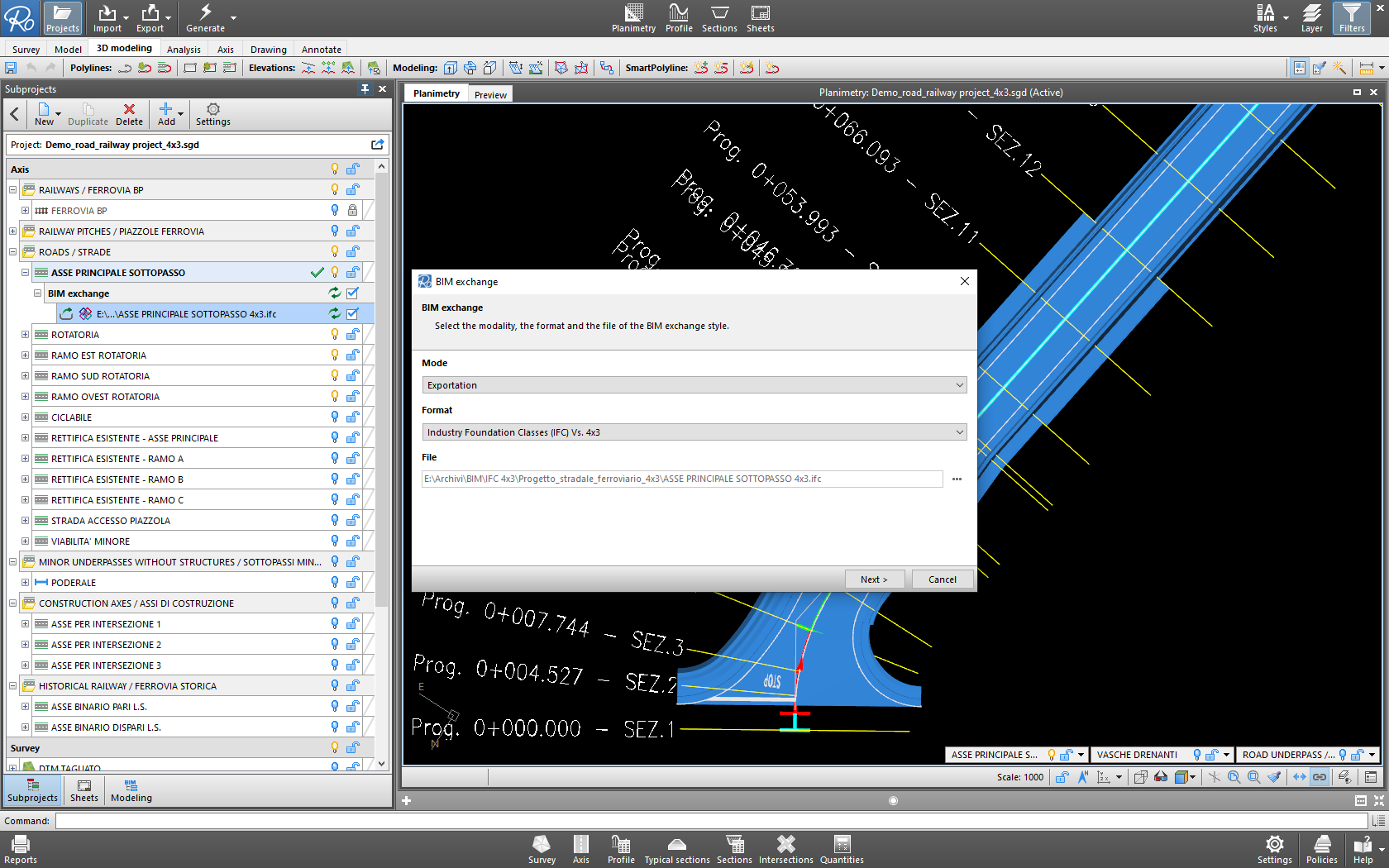 Aktualisieren wir das IFC 4x3-Modell mit der neuen Struktur für die Analyse der Massen.
BIM Straßenplanung mit IFC 4x3 ifcRoad
36
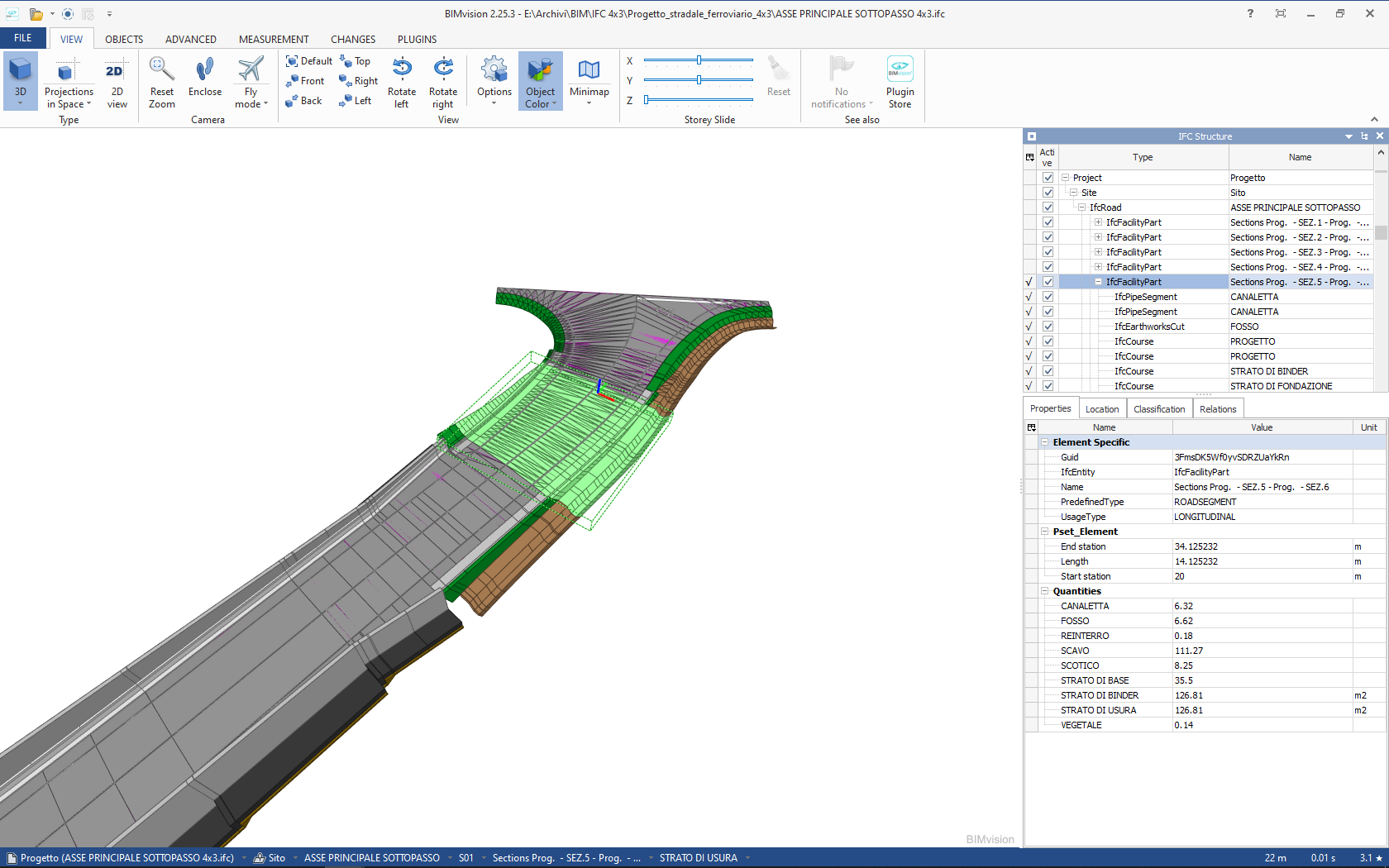 Die exportierte IFC-Datei behält die Struktur und die berechneten Mengen bei
BIM Straßenplanung mit IFC 4x3 ifcRoad
37
Betrieb und Instandhaltung
Erstellung eines Informationsmodells, das nur die für den Betrieb und die Wartung erforderlichen Entitäten enthält.
Beispiel 3
BIM Straßenplanung mit IFC 4x3 ifcRoad
38
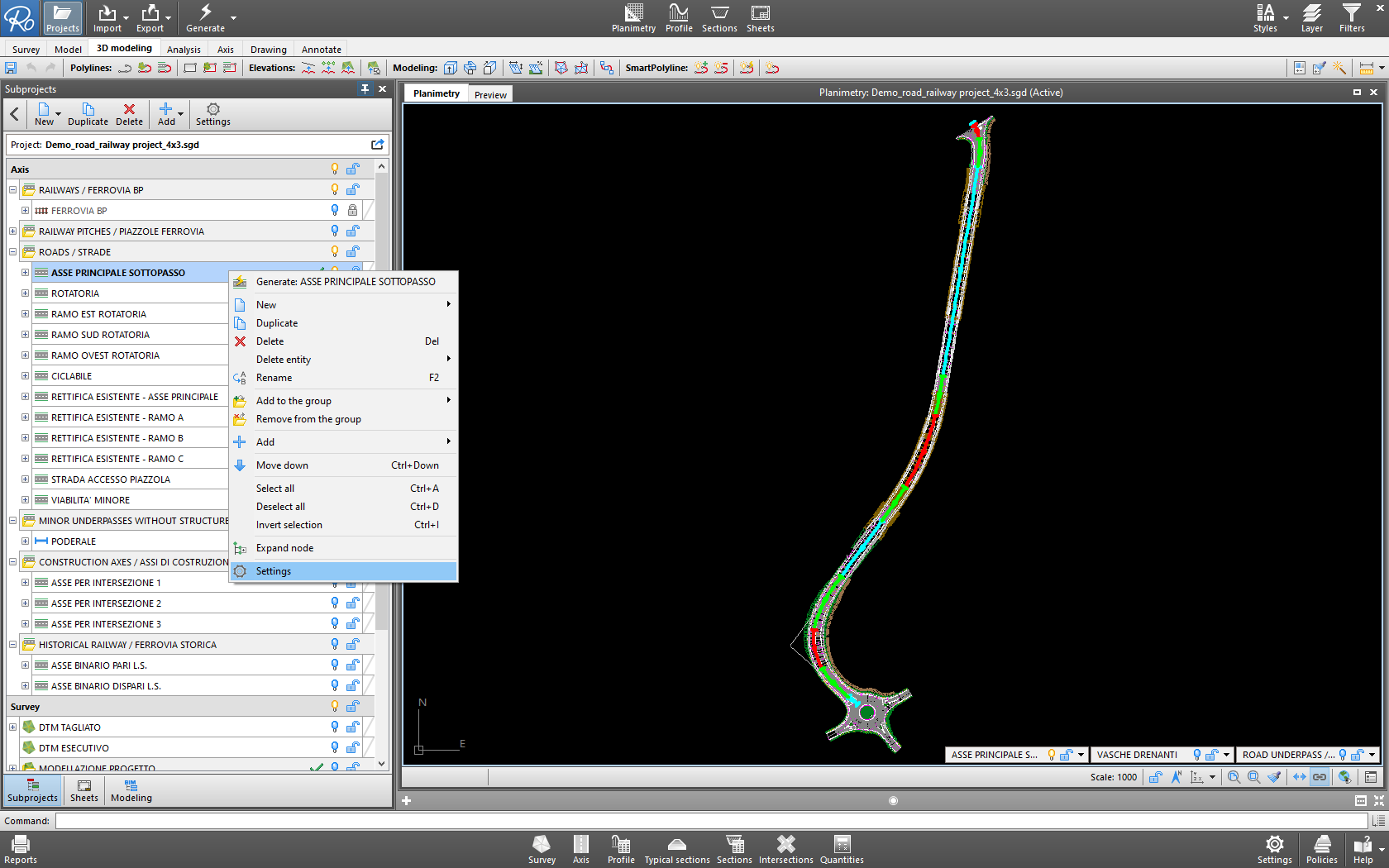 Öffnen wir die Einstellungen
BIM Straßenplanung mit IFC 4x3 ifcRoad
39
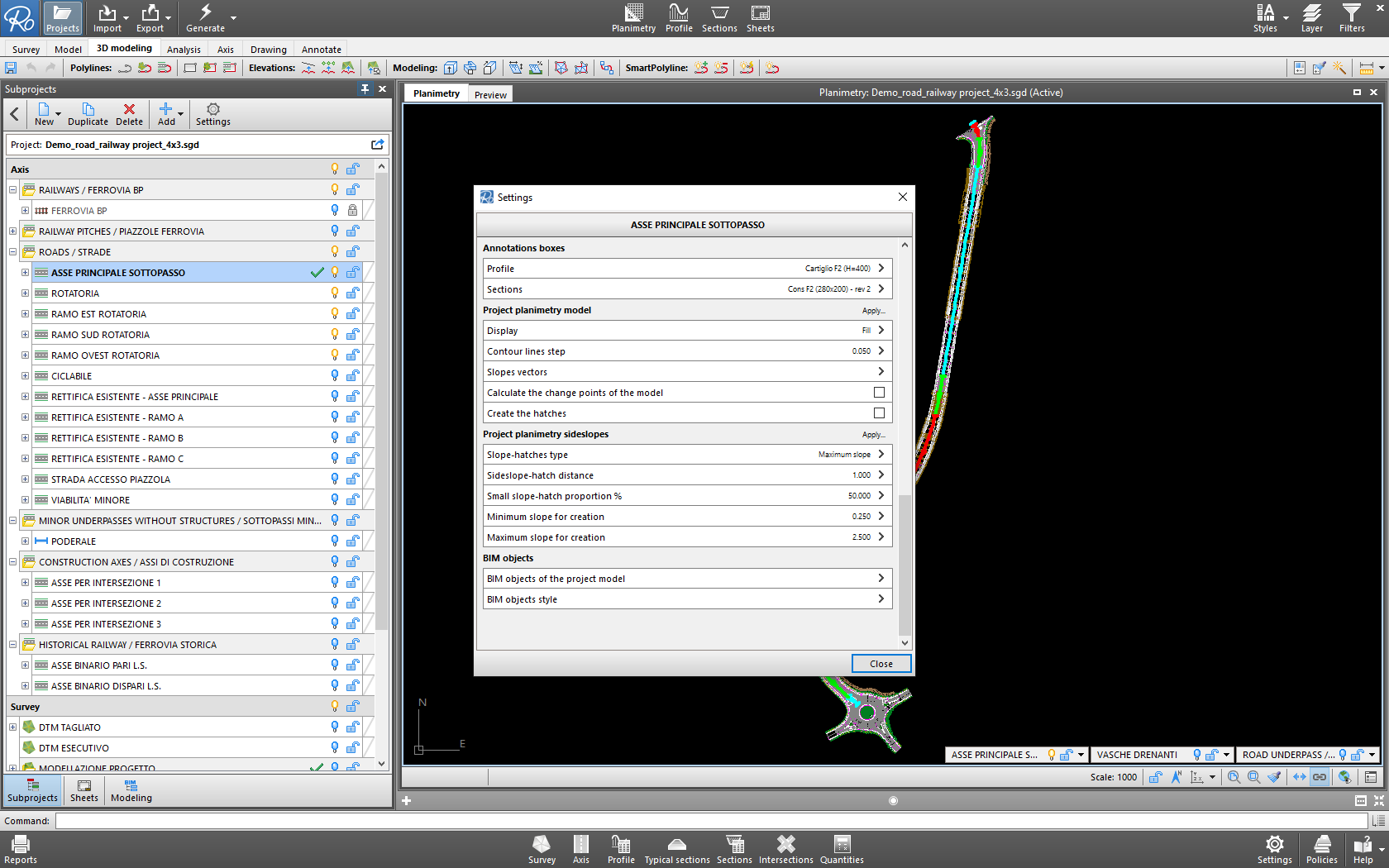 Lassen Sie uns die Objekte des Projektmodells auswählen
BIM Straßenplanung mit IFC 4x3 ifcRoad
40
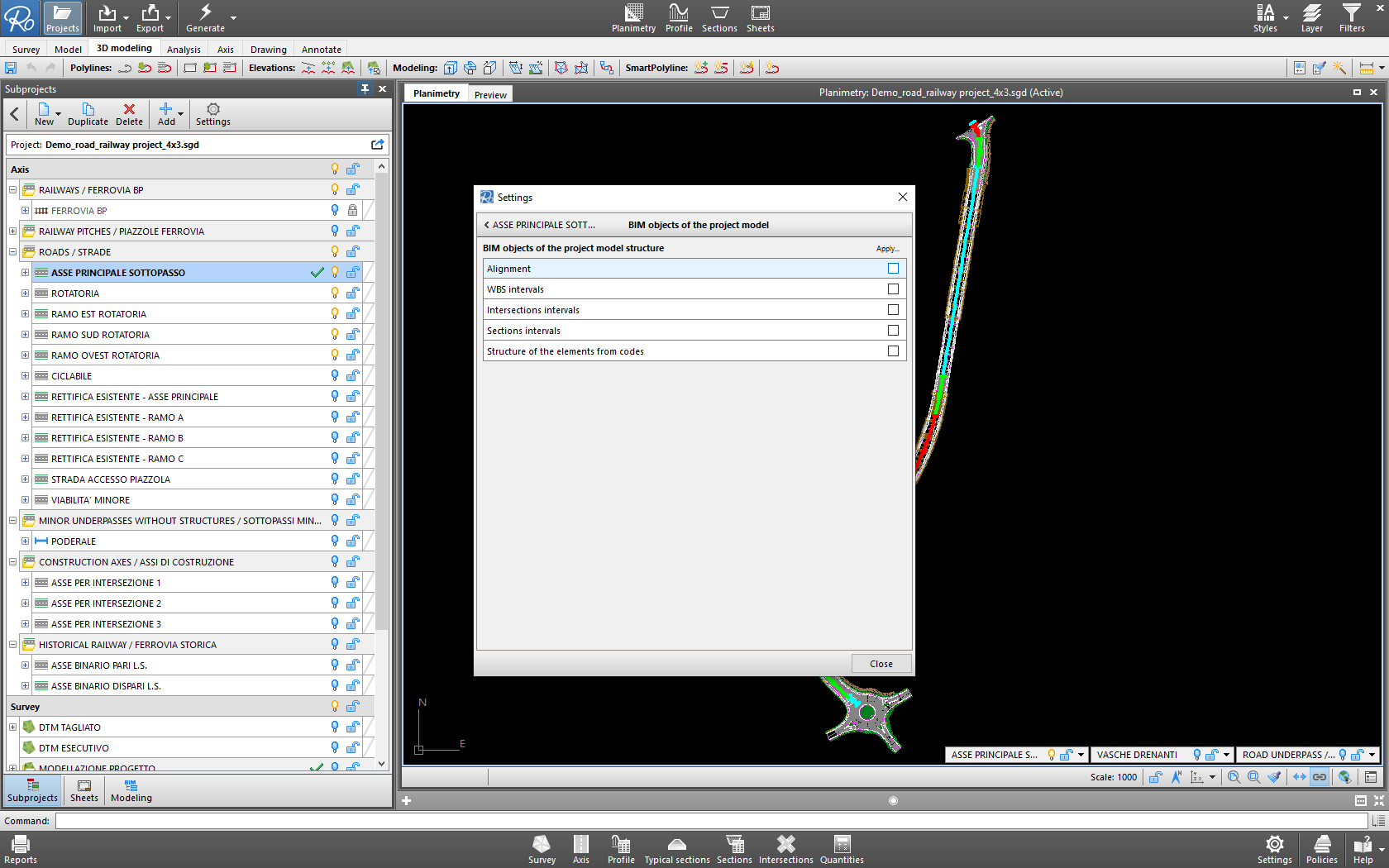 Deaktivieren wir alle Objekte, denn in diesem Fall ist eine bestimmte Struktur der Entitäten nicht erforderlich
BIM Straßenplanung mit IFC 4x3 ifcRoad
41
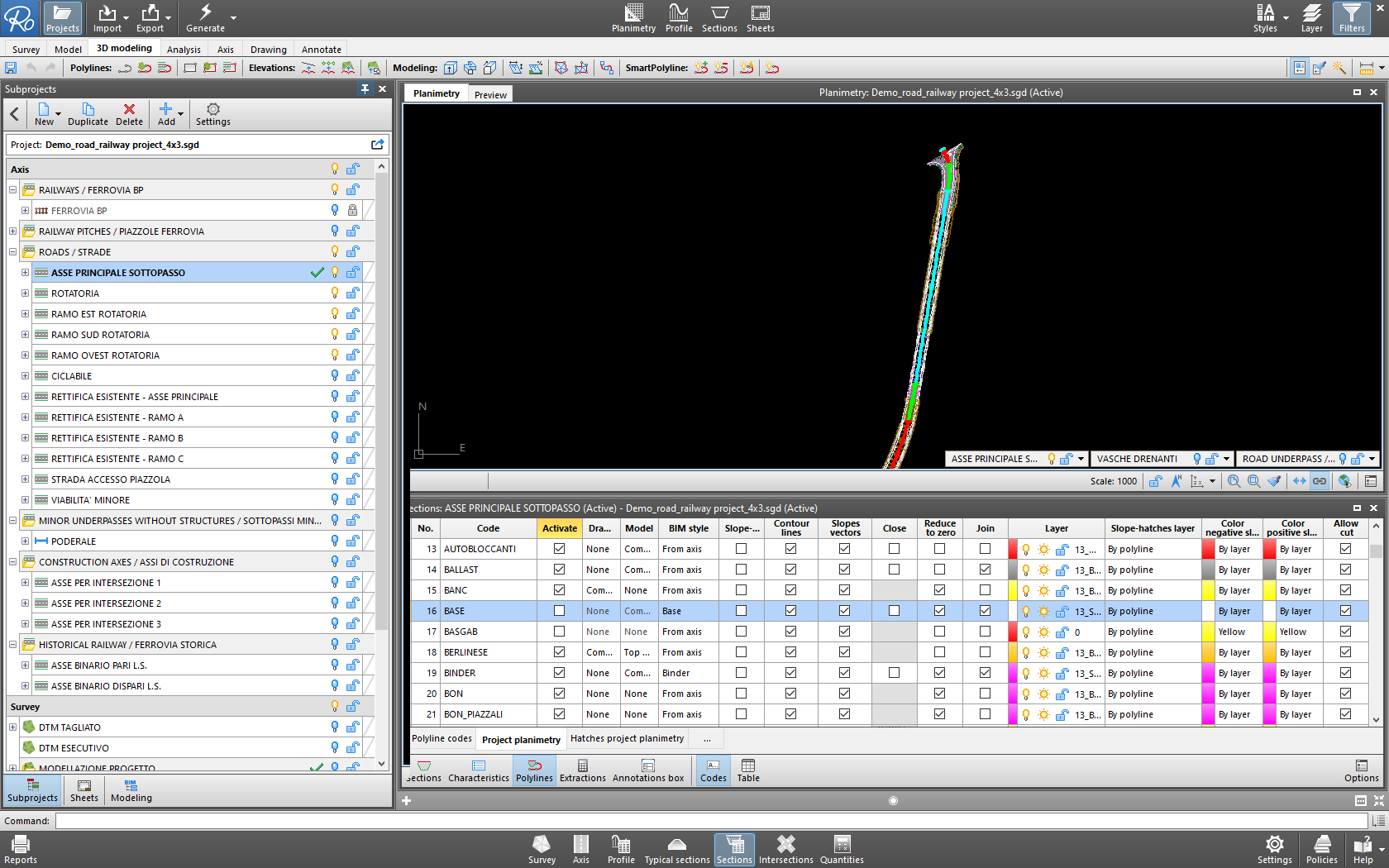 Wählen wir aus, welche Objekte Teil des Projektmodells sein müssen
BIM Straßenplanung mit IFC 4x3 ifcRoad
42
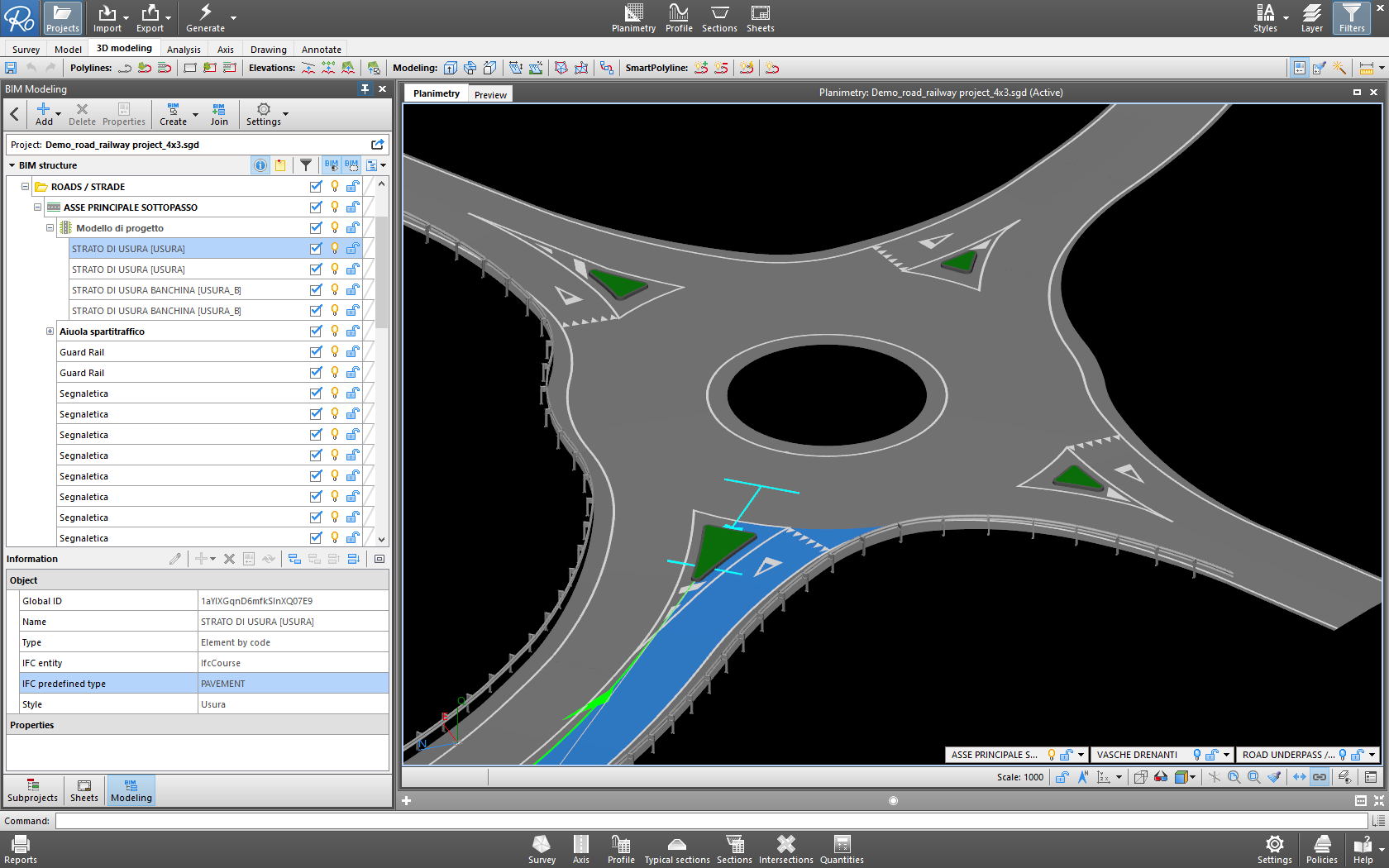 Das neu erstellte Modell enthält nur die erforderlichen Entitäten, die Deckschicht durch Verwendung der Entität ifcCourse.PAVEMENT ...
BIM Straßenplanung mit IFC 4x3 ifcRoad
43
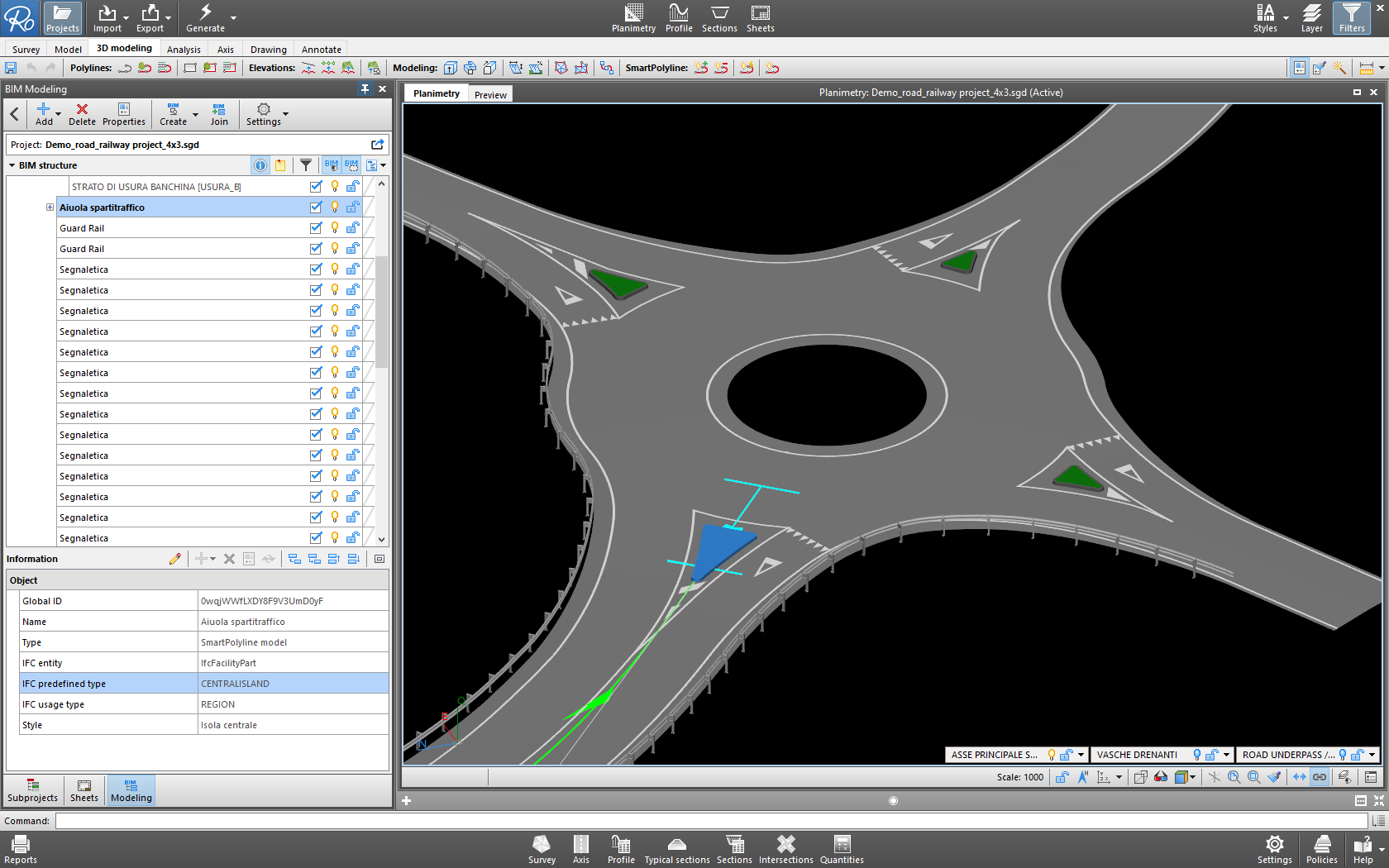 ... die Insel durch Verwendung der Entität ifcFacilityPart.CENTRALISLAND ...
BIM Straßenplanung mit IFC 4x3 ifcRoad
44
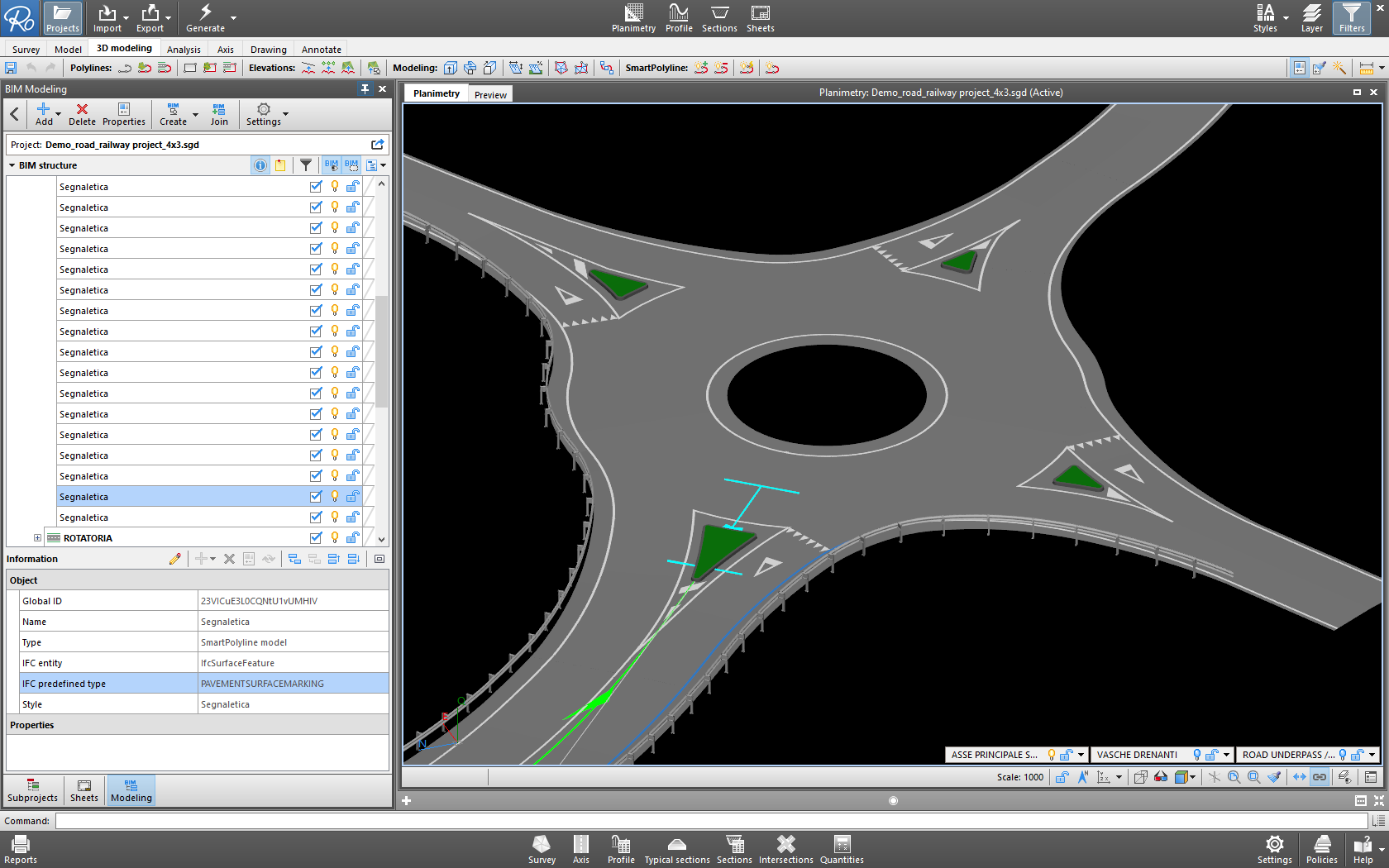 ... der Gehweg durch Verwendung der Entität ifcSurfaceFeature.PAVEMENTSURFACEMARKING ...
BIM Straßenplanung mit IFC 4x3 ifcRoad
45
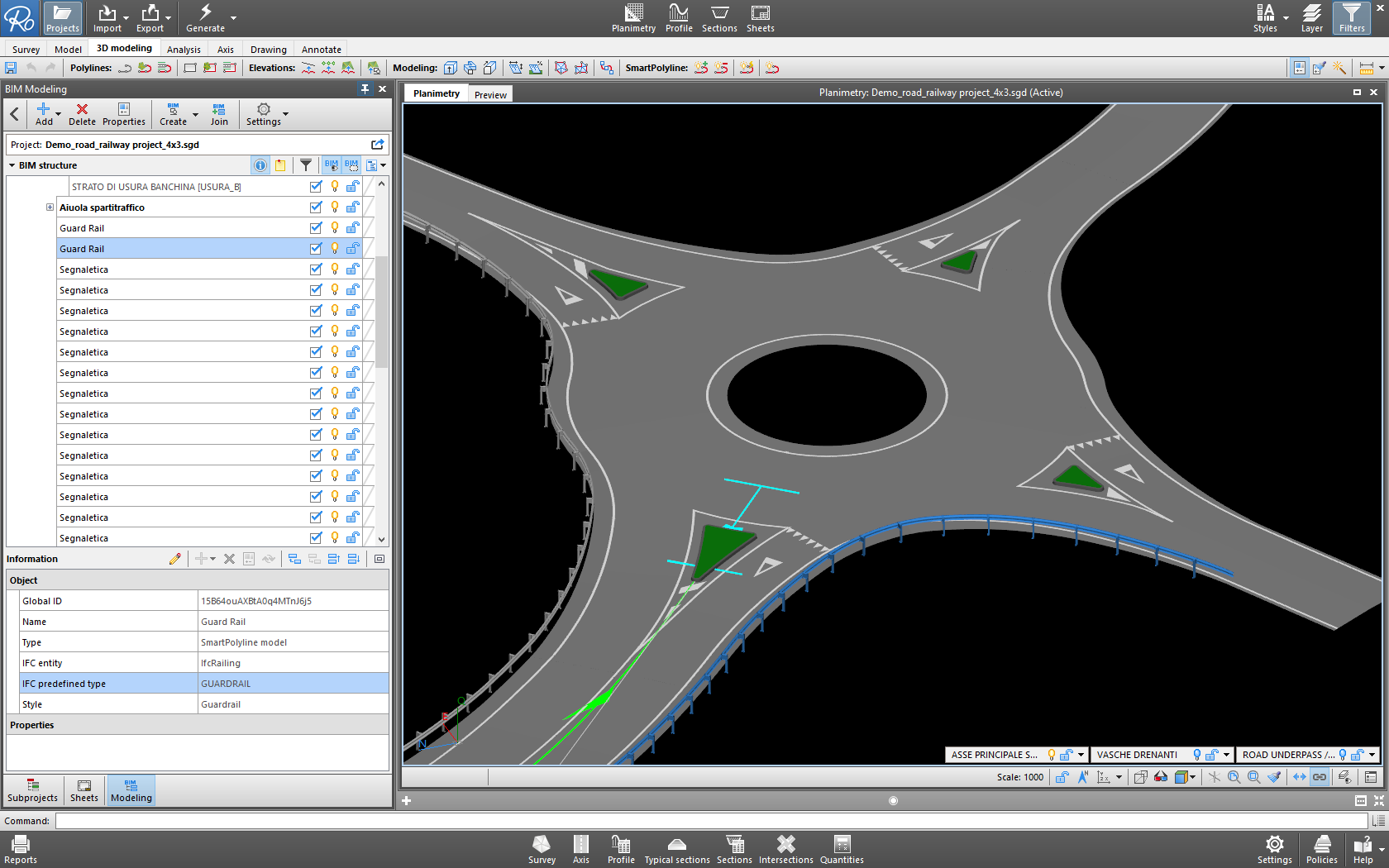 ... die Leitplanken mit Hilfe der Entität ifcRailing.GUARDRAIL ...
BIM Straßenplanung mit IFC 4x3 ifcRoad
46
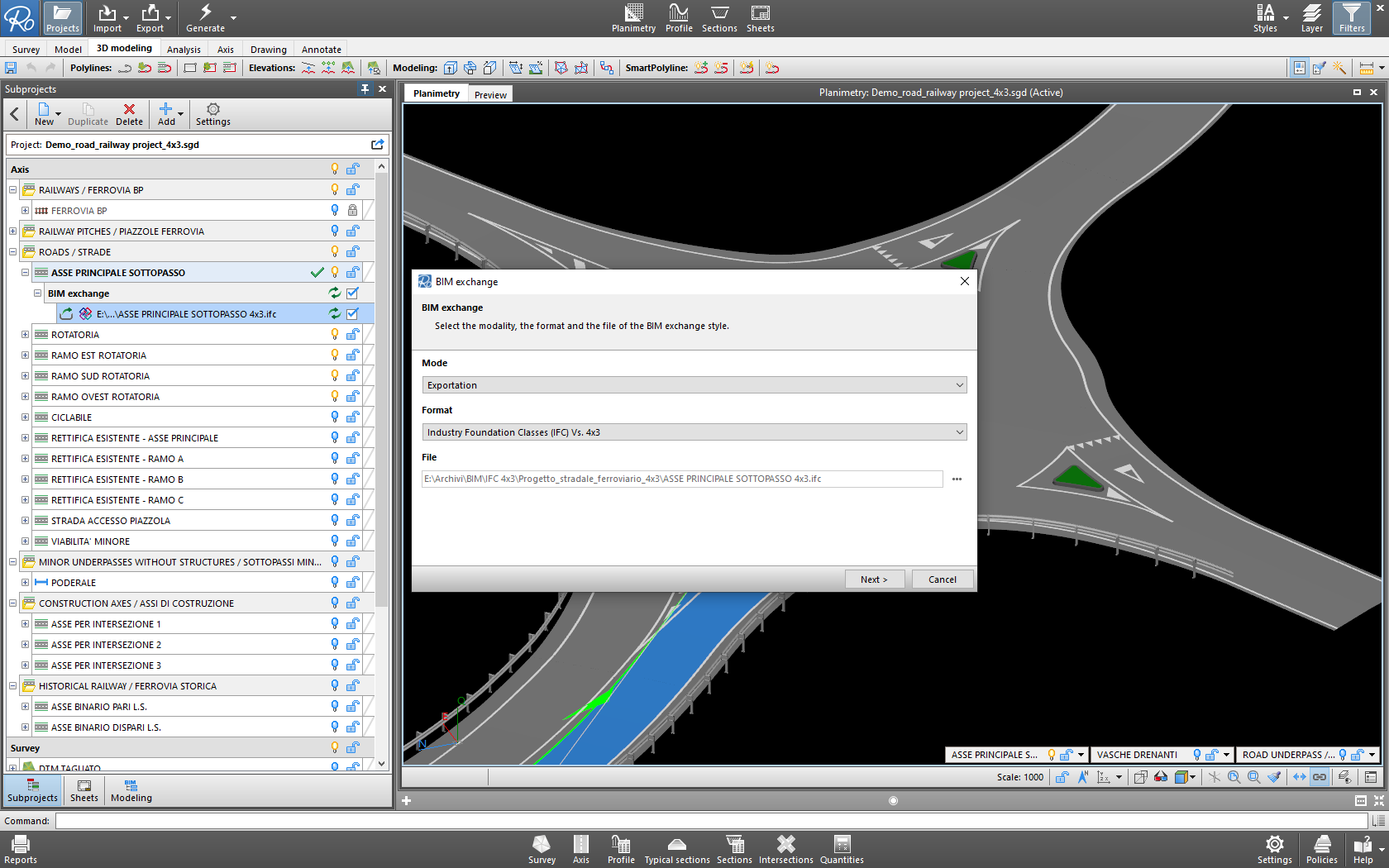 Aktualisieren wir das IFC 4x3 Modell mit Entitäten nur für die Instandhaltung.
BIM Straßenplanung mit IFC 4x3 ifcRoad
47
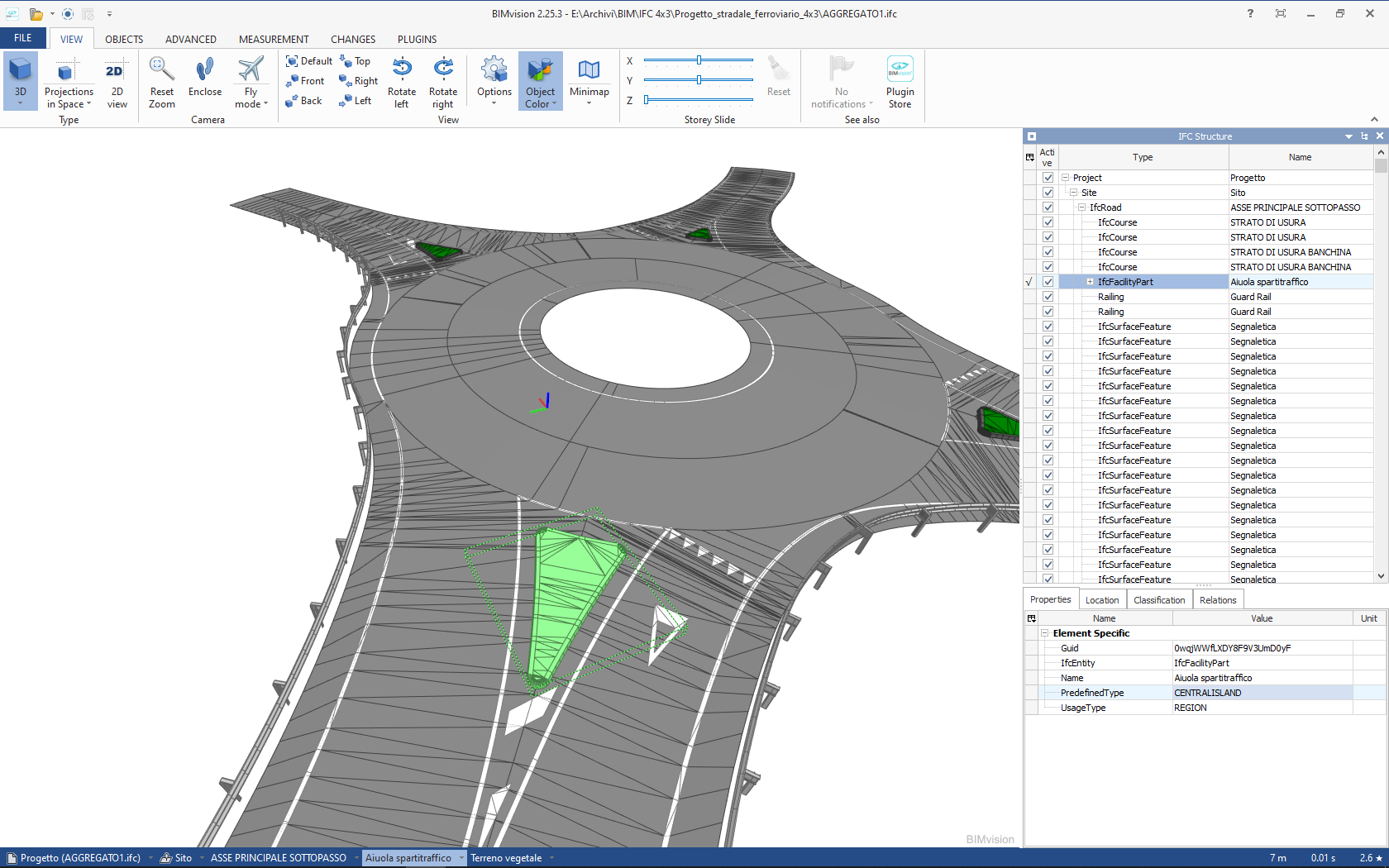 Die exportierte IFC-Datei enthält nur die für die Instandhaltung ausgewählten Elemente.
BIM Straßenplanung mit IFC 4x3 ifcRoad
48
Anpassung von IFC-Entitäten
Anpassung des IFC-Entitätstyps Tragschicht
Beispiel 4
BIM Straßenplanung mit IFC 4x3 ifcRoad
49
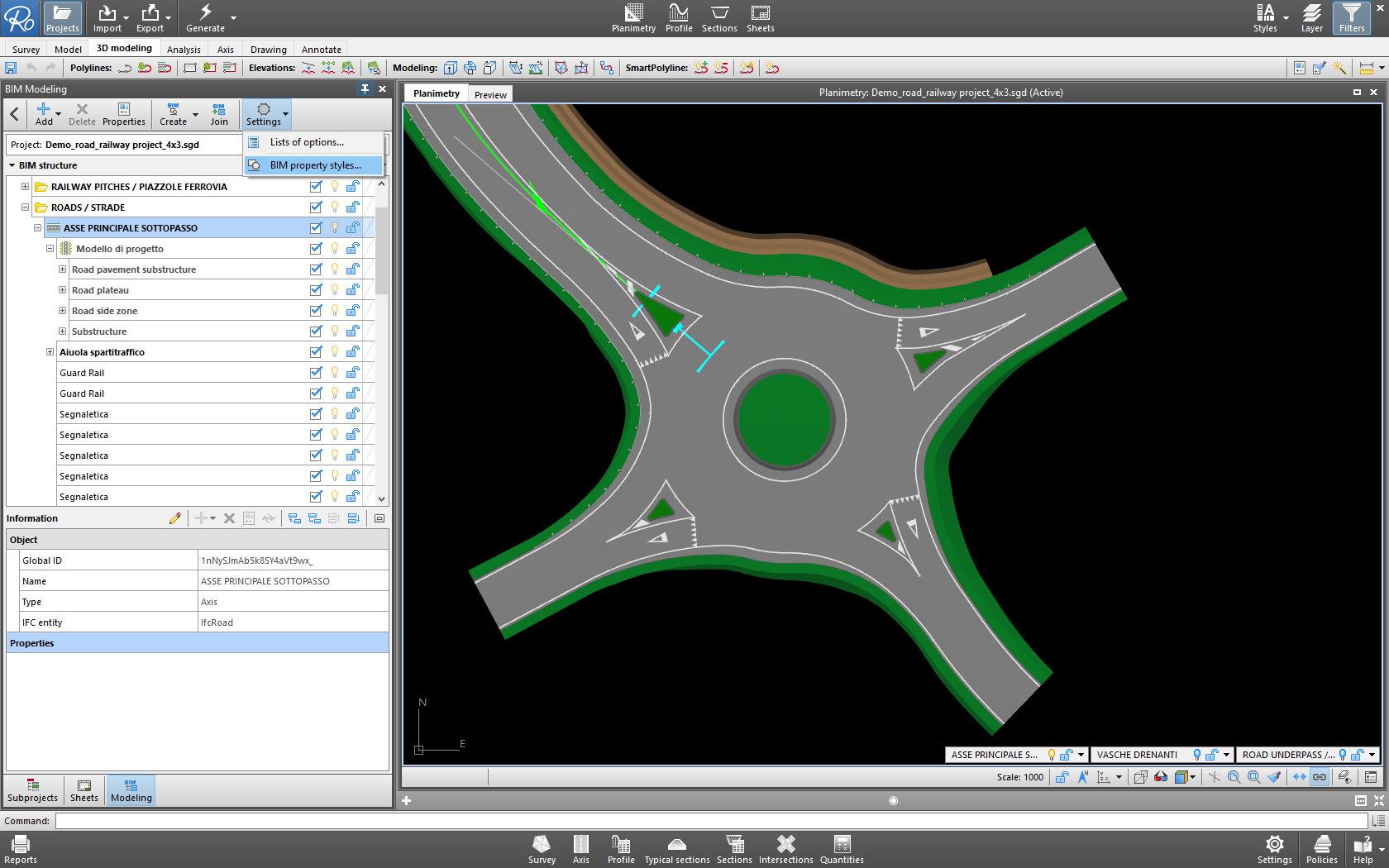 Öffnen wir die Verwaltung der BIM-Stile
BIM Straßenplanung mit IFC 4x3 ifcRoad
50
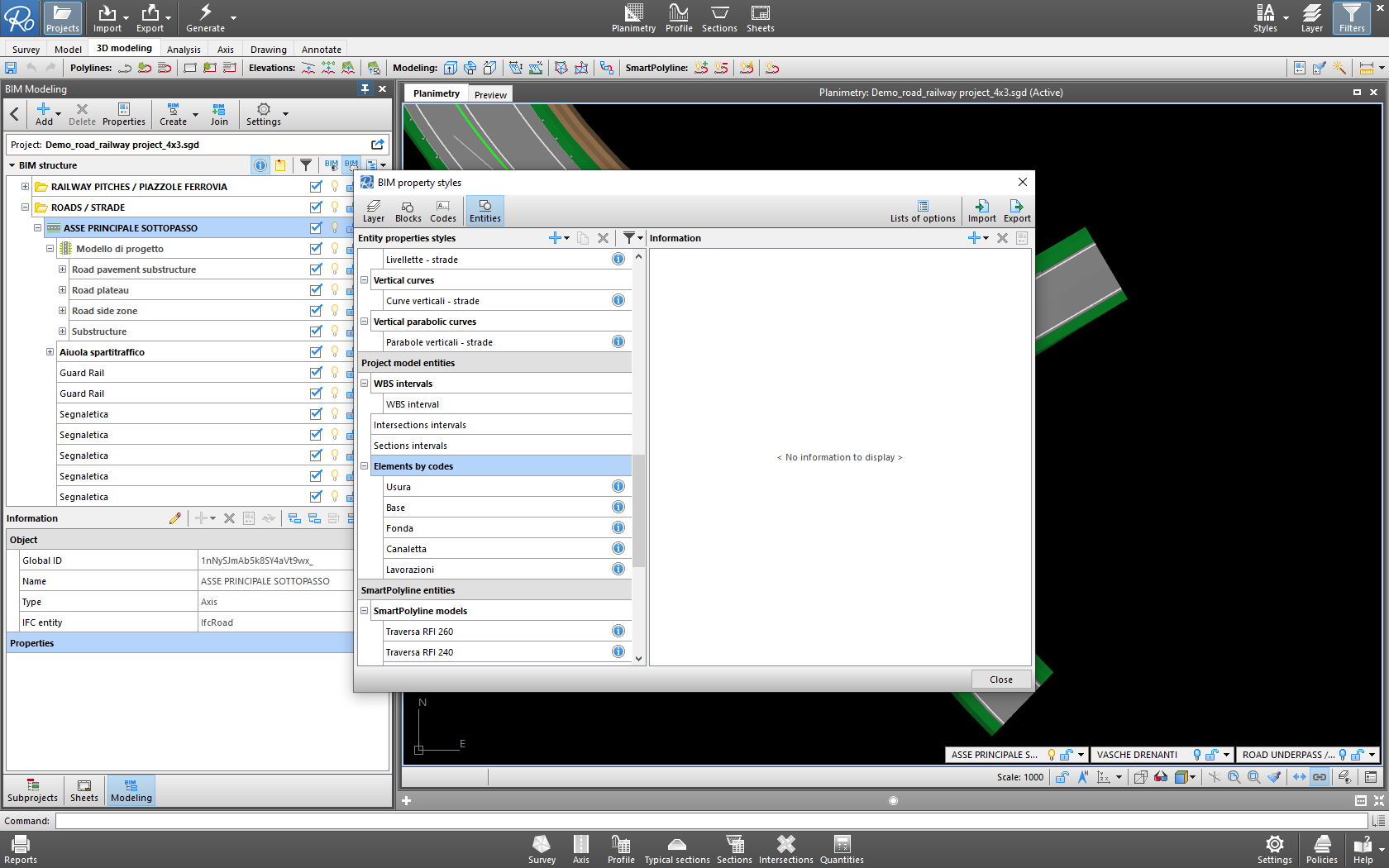 Lassen Sie uns die Stile der Entitäten des Projektmodells anpassen
BIM Straßenplanung mit IFC 4x3 ifcRoad
51
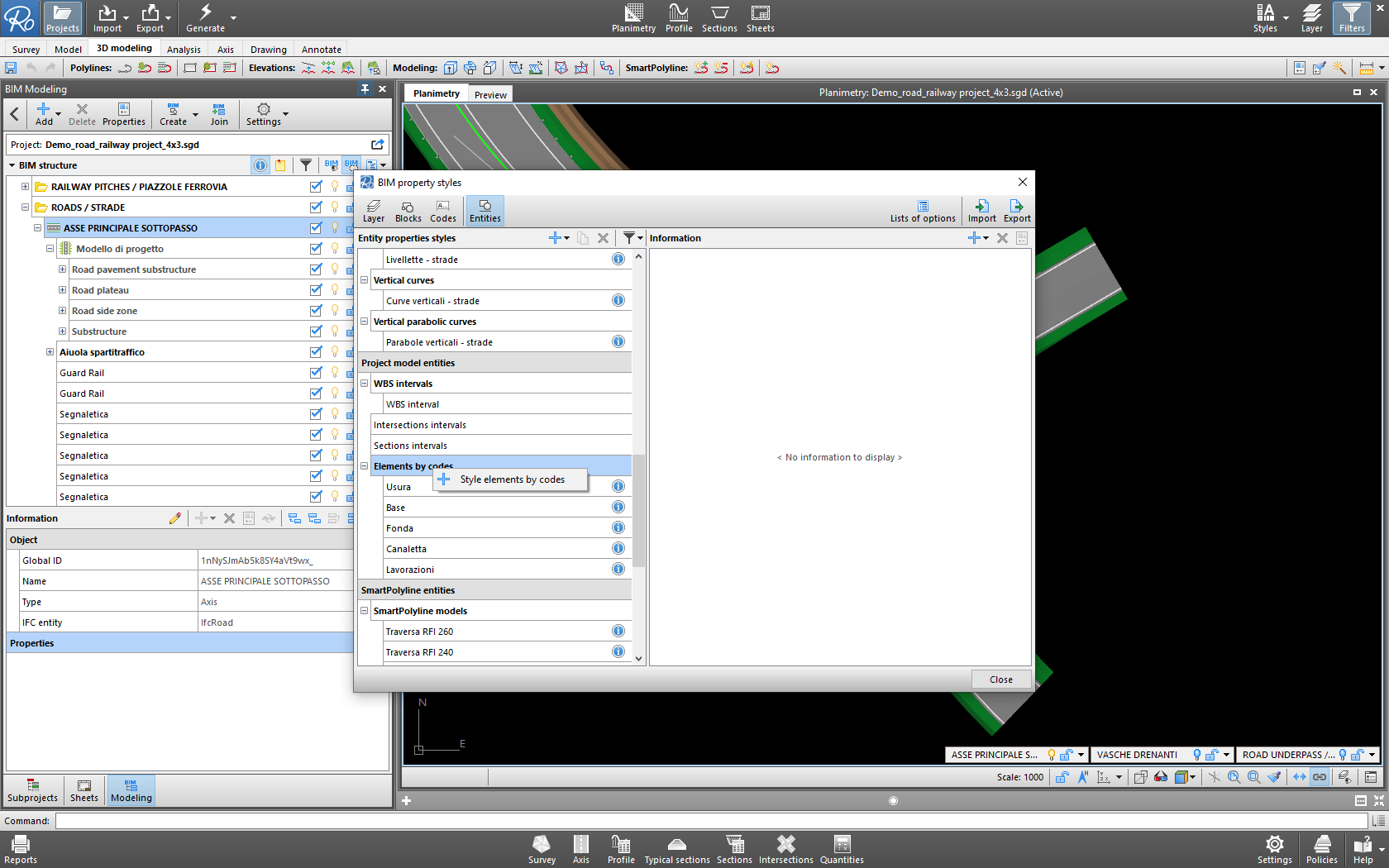 Fügen wir einen neuen Stil für die Tragschicht hinzu ...
BIM Straßenplanung mit IFC 4x3 ifcRoad
52
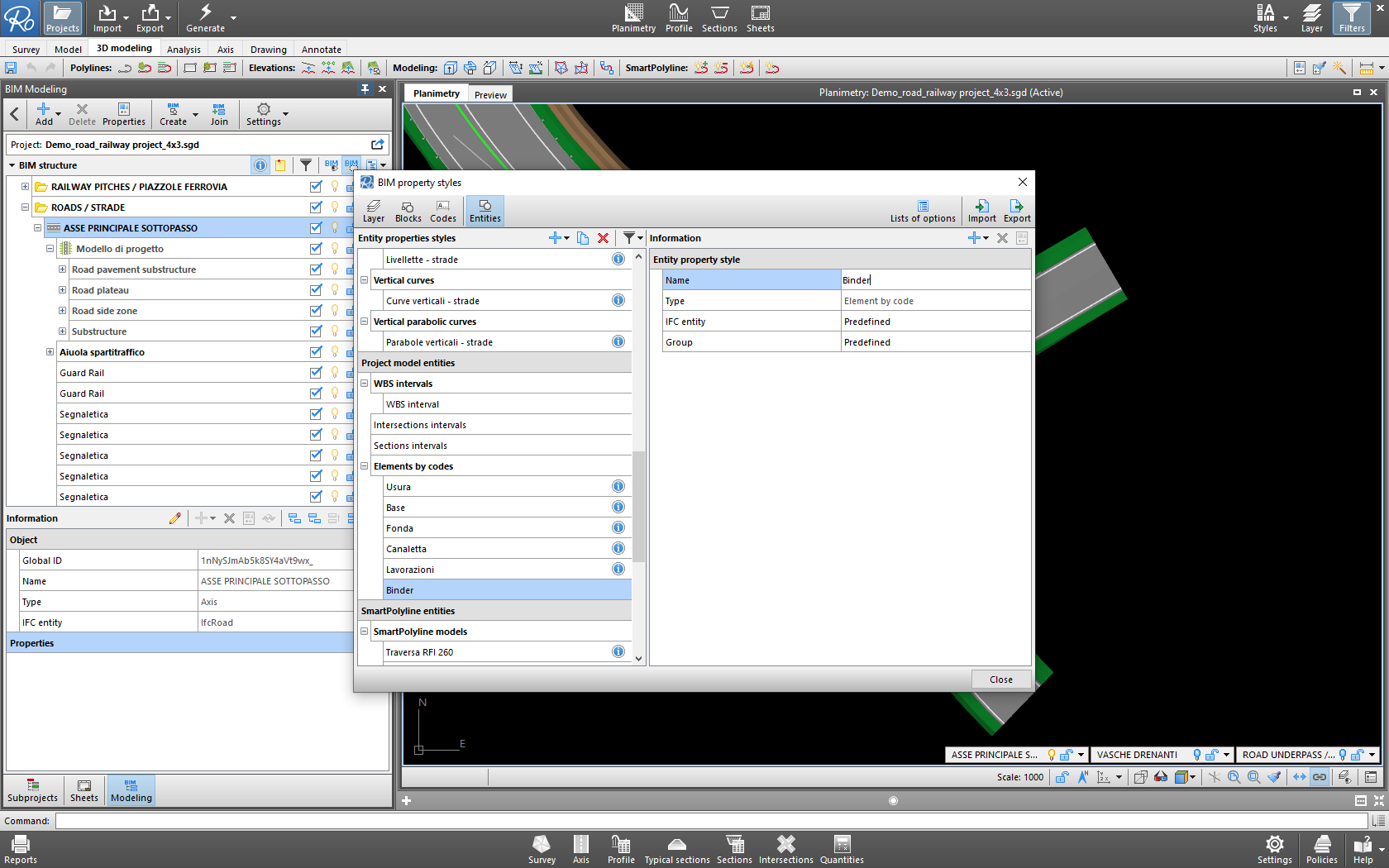 ... legen wir den Namen des Stils fest ...
BIM Straßenplanung mit IFC 4x3 ifcRoad
53
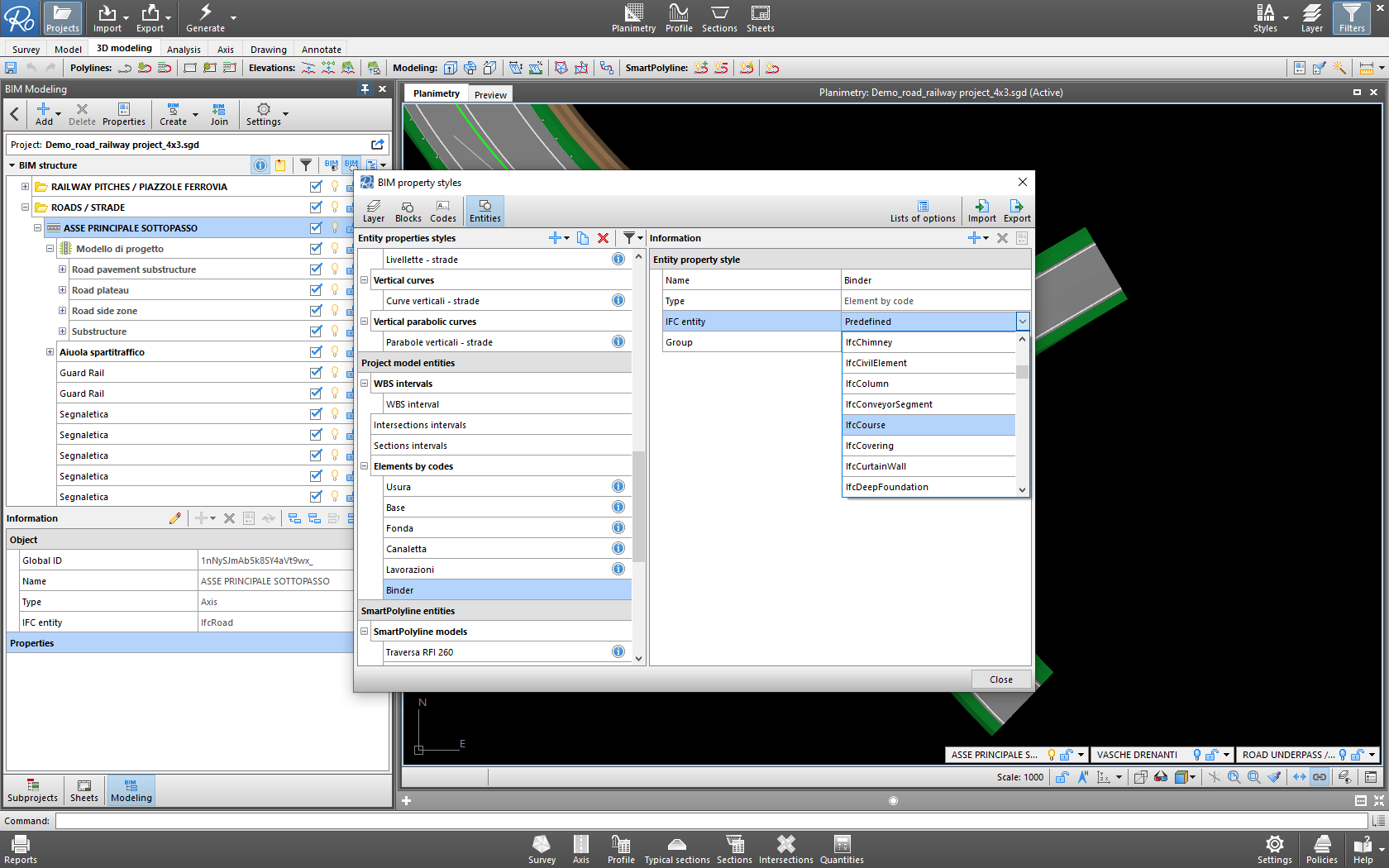 ... wählen wir aus der Liste der IFC-Entitäten diejenige aus, die wir für die Darstellung der Schicht (ifcCourse) verwenden wollen ...
BIM Straßenplanung mit IFC 4x3 ifcRoad
54
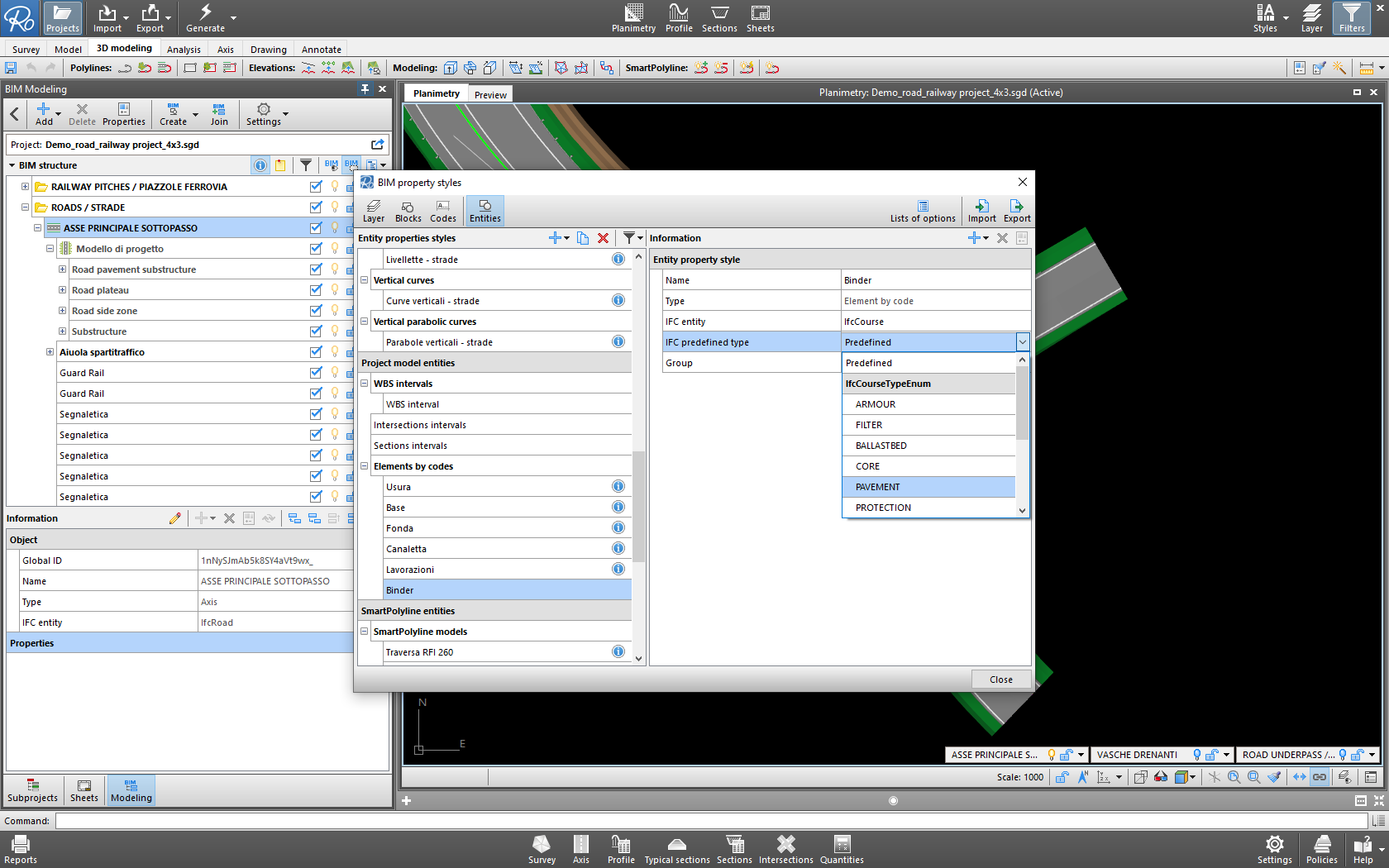 ... wählen wir den Typ aus, der mit der Entität ifcCourse verbunden ist ...
BIM Straßenplanung mit IFC 4x3 ifcRoad
55
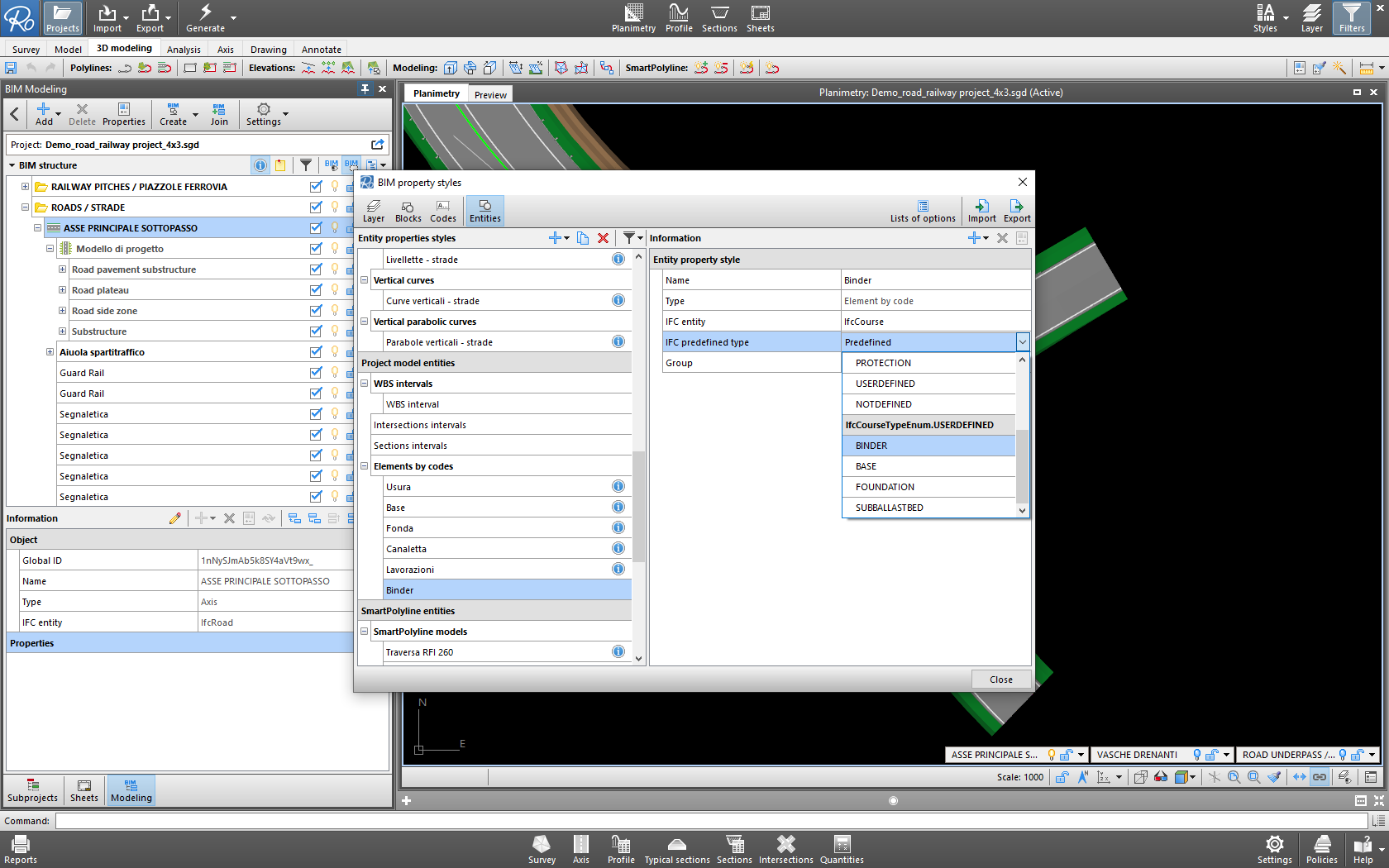 ... es ist auch möglich, benutzer-definierte Entitäten zu wählen ...
BIM Straßenplanung mit IFC 4x3 ifcRoad
56
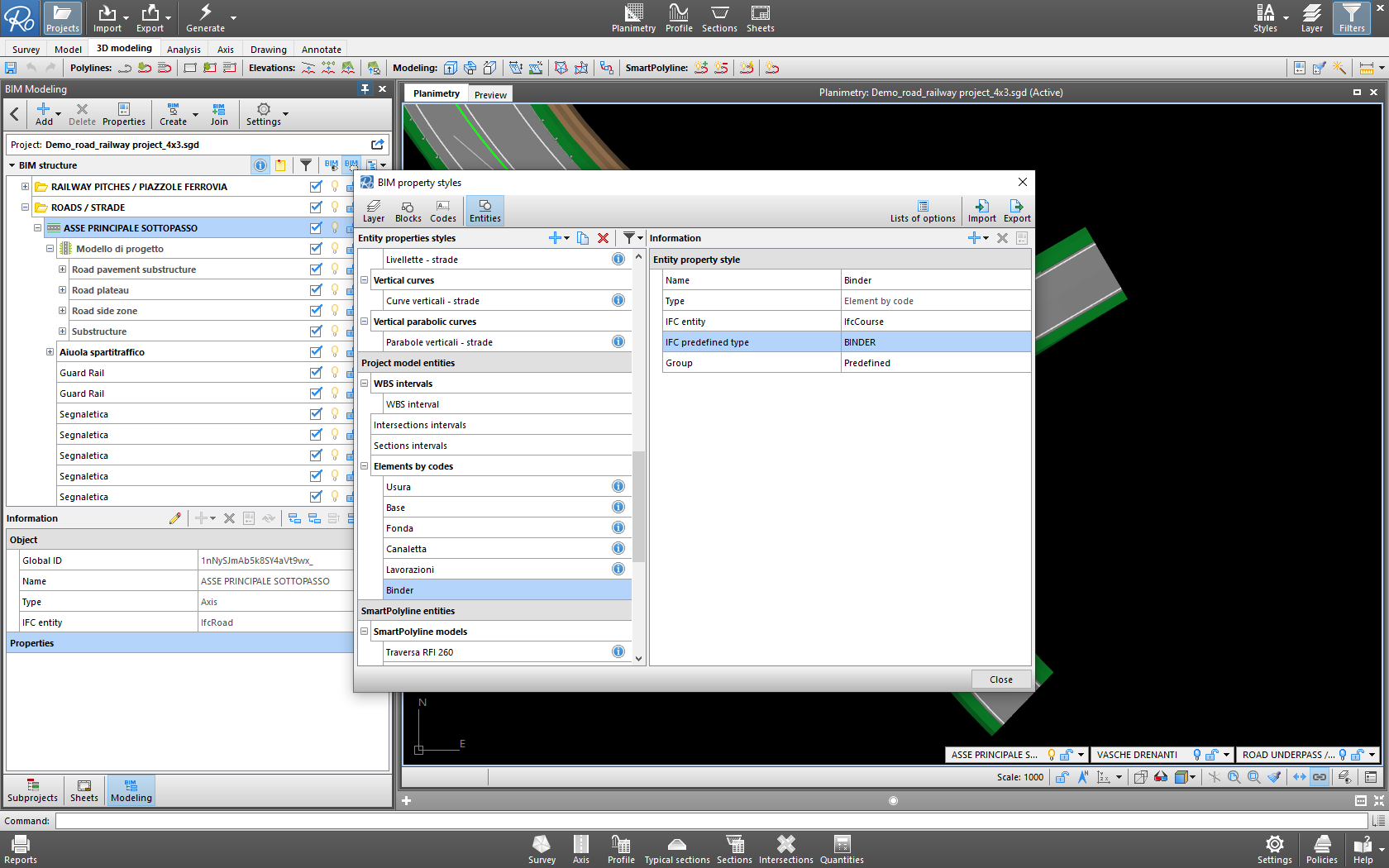 ... auf diese Weise haben wir den Typ der Entität und den Typ angepasst.
BIM Straßenplanung mit IFC 4x3 ifcRoad
57
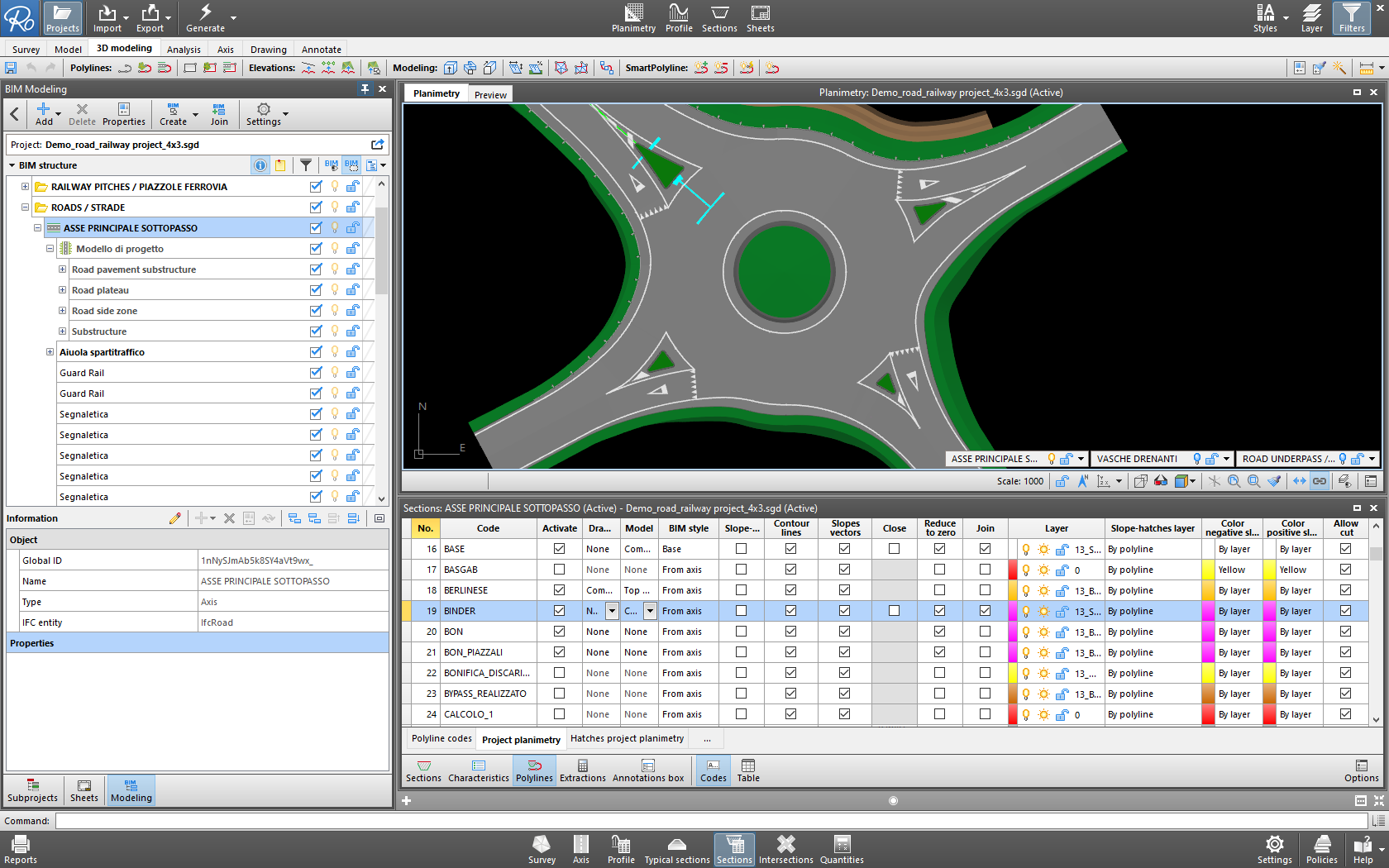 Verknüpfen wir den Stil mit der Entität des Projektmodells
BIM Straßenplanung mit IFC 4x3 ifcRoad
58
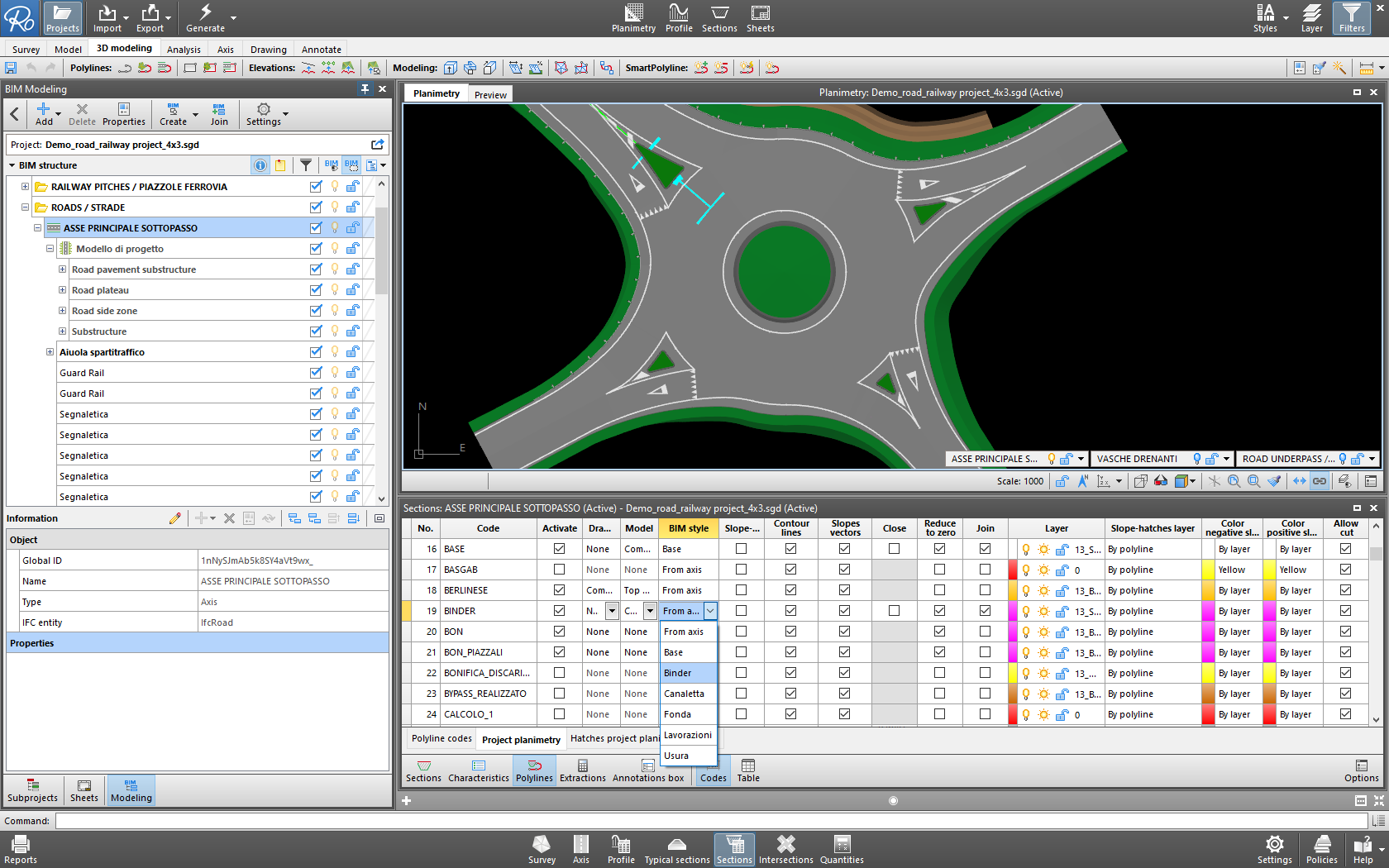 Verknüpfen wir den Stil mit der Entität des Projektmodells
BIM Straßenplanung mit IFC 4x3 ifcRoad
59
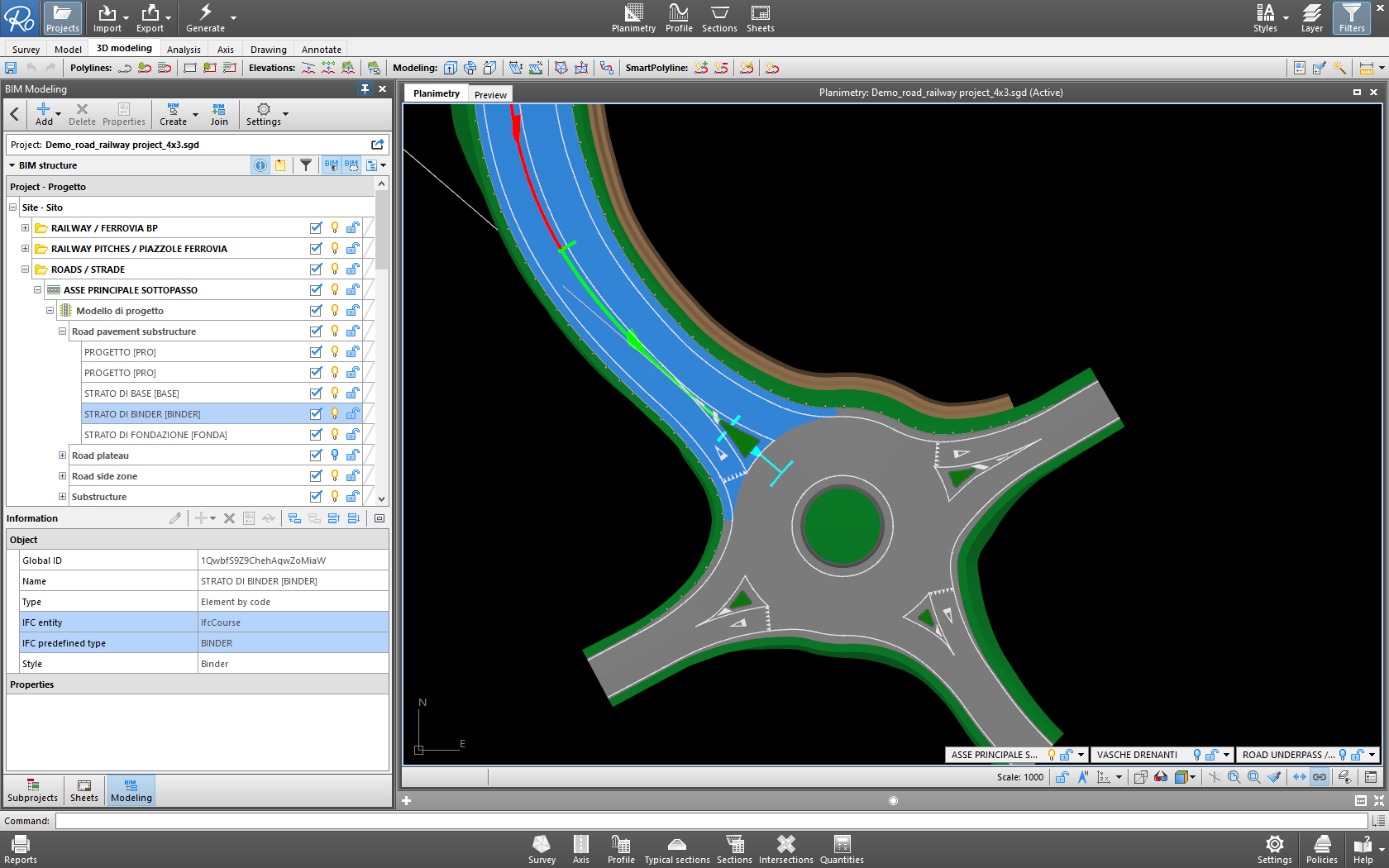 Im Projektmodell werden nun für die Darstellung der Schicht die im Stil definierte Entität und der Typ verwendet.
BIM Straßenplanung mit IFC 4x3 ifcRoad
60
Anpassung der Eigenschaften
Anpassung der Eigenschaften einer Entität: Streckenverlauf
Beispiel 5
BIM Straßenplanung mit IFC 4x3 ifcRoad
61
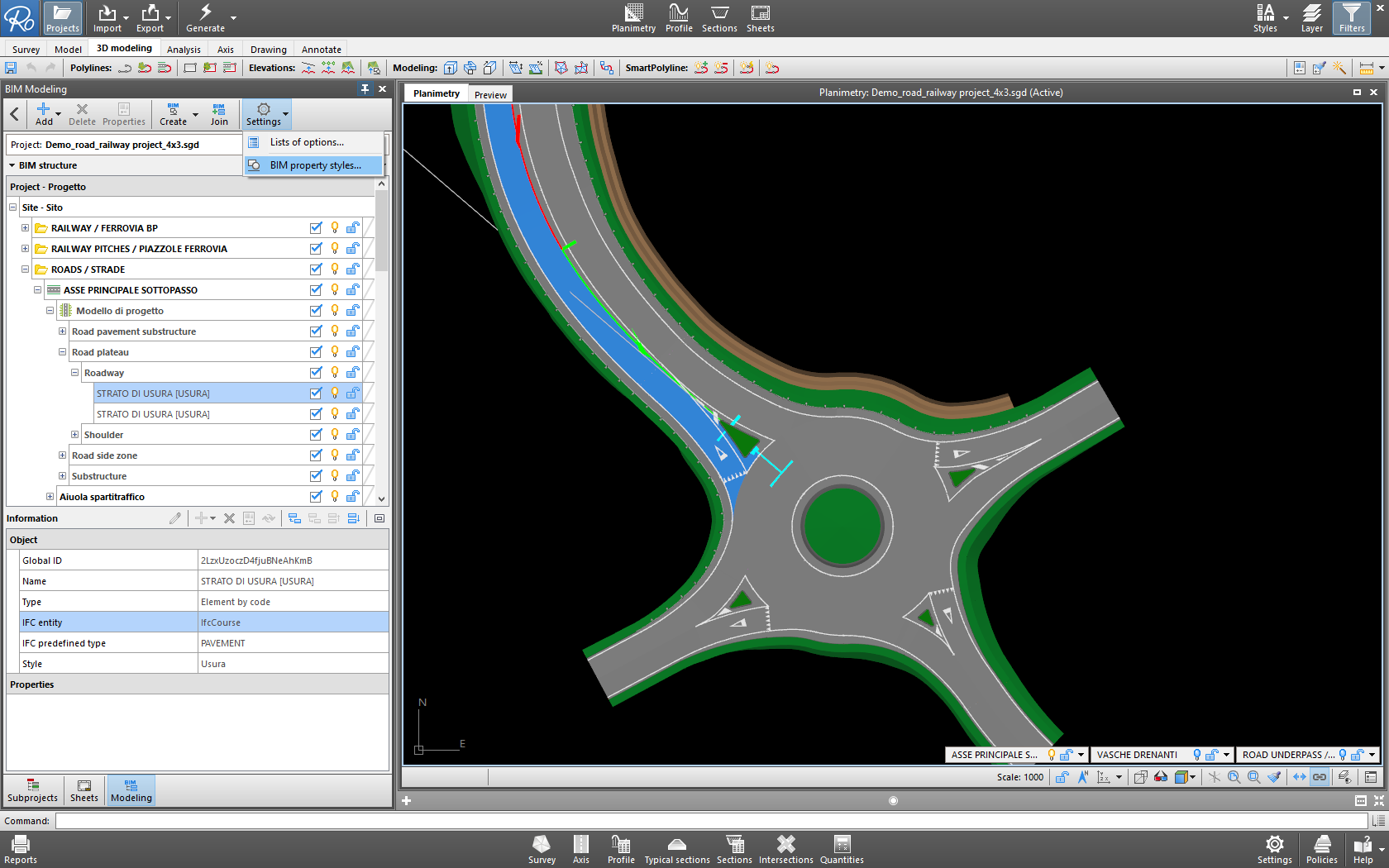 Öffnen wir die Verwaltung der BIM-Stile
BIM Straßenplanung mit IFC 4x3 ifcRoad
62
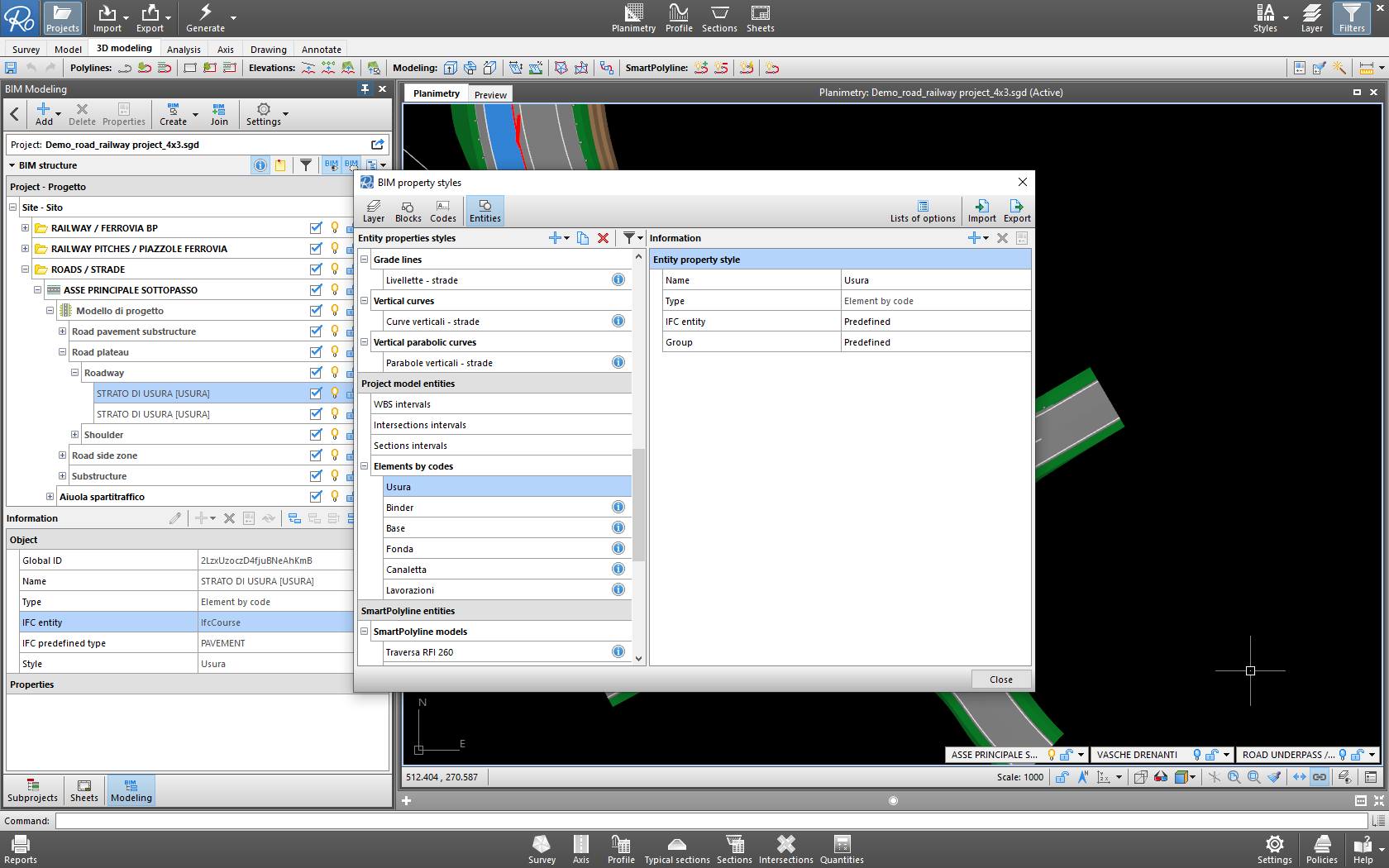 Wählen wir den Stil
BIM Straßenplanung mit IFC 4x3 ifcRoad
63
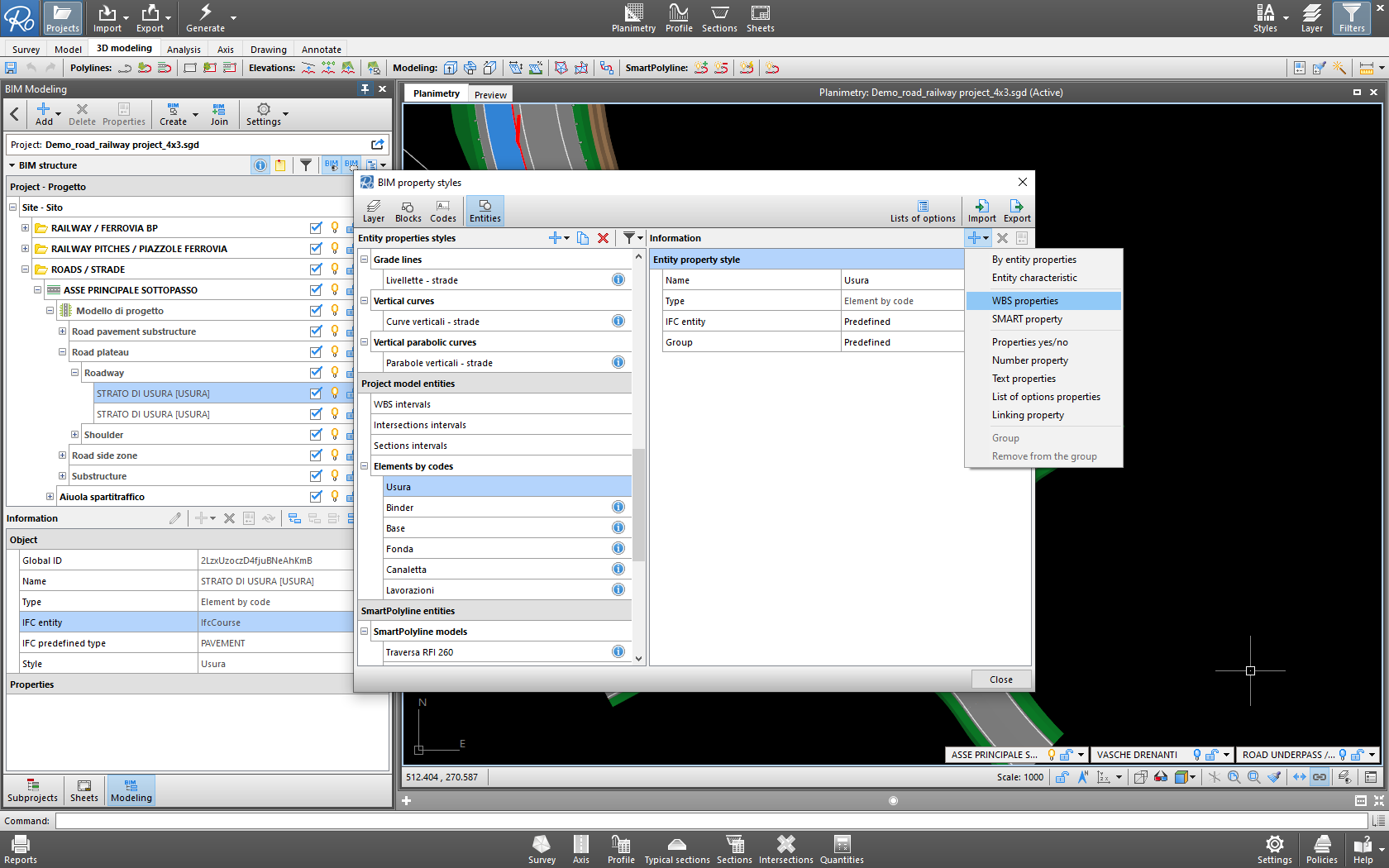 Fügen wir eine Eigenschaft für den Bereich hinzu.
BIM Straßenplanung mit IFC 4x3 ifcRoad
64
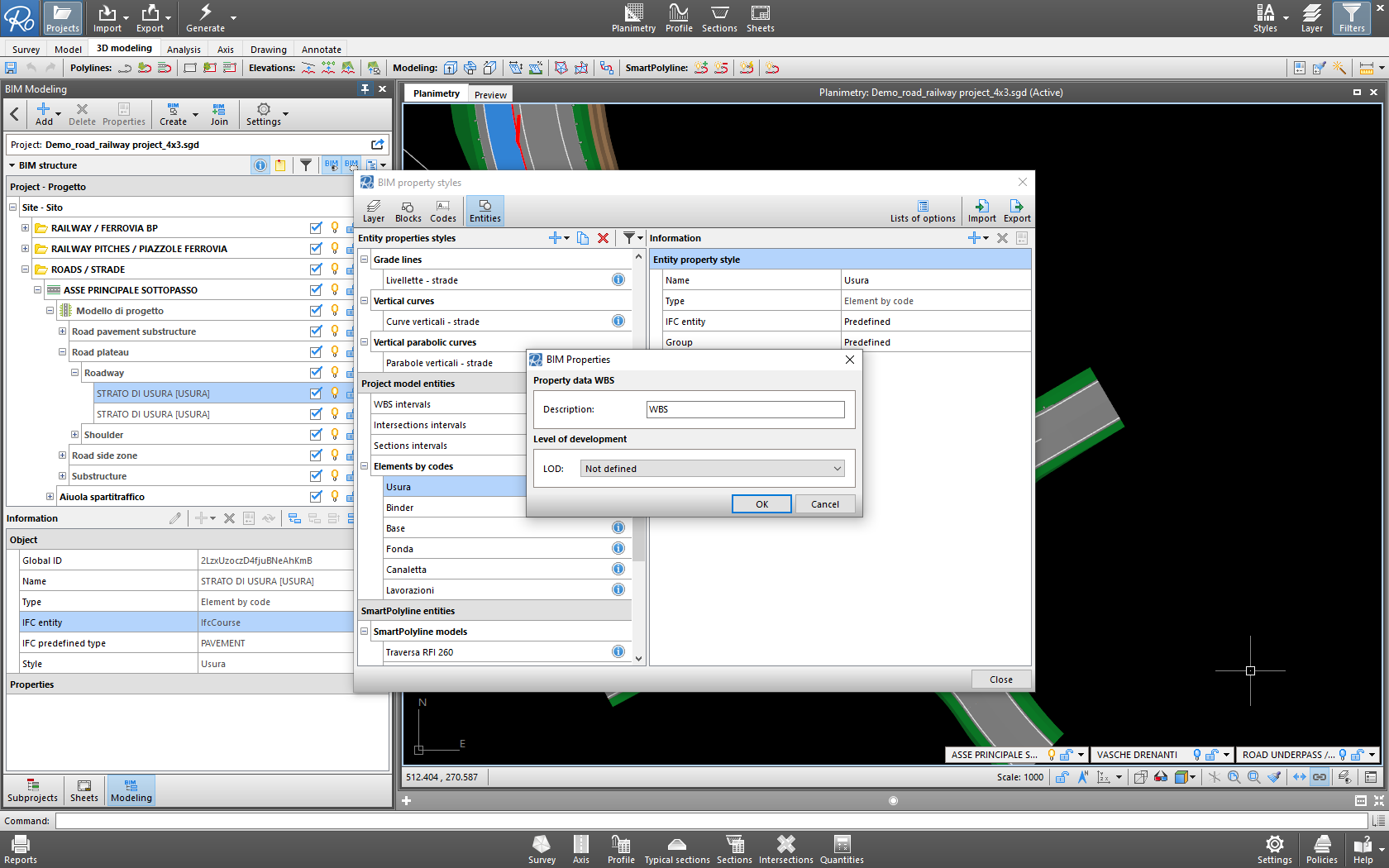 Legen wir die Beschreibung der Eigenschaft des Bereichs fest.
BIM Straßenplanung mit IFC 4x3 ifcRoad
65
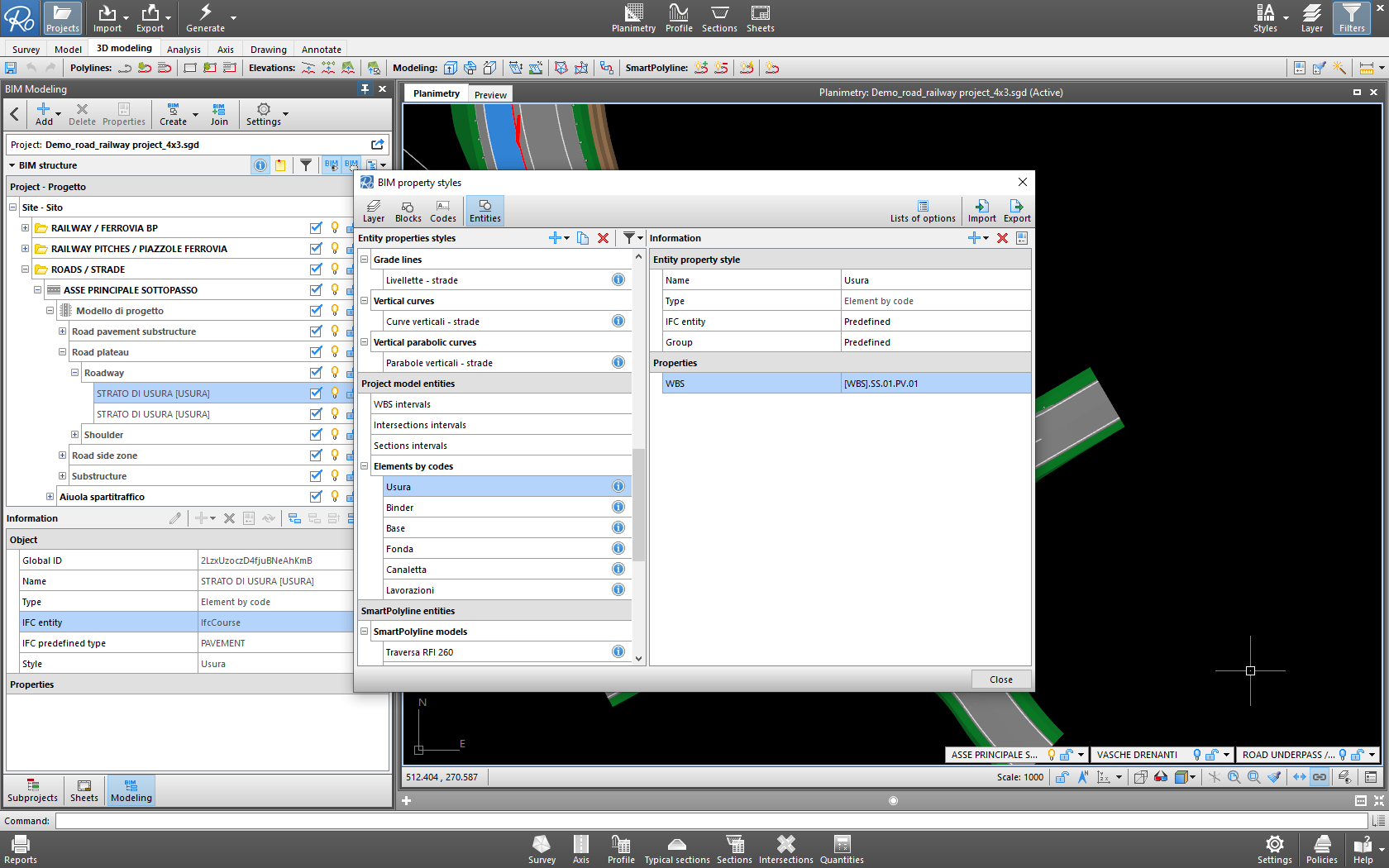 Richten wir die Beschriftung für den Bereich ein.
BIM Straßenplanung mit IFC 4x3 ifcRoad
66
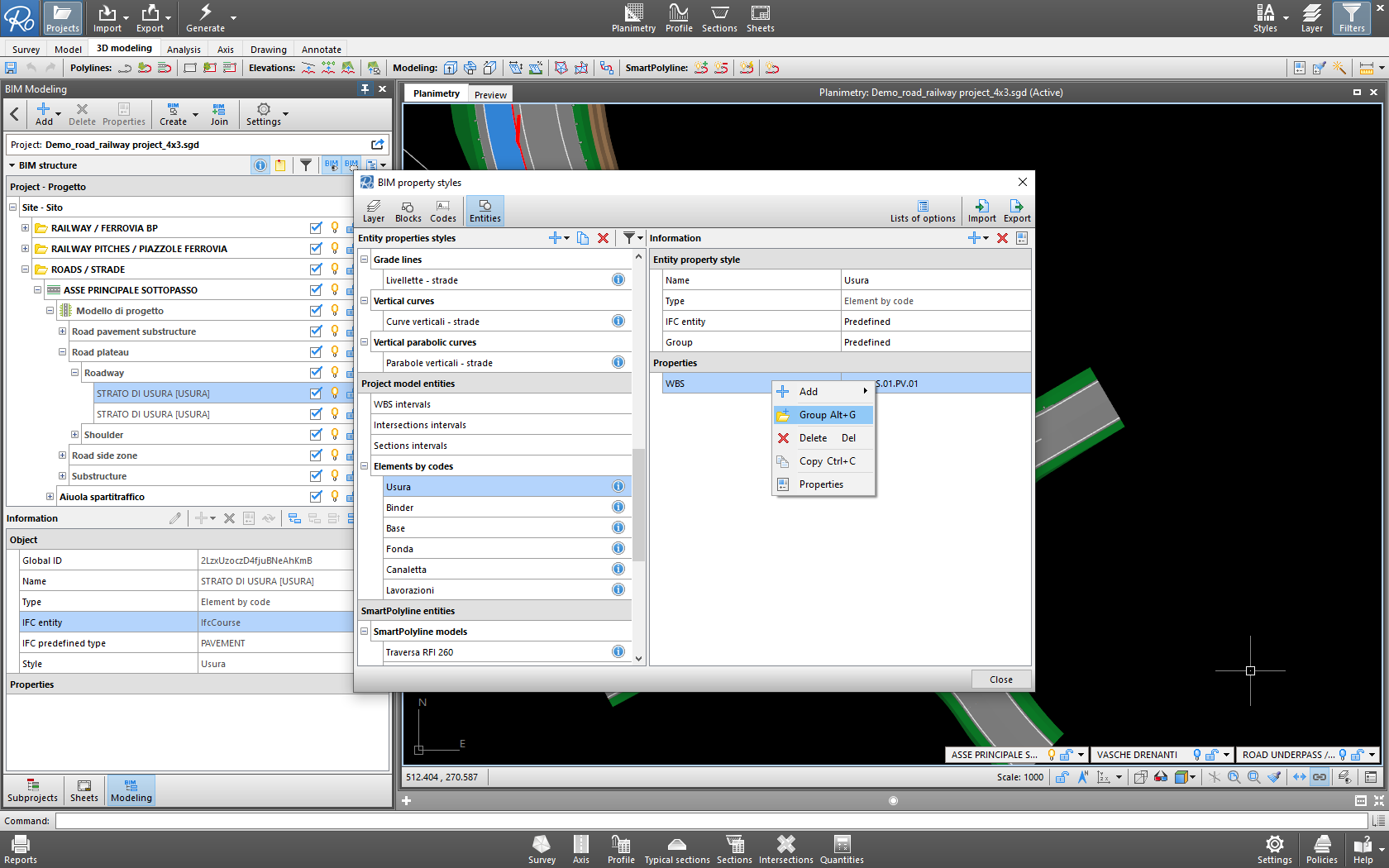 Erstellen wir die Beschriftung.
BIM Straßenplanung mit IFC 4x3 ifcRoad
67
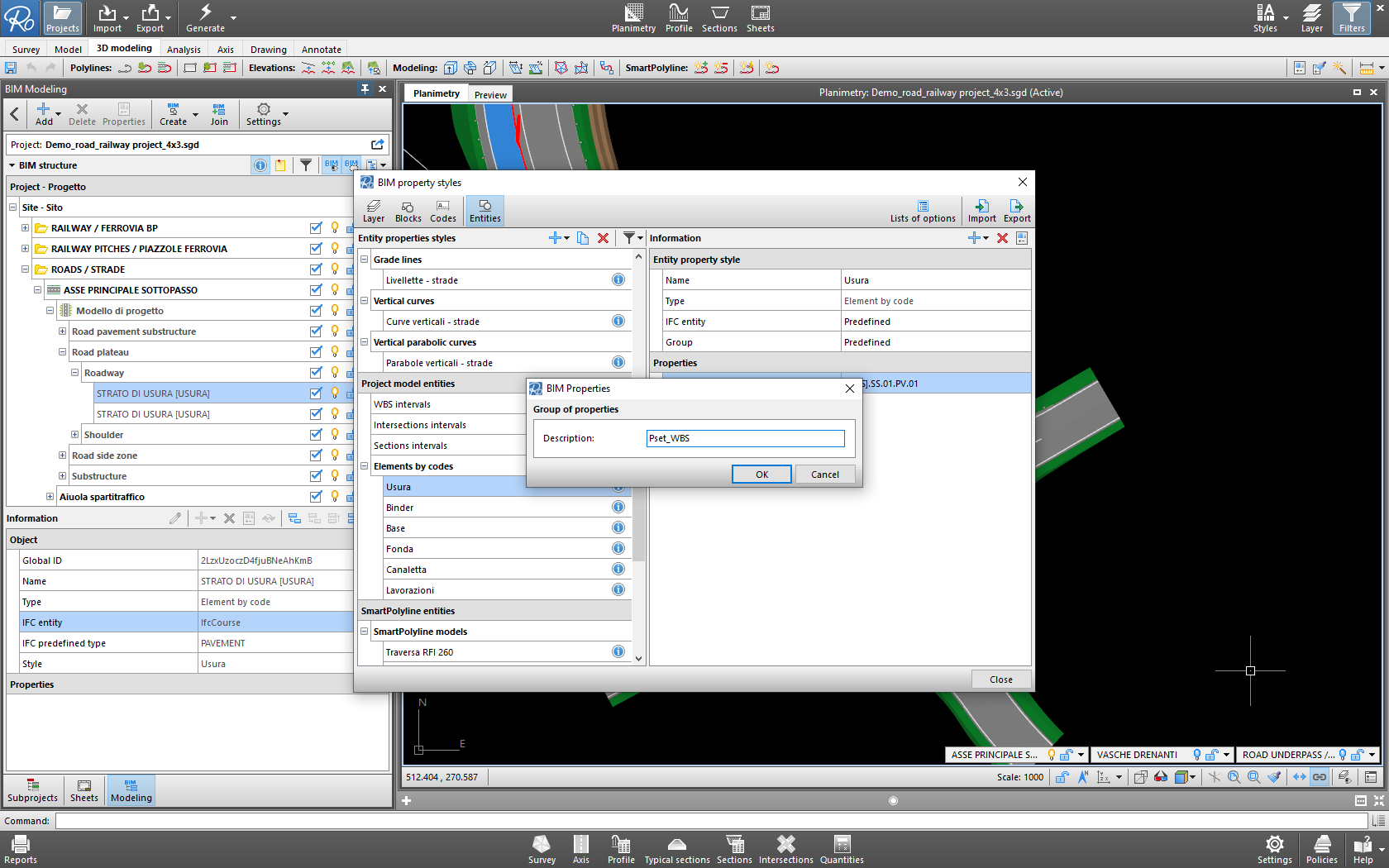 Erstellen wir die Beschriftung.
BIM Straßenplanung mit IFC 4x3 ifcRoad
68
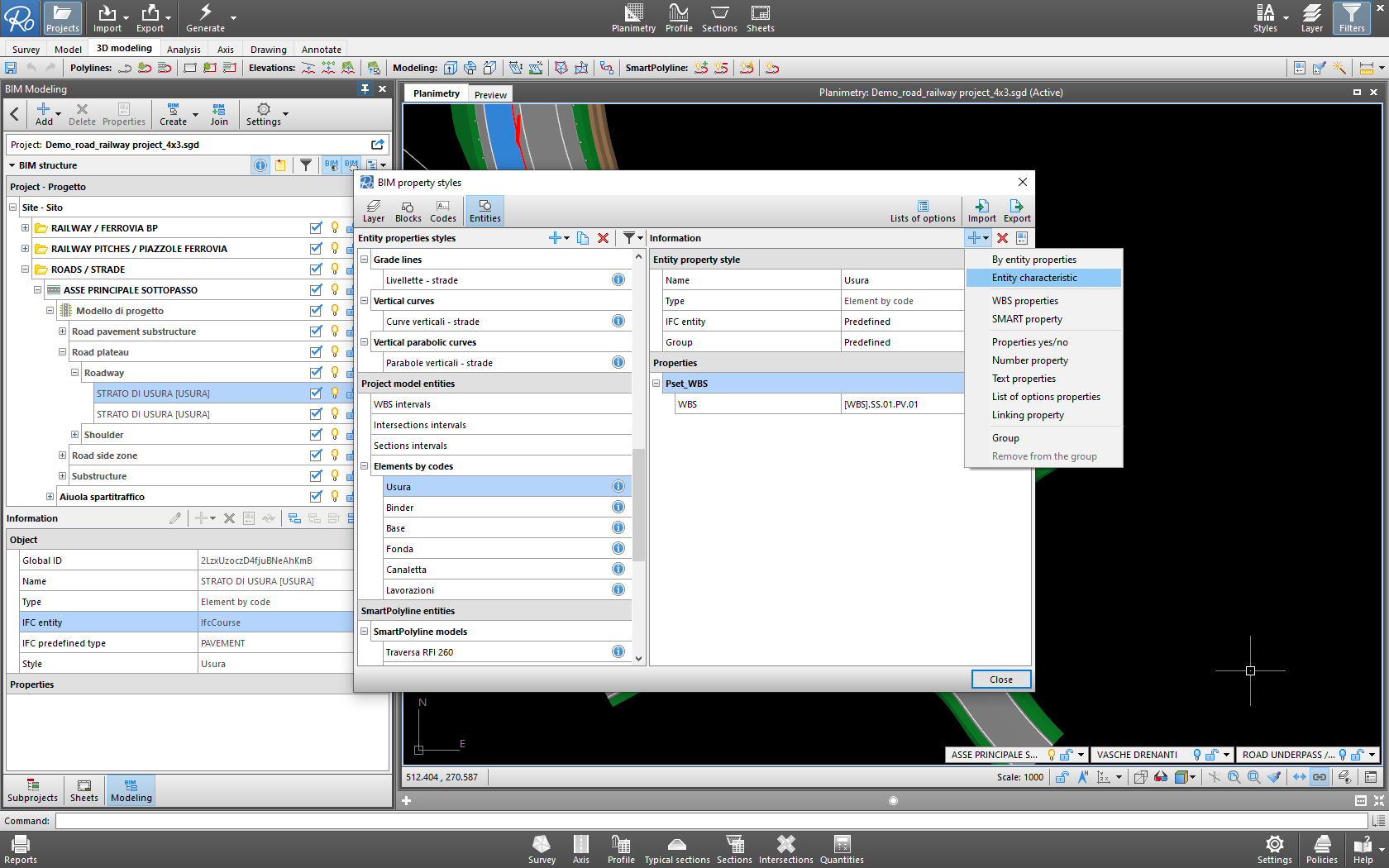 Fügen wir Eigenschaften aus den Entitätsmerkmalen hinzu ...
BIM Straßenplanung mit IFC 4x3 ifcRoad
69
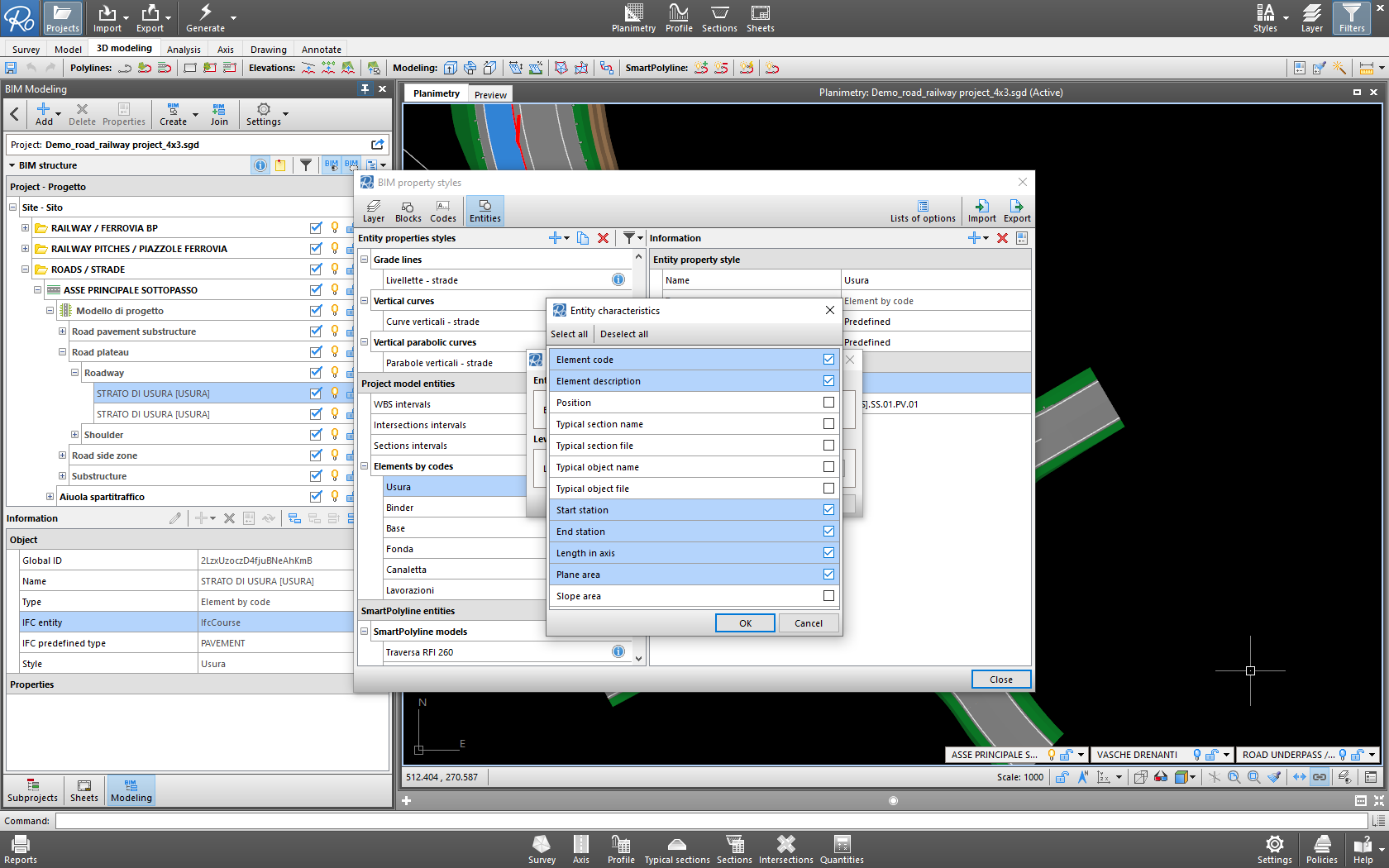 ... wählen wir die Eigenschaften aus, die hinzugefügt werden sollen ...
BIM Straßenplanung mit IFC 4x3 ifcRoad
70
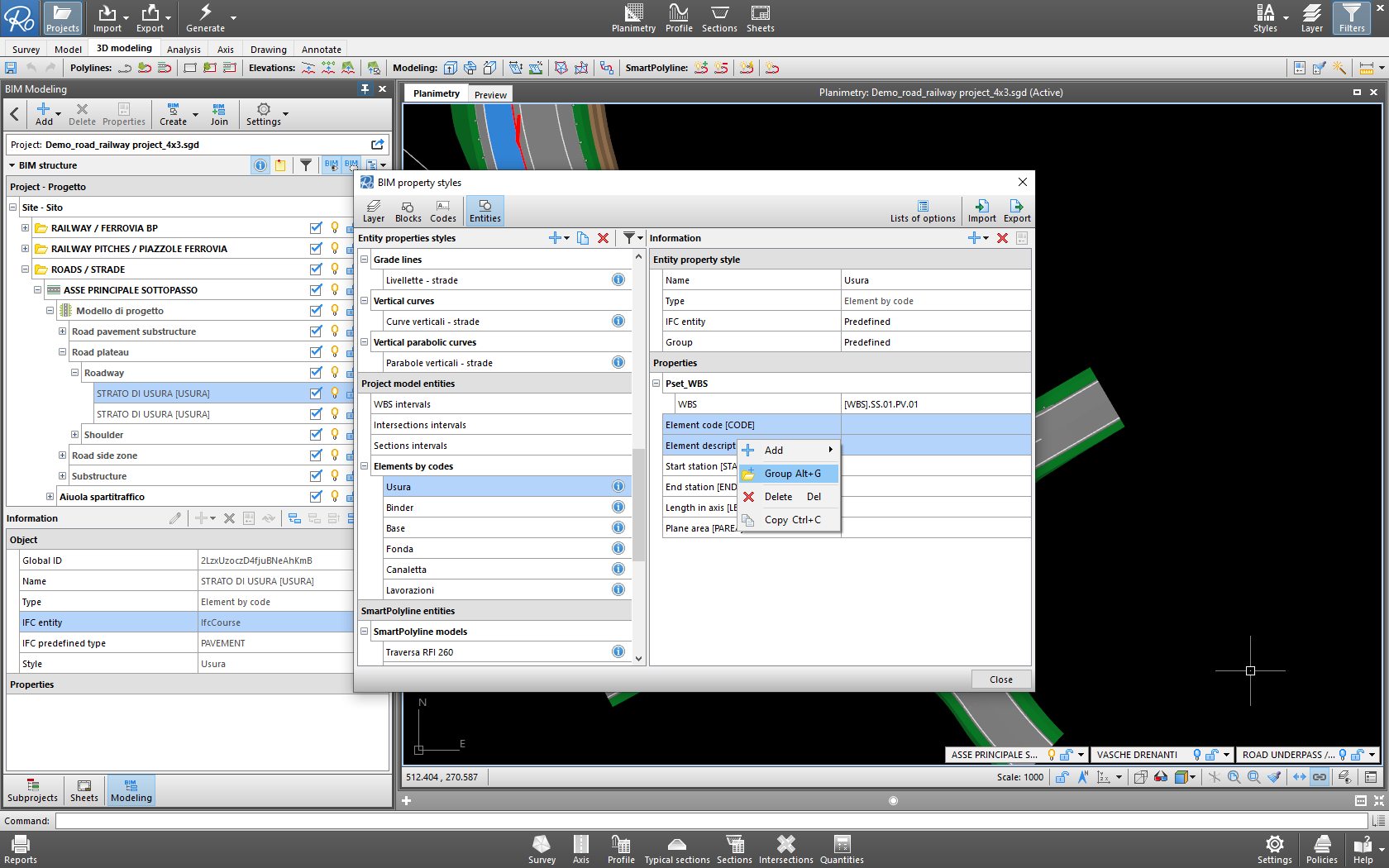 ... lassen Sie uns die Beschriftung der Eigenschaften erstellen.
BIM Straßenplanung mit IFC 4x3 ifcRoad
71
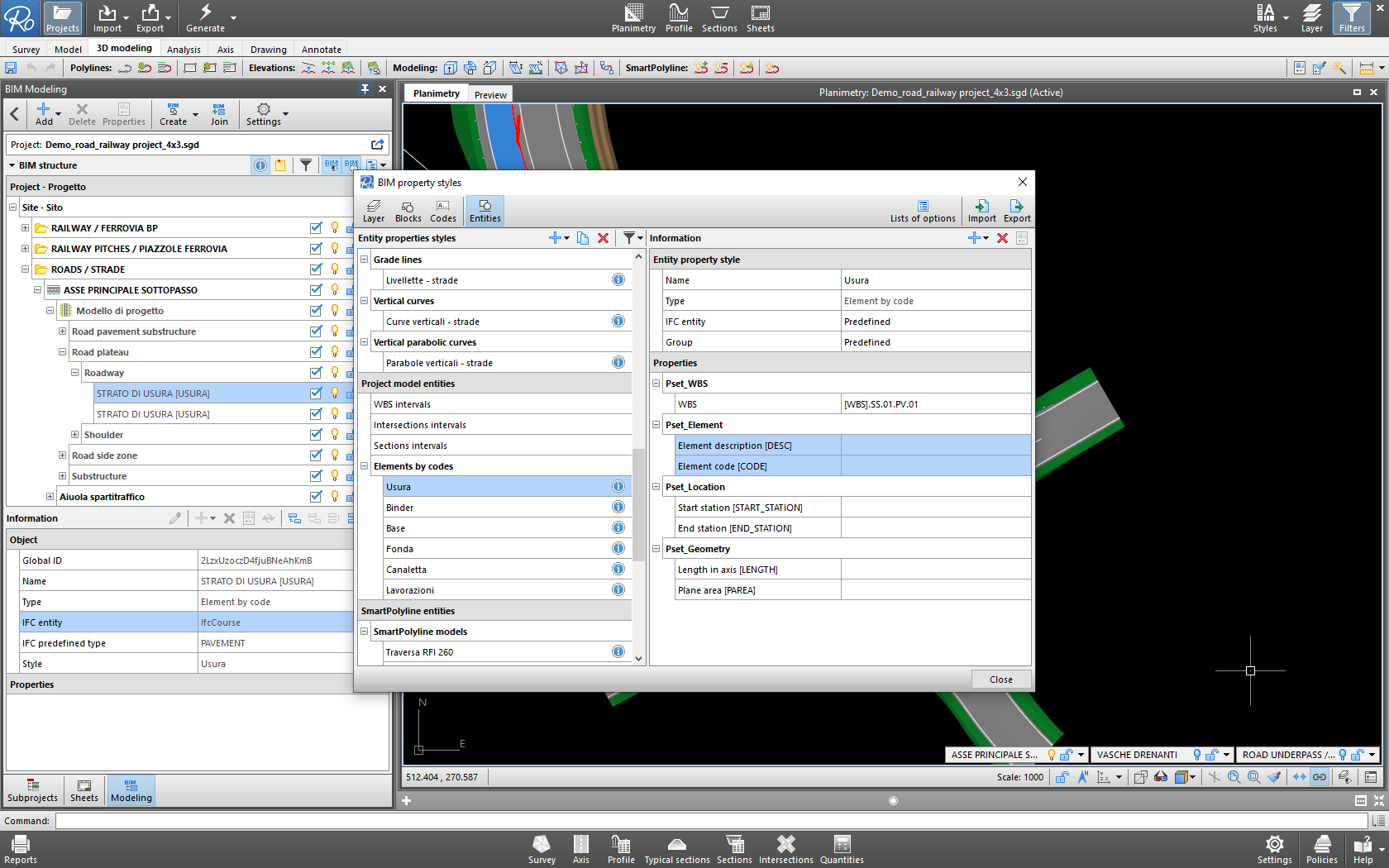 BIM Straßenplanung mit IFC 4x3 ifcRoad
72
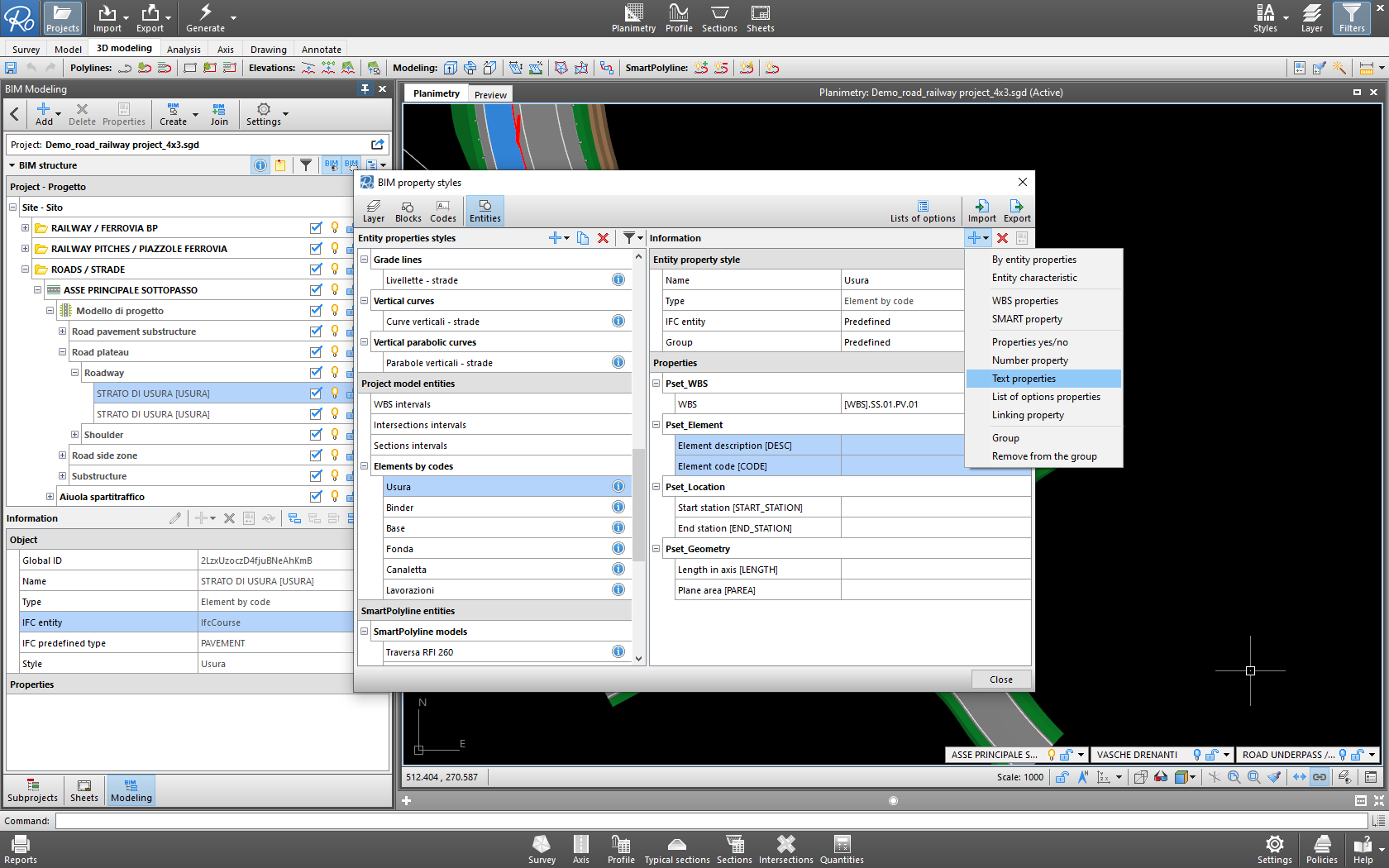 Fügen wir eine Texteigenschaft hinzu ...
BIM Straßenplanung mit IFC 4x3 ifcRoad
73
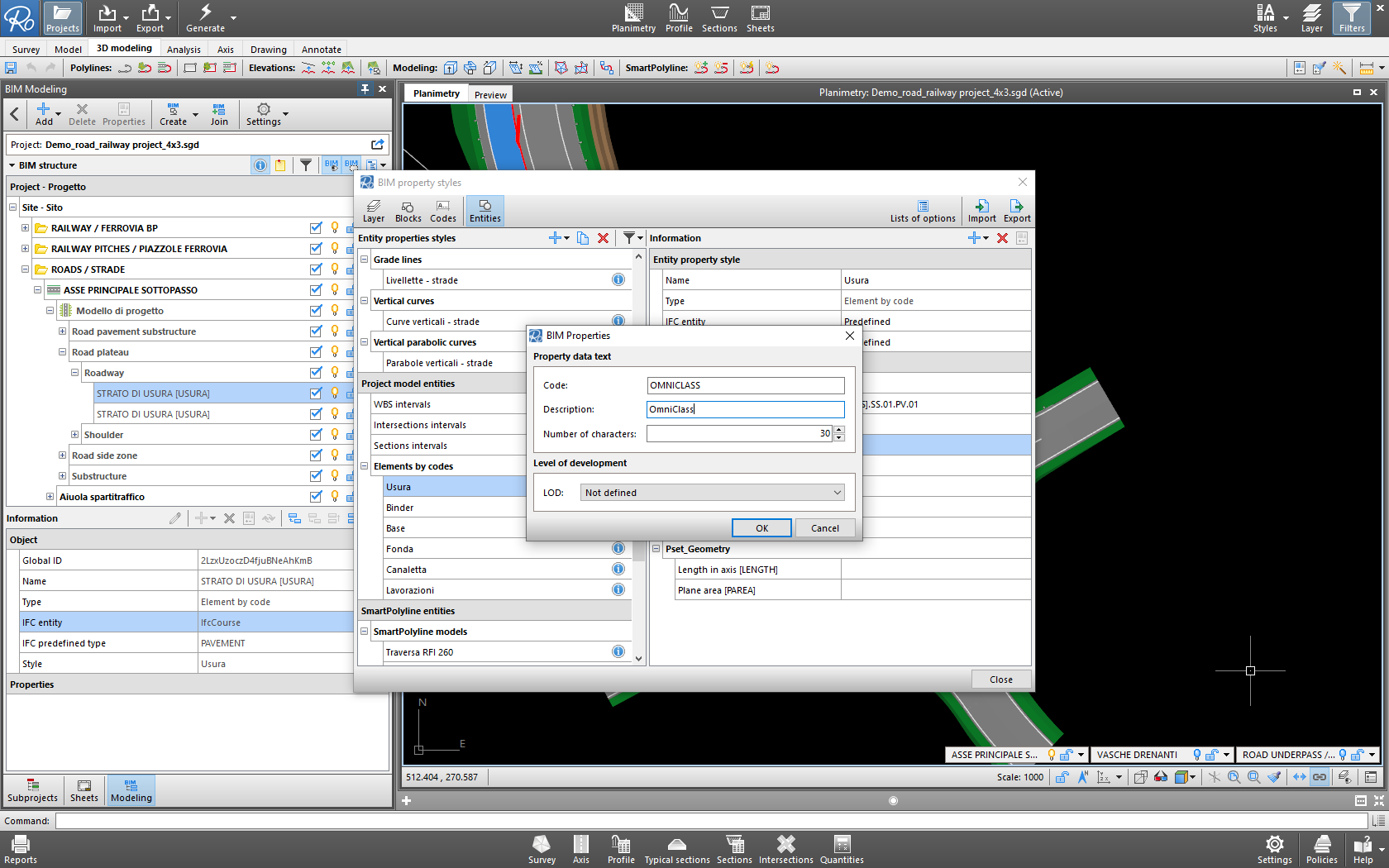 ... die wir zur Darstellung des Kodes verwenden werden.
BIM Straßenplanung mit IFC 4x3 ifcRoad
74
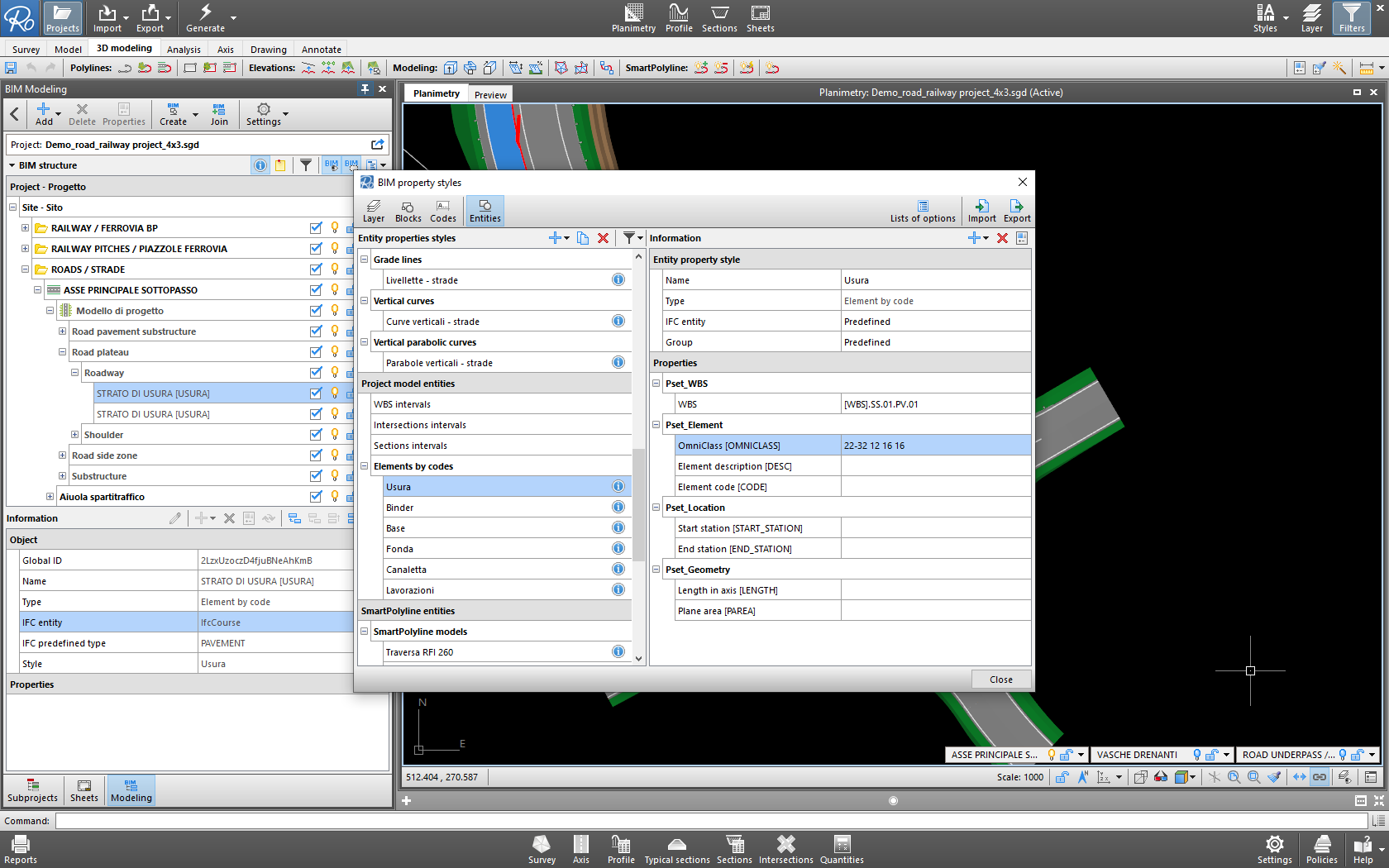 BIM Straßenplanung mit IFC 4x3 ifcRoad
75
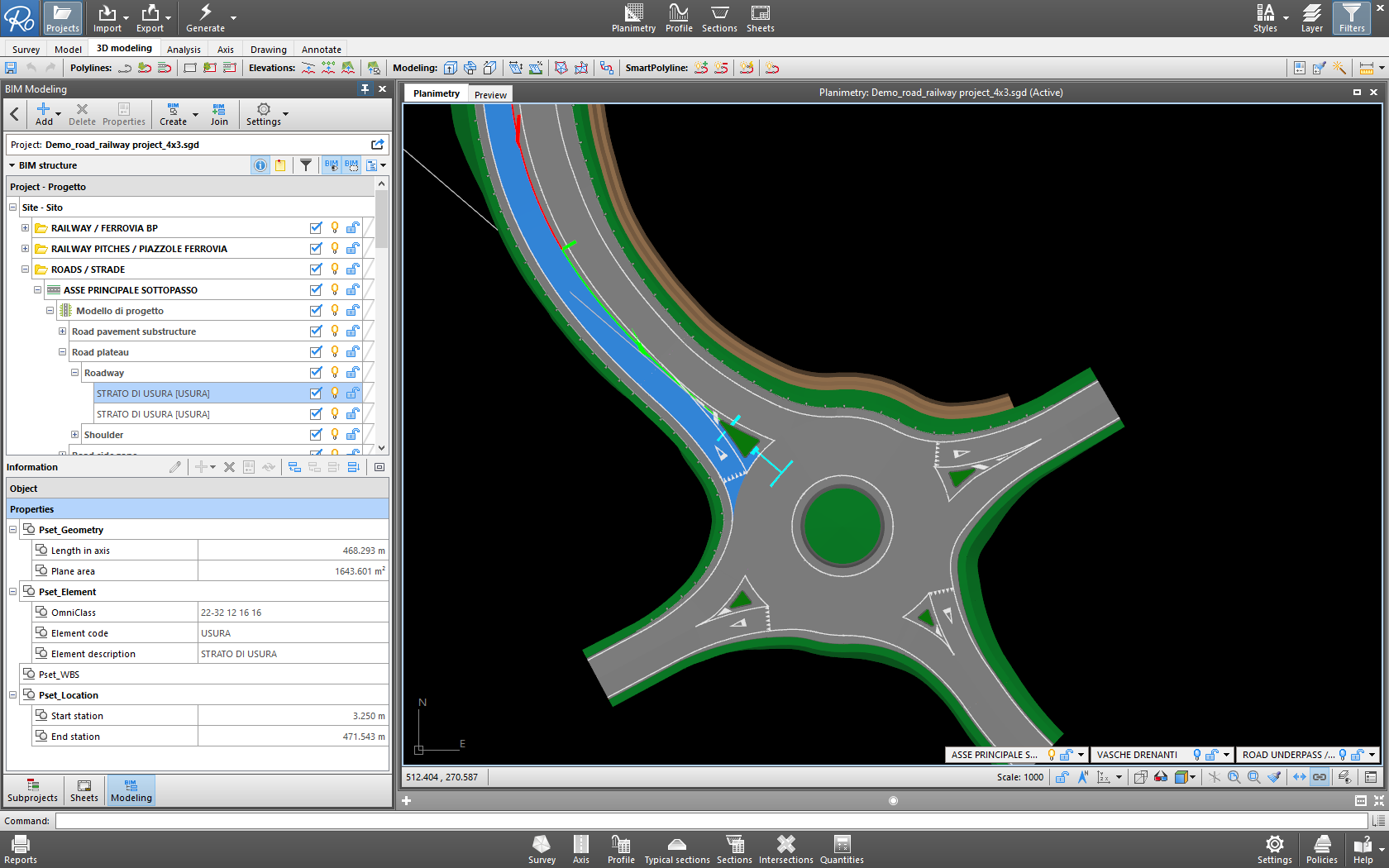 Die Deckschicht verwendet nun die im Stil definierten Eigenschaften.
BIM Straßenplanung mit IFC 4x3 ifcRoad
76
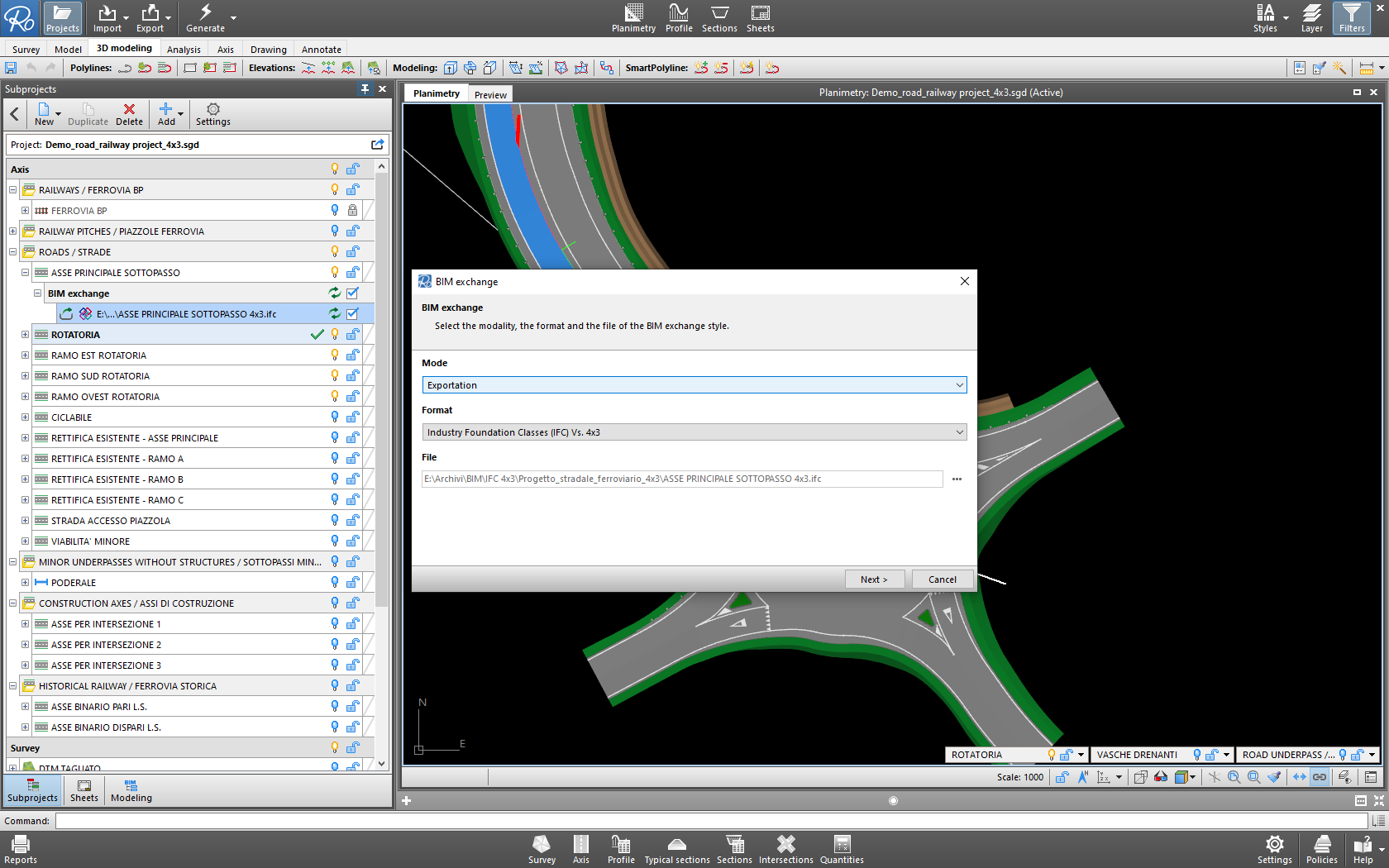 Aktualisieren wir das IFC 4x3-Modell mit den aktualisierten Informationen.
BIM Straßenplanung mit IFC 4x3 ifcRoad
77
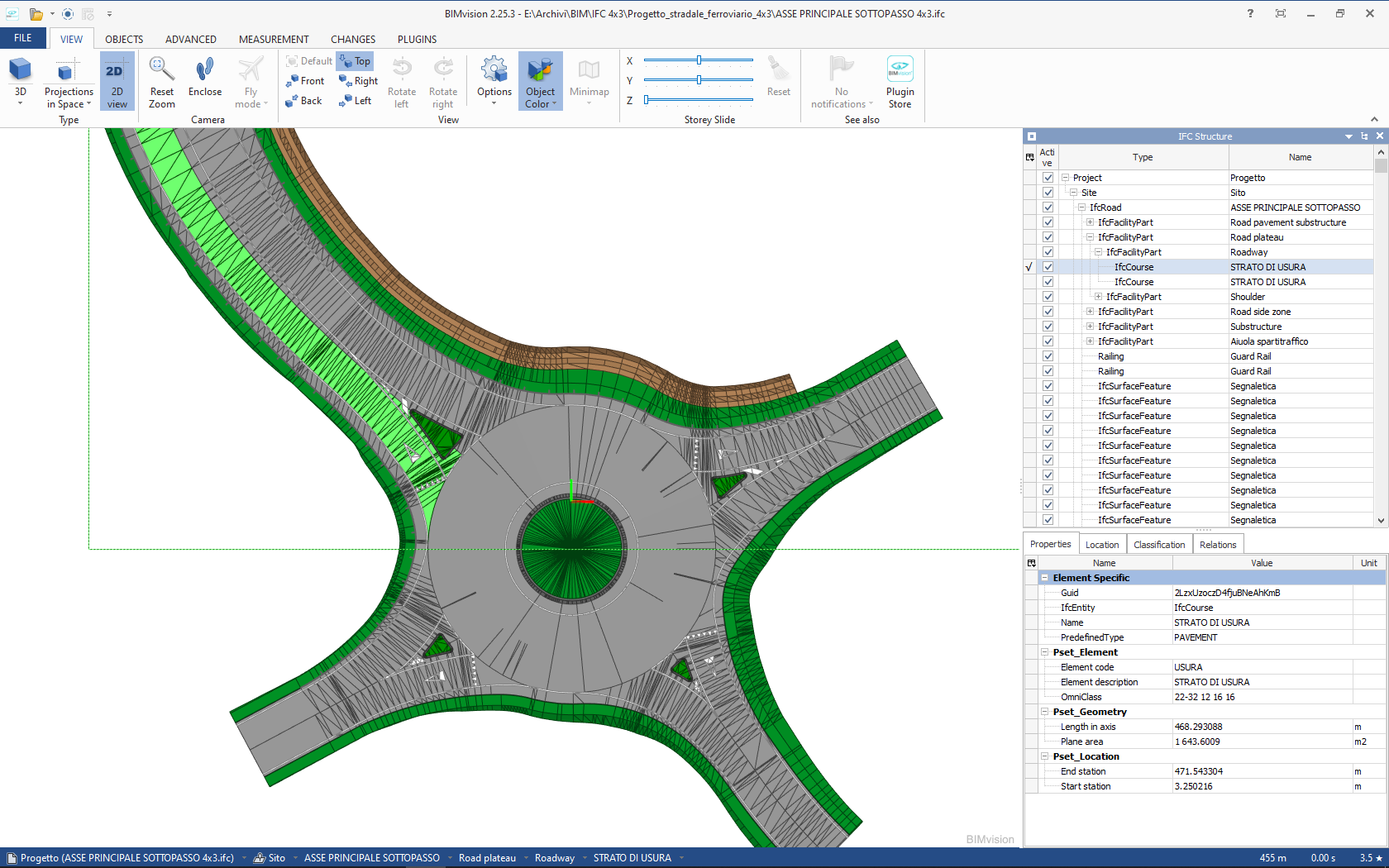 Die exportierte IFC-Datei enthält alle Elemente.
BIM Straßenplanung mit IFC 4x3 ifcRoad
78
Schlussfolgerungen
IFC ist das einzige Format, das Interoperabilität in einem offenen Format und in einem multidisziplinären Kontext ermöglicht.
Die Arbeiten am Entwurf, der Informationsmodellierung und der IFC-Modellierung sind Teil desselben Prozesses.
Die Zeit- und Kostenreduzierung erfolgt durch den Einsatz von Software, die alle drei Arbeitsschritte gleichzeitig ermöglicht.
Die Produkte von SierraSoft sind dafür ausgelegt.
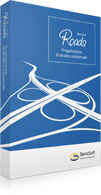 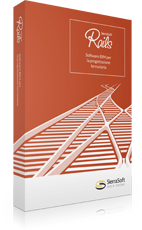 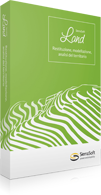 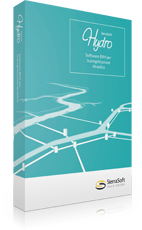 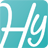 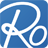 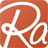 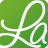 SierraSoft Roads
SierraSoft Land
SierraSoft Rails
SierraSoft Hydro
BIM Straßenplanung mit IFC 4x3 ifcRoad
79
Vielen Dank für Ihre Aufmerksamkeit
weitere Informationen
SierraSoft Srl - Stand 120 
http://www.sierrasoft.com